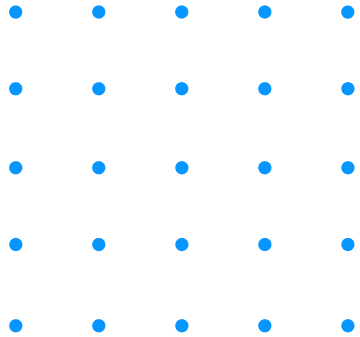 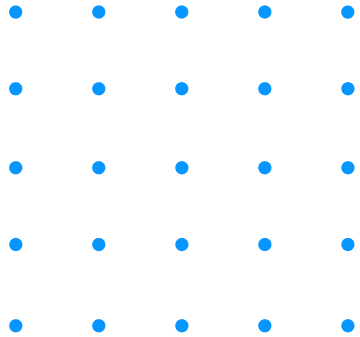 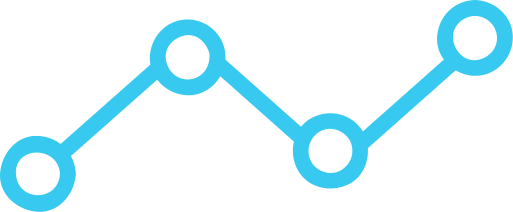 Otvoreni pristup (OA)
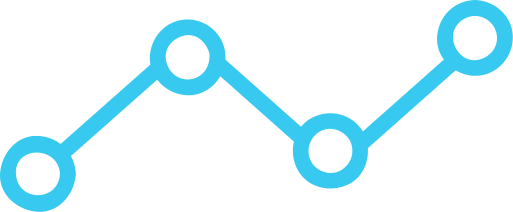 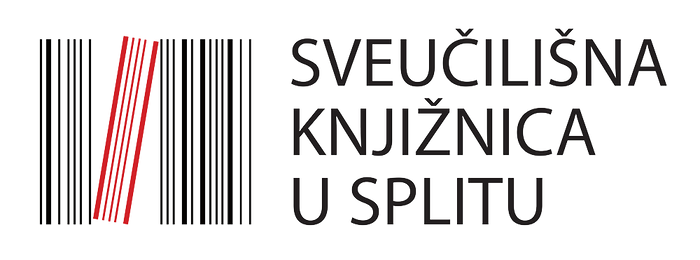 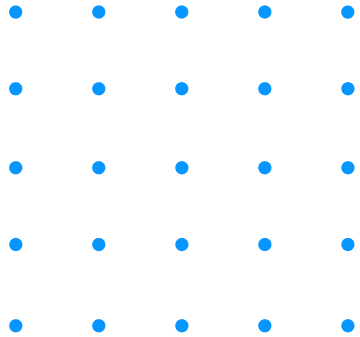 Ljiljana Poljak Bilić
Dijana Erceg
9. studenog 2021.
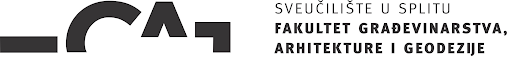 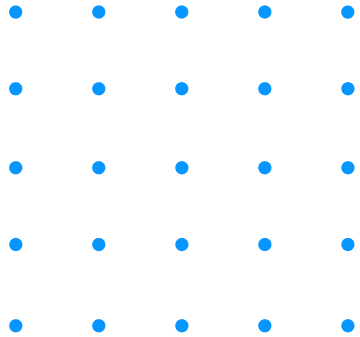 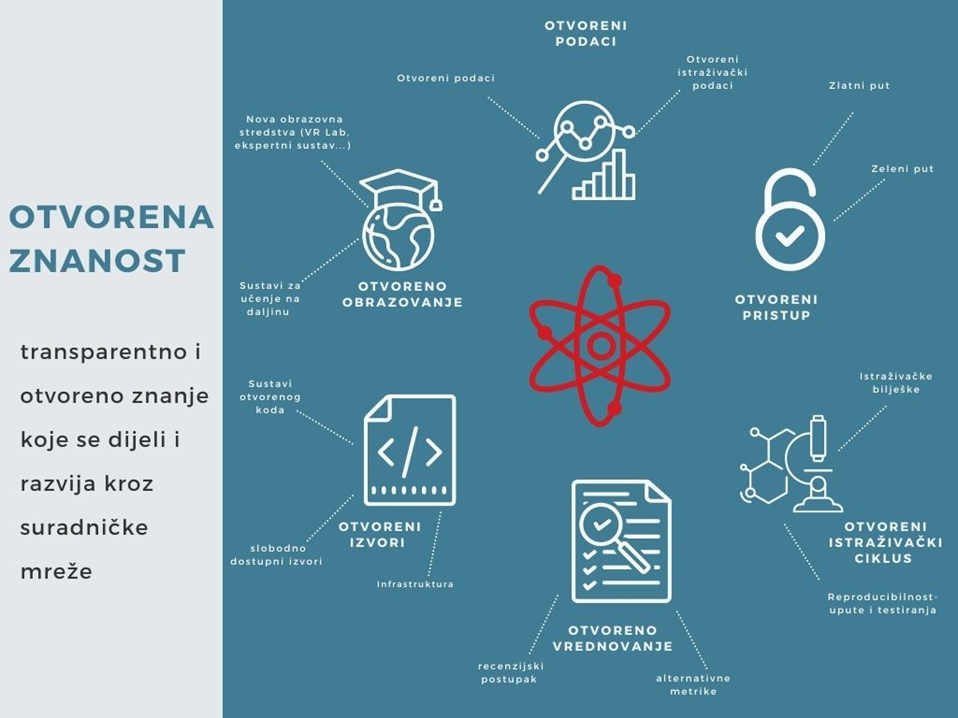 Otvorena znanost?
pomak od standardnih načina objavljivanja istraživačkih rezultata u znanstvenim publikacijama prema dijeljenju i korištenju dostupnog znanja u što ranijoj fazi istraživačkog procesa
mijenja način provođenja znanstvenih istraživanja, pristupa i korištenja rezultata, a javljaju se novi načini znanstvene razmjene i suradnje
otvara put za unaprjeđeno povezivanje interdisciplinarnih istraživanja, što je ključno za rješavanje složenih istraživačkih pitanja i društvenih izazova
Zašto?
učinkovitost 
smanjuje se potreba za nepotrebnim umnožavanjem istraživanja 
više istraživanja na temelju istih podataka 
pridonosi se poboljšanju kvalitete
ponovljivost i validacija rezultata --> pomaže u borbi protiv znanstvene prijevare
ubrzan znanstveni napredak
pogoduje gospodarskom rastu i inovacijama
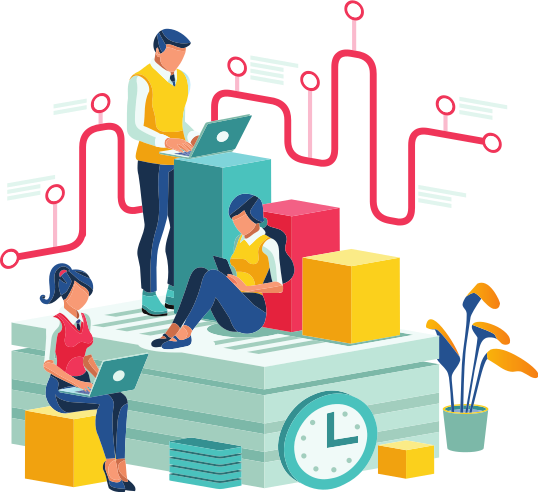 „Otvoreni pristup je slobodan, besplatan i neometan mrežni pristup digitalnim znanstvenim informacijama koji omogućava čitanje, pohranjivanje, distribuciju, pretraživanje, dohvaćanje, indeskiranje i/ili drugo zakonito korištenje”

Hrvatska deklaracija o otvorenom pristupu, 2012.
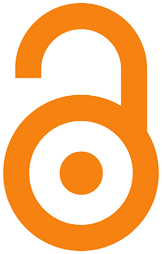 [Speaker Notes: Slobodan pristup u ovom kontekstu znači trajno slobodan od bilo kakvih ograničenja i postavljanja uvjeta za pristup i korištenje. Prema definiciji otvorenog pristupa, on podrazumijeva supostojanje sloboda pristupa i korištenja. Definicija otvorenog pristupa dolazi iz Hrvatske deklaracije otvorenom pristupu, koja je jedan od rijetkih dokumenata koji reguliraju otvorenu znanost, iako samo na deklarativnoj razini.]
Cilj politika otvorenog pristupa
"istraživačima i široj javnosti pružiti besplatan pristup stručno recenziranim znanstvenim publikacijama, istraživačkim podacima i drugim rezultatima istraživanja na otvoren i nediskriminirajući način, i to što je ranije moguće u postupku njihova širenja, te omogućiti uporabu i ponovnu uporabu rezultata znanstvenih istraživanja." 

 
PREPORUKA KOMISIJE (EU) 2018/790 оd 25. travnja 2018. o pristupu znanstvenim informacijama i njihovu čuvanju
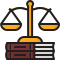 [Speaker Notes: Europska komisija državama članicama ovim preporukama nalaže donošenje politika u cilju ostvarivanja otvorenog pristupa i formiranja europskog istraživačkog prostora, a regulira: otvoreni pristup znanstvenim publikacijama, Upravljanje istraživačkim podacima (uključujući otvoren pristup), čuvanje i ponovnu uporabu znanstvenih informacija, infrastrukture za otvorenu znanost, Vještine i kompetencije (istraživača i osoblja akademskih institucija u pogledu znanstvenih informacija), poticaje i nagrade]
Autor
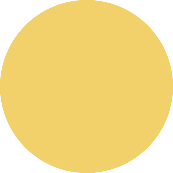 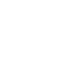 veća vidljivost = veća citiranost
ubrzanje cjelokupnog znanstvenog ciklusa
Ustanova
Zašto?
okuplja znanstveni, obrazovni i stručni rad na jednom mjestu i predstavlja ga akademskoj zajednici, financijerima i javnosti
vidljivost, kvaliteta, umrežavanje, pozicioniranje
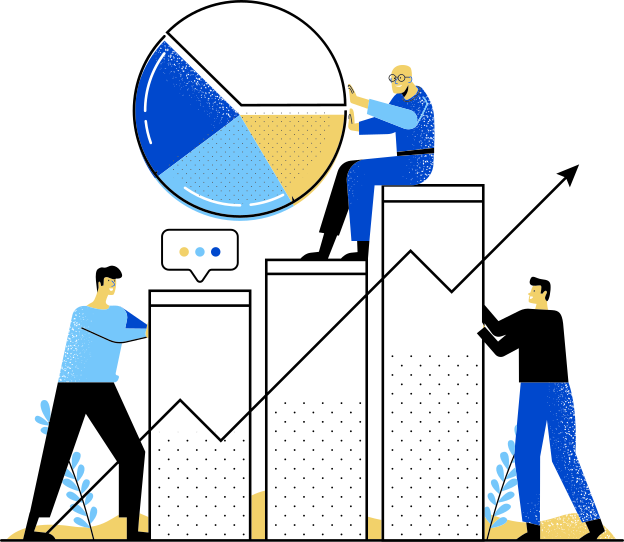 PITCH DECK V 1.0
Zajednica
upoznavanje i razumijevanje znanstvene zajednice - popularizacija znanosti
brži protok znanja između znanstvene zajednice i industrije - gospodarski razvoj
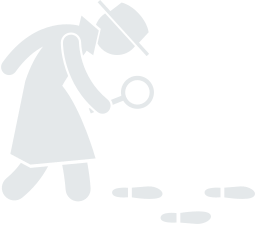 Iz literature
Citatna prednost članaka:
Citiranost članaka u otvorenom pristupu porasla je između 36 % i 172 %
Hajjem,Harnad ,
Gingras, 2005.*
Gargouri, Hajjem, Larivière et al., 2010.**
Utvrđeno je povećanje citiranosti, posebno za visoko citirane članke
Mikki, 2017.***
Članci u otvorenom pristupu su citirani dvostruko više
* biologija, psihologija, sociologija, zdravlje, političke znanosti, ekonomija, edukacija, pravo, menadžment
 **  Inženjerstvo, biologija, biomedicina, kemija, psihologija, matematika, klinička medicina, zdravlje, fizika, društvene znanosti,   ***sva područja
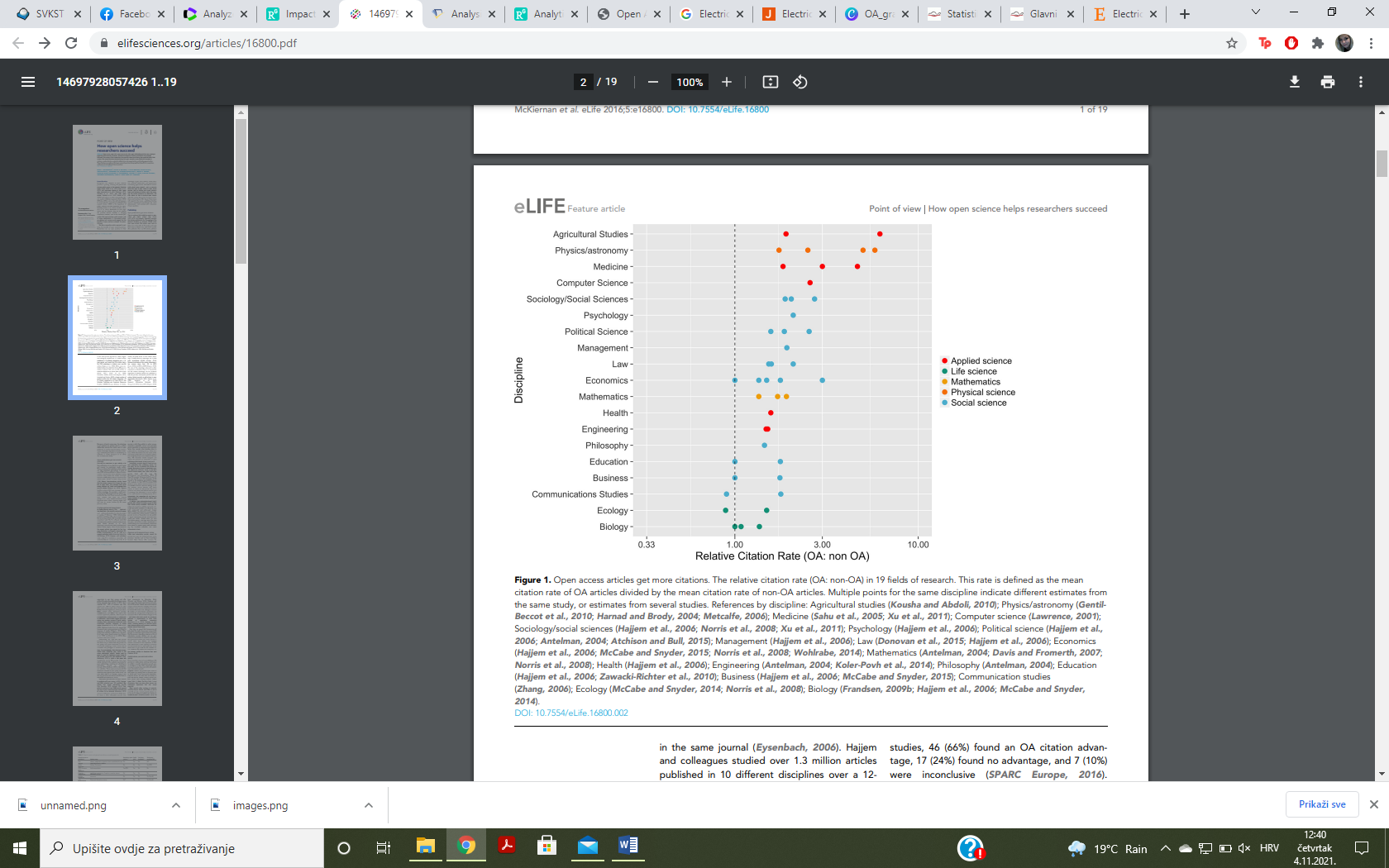 McKiernan, Erin C., et al. "Point of view: How open science helps researchers succeed." elife 5 (2016): e16800
https://elifesciences.org/articles/16800#content
Vrste otvorenog pristupa
Zeleni put 

Rad objavljen u časopisu s pretplatom, a dopuštena verzija rada pohranjena u repozitorij (s odgodom)
Zlatni put

Plaćena objava rada (APC) u časopisu u otvorenom pristupu
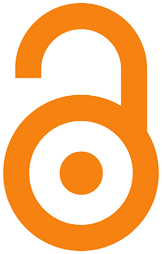 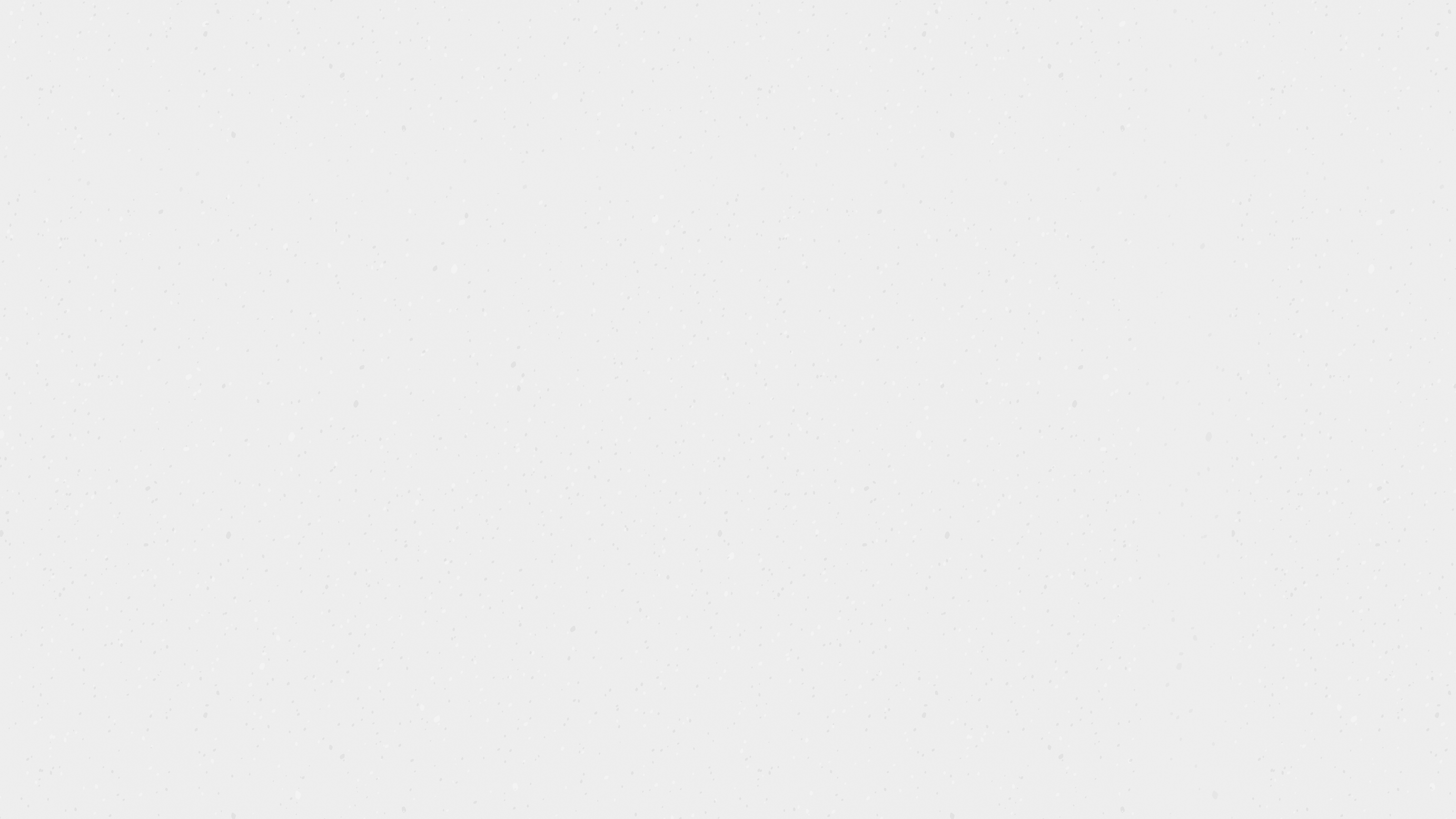 Digitalna građa:
Repozitorij
ocjenski radovi
radovi objavljeni u časopisu ili zborniku 
poglavlja u knjizi i knjige 
likovna i audiovizualna građa
skup podataka
obrazovni sadržaj
ostala dokumentacija (izvještaji, elaborati, studije i sl.)
Pohrana
Upravljanje
Pristup
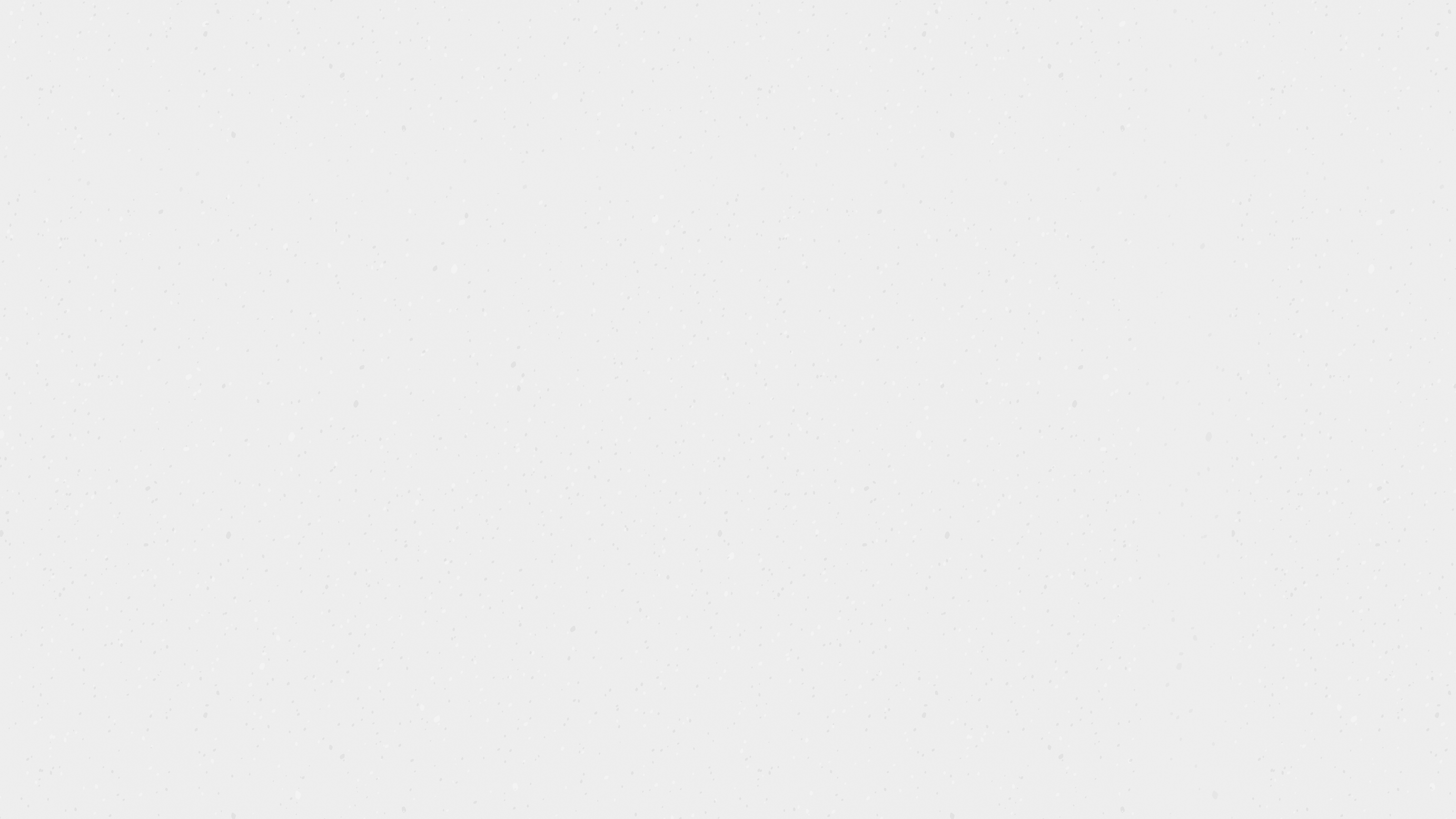 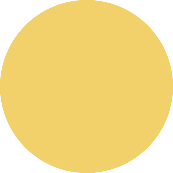 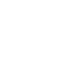 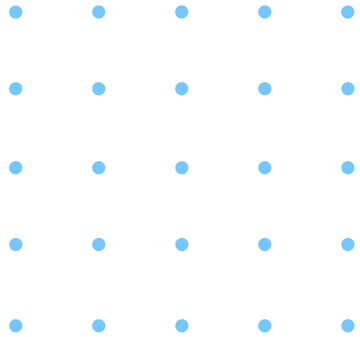 Primjer dobre prakse:
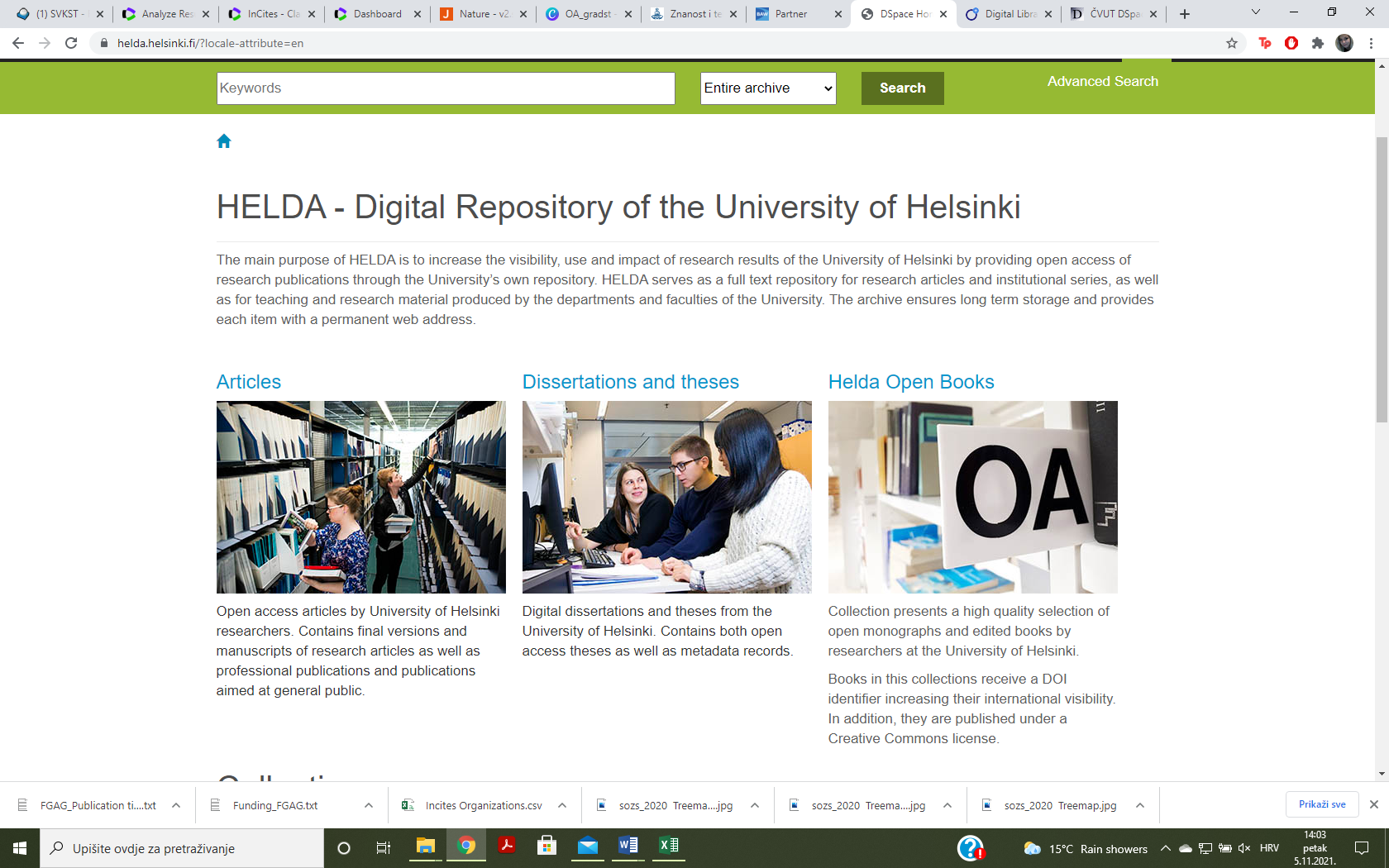 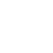 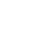 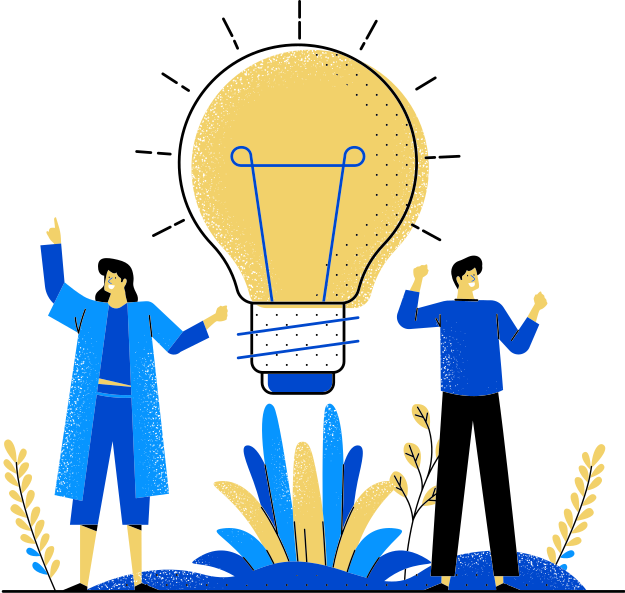 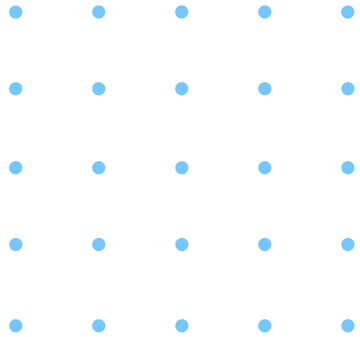 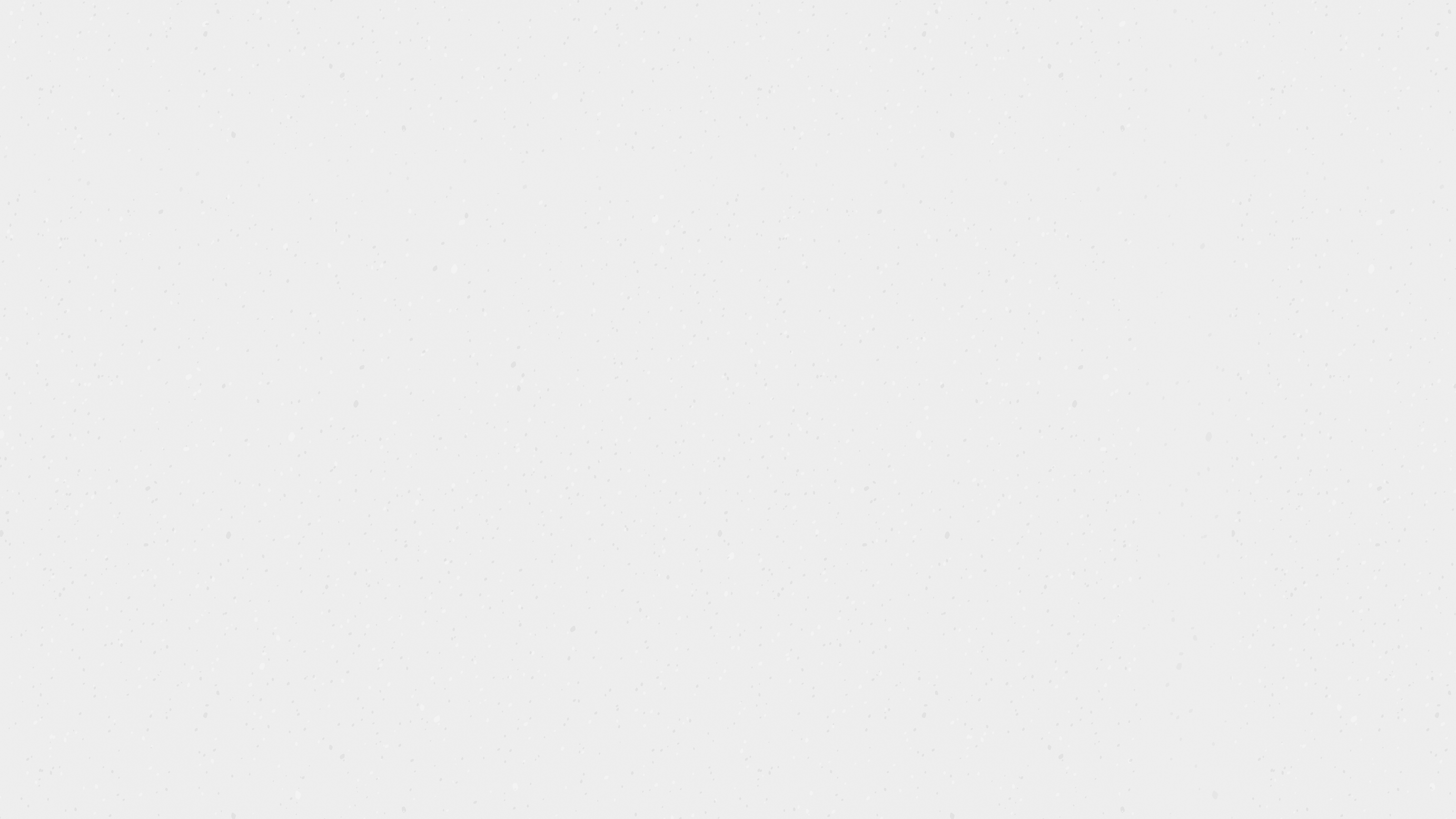 Može li rad biti objavljen u repozitoriju?
Ovisi o politici izdavača o samoarhiviranju i stavljanju rada u otvoreni pristup.
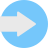 Sherpa Romeo
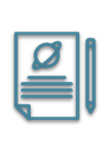 Predrecenzijska verzija
                  eng. preprint / submitted version
 

Verzija prihvaćena za objavljivanje                       
engl. postprint / accepted manuscript                     


Objavljena verzija 
                      engl. version of record – VoR /
published PDF
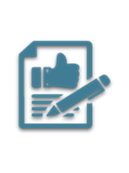 Verzije
radova
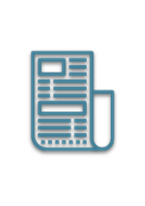 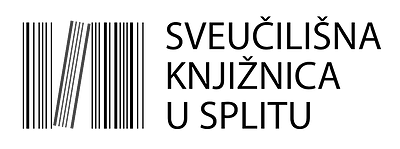 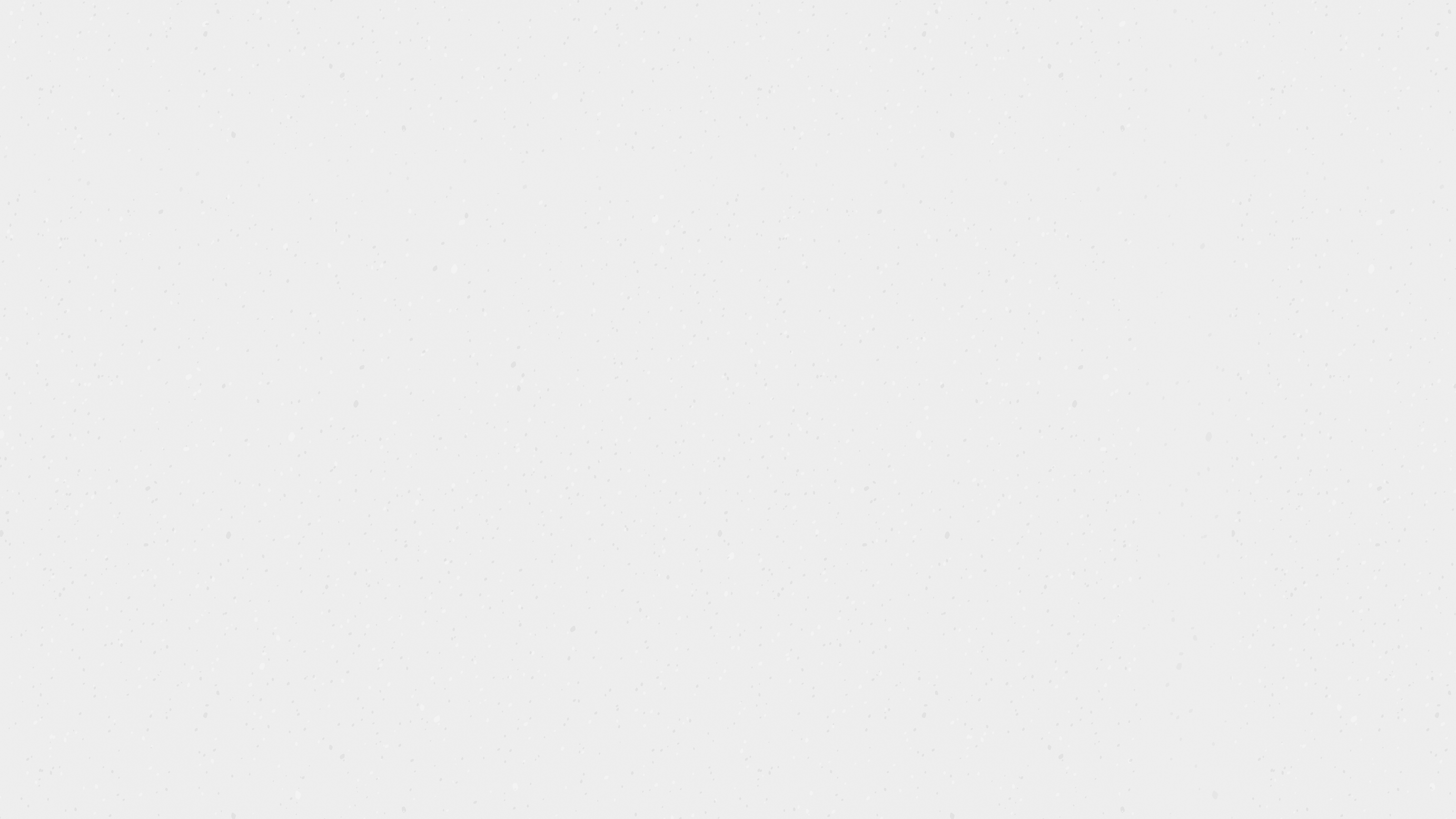 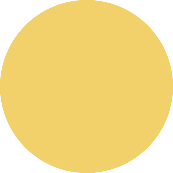 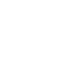 Politike izdavača
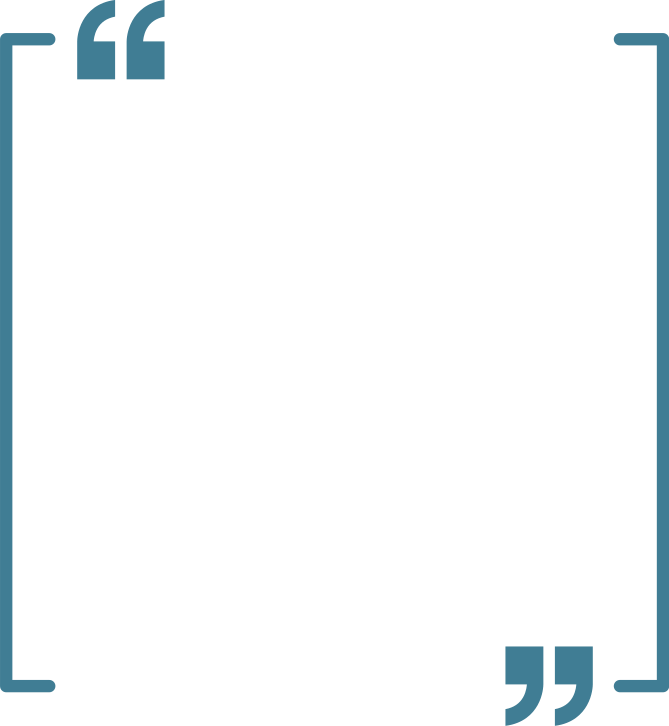 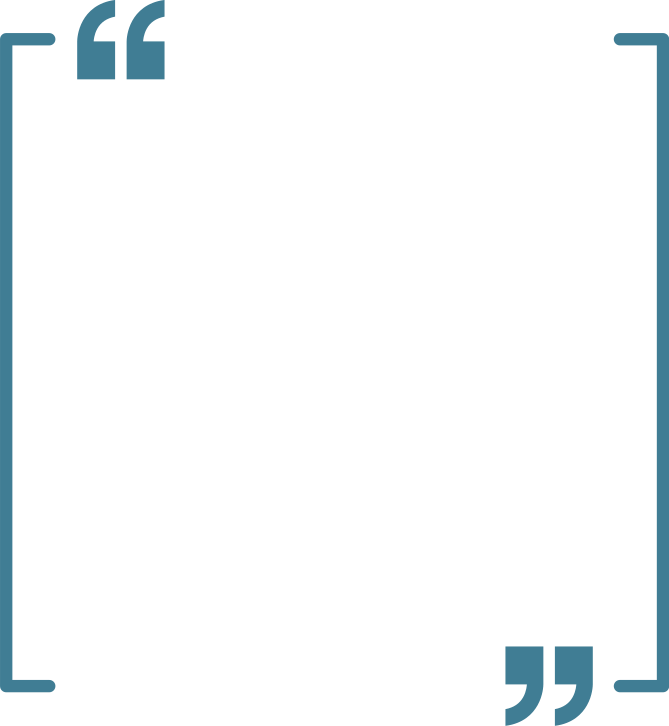 Electric Power Systems Research
Water Resources Research
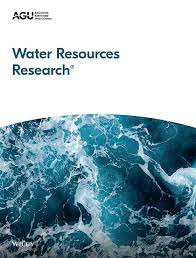 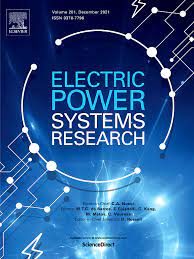 Provjeriti uredničku politiku časopisa
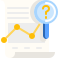 Pohrana rada u repozitoriju
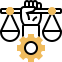 Odabrati ispravnu verziju rada
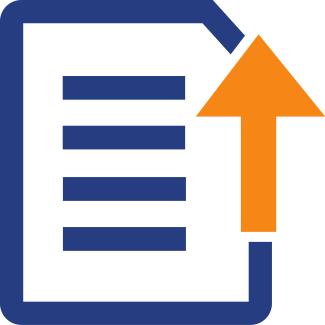 Učitati rad u repozitorijj
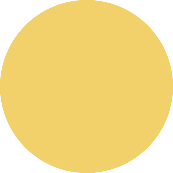 Repozitorij Fakulteta građevinarstva, arhitekture i geodezije, Sveučilište u Splitu
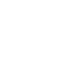 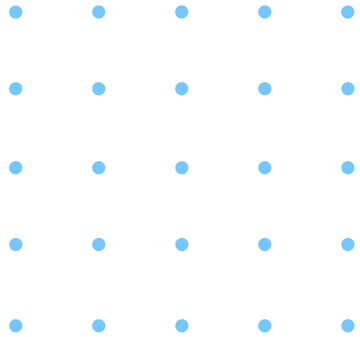 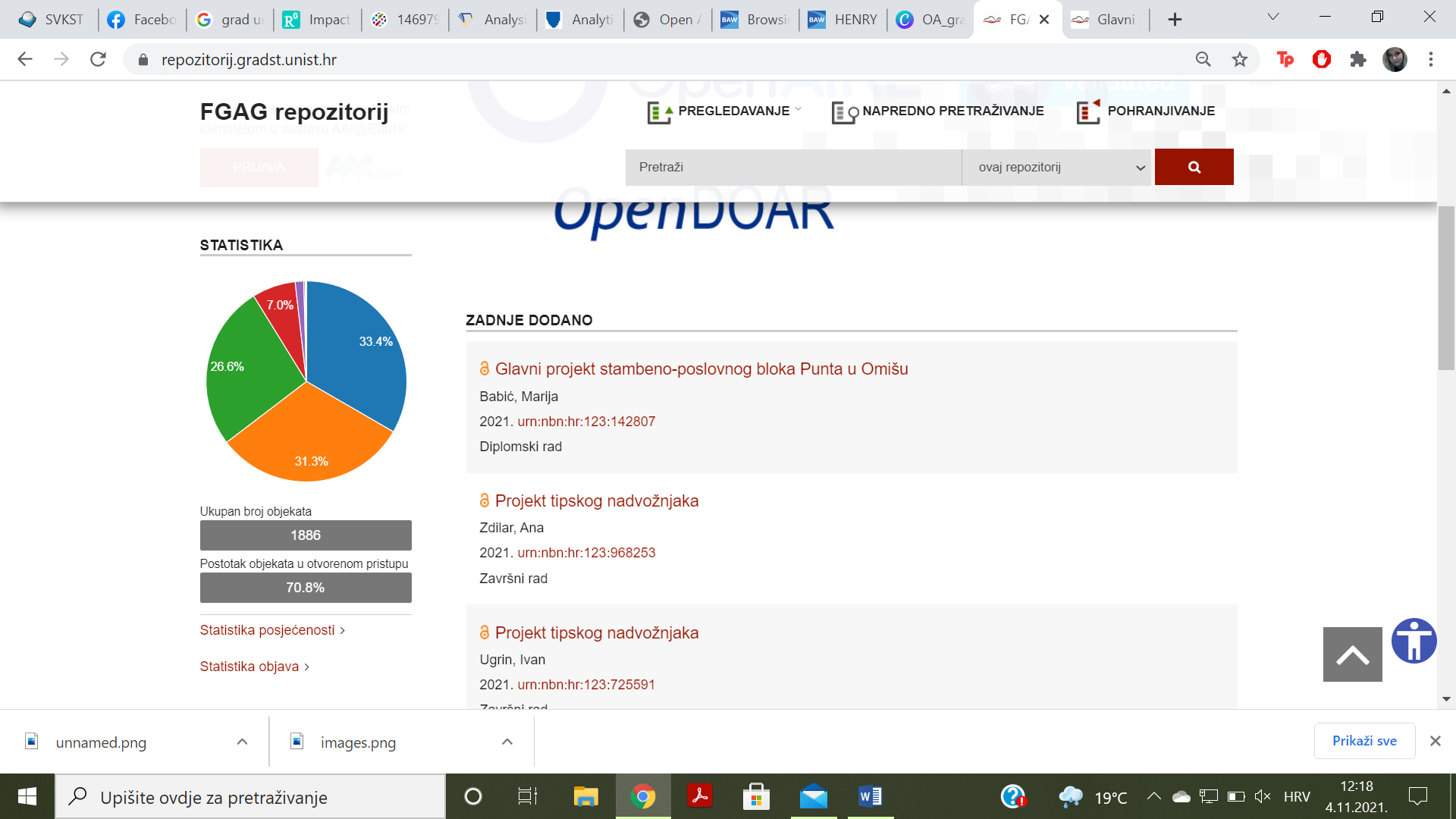 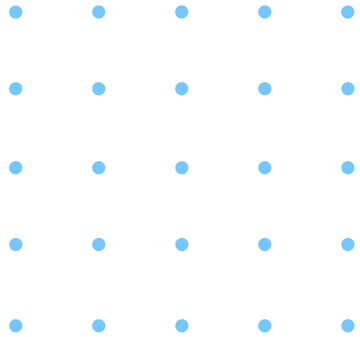 Mogućnosti
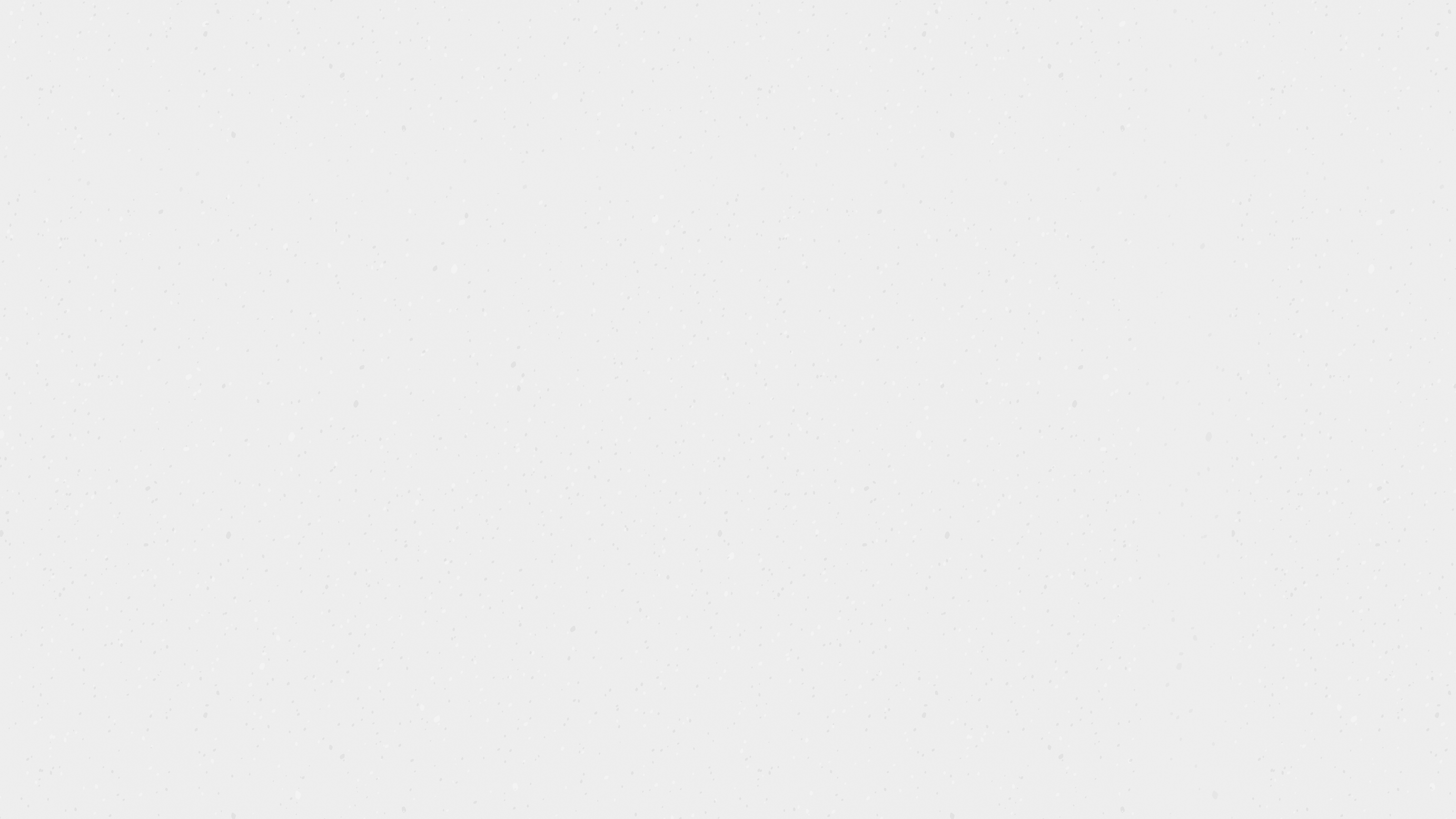 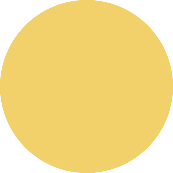 Statistika?
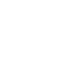 Veća vidljivost = veća citiranost
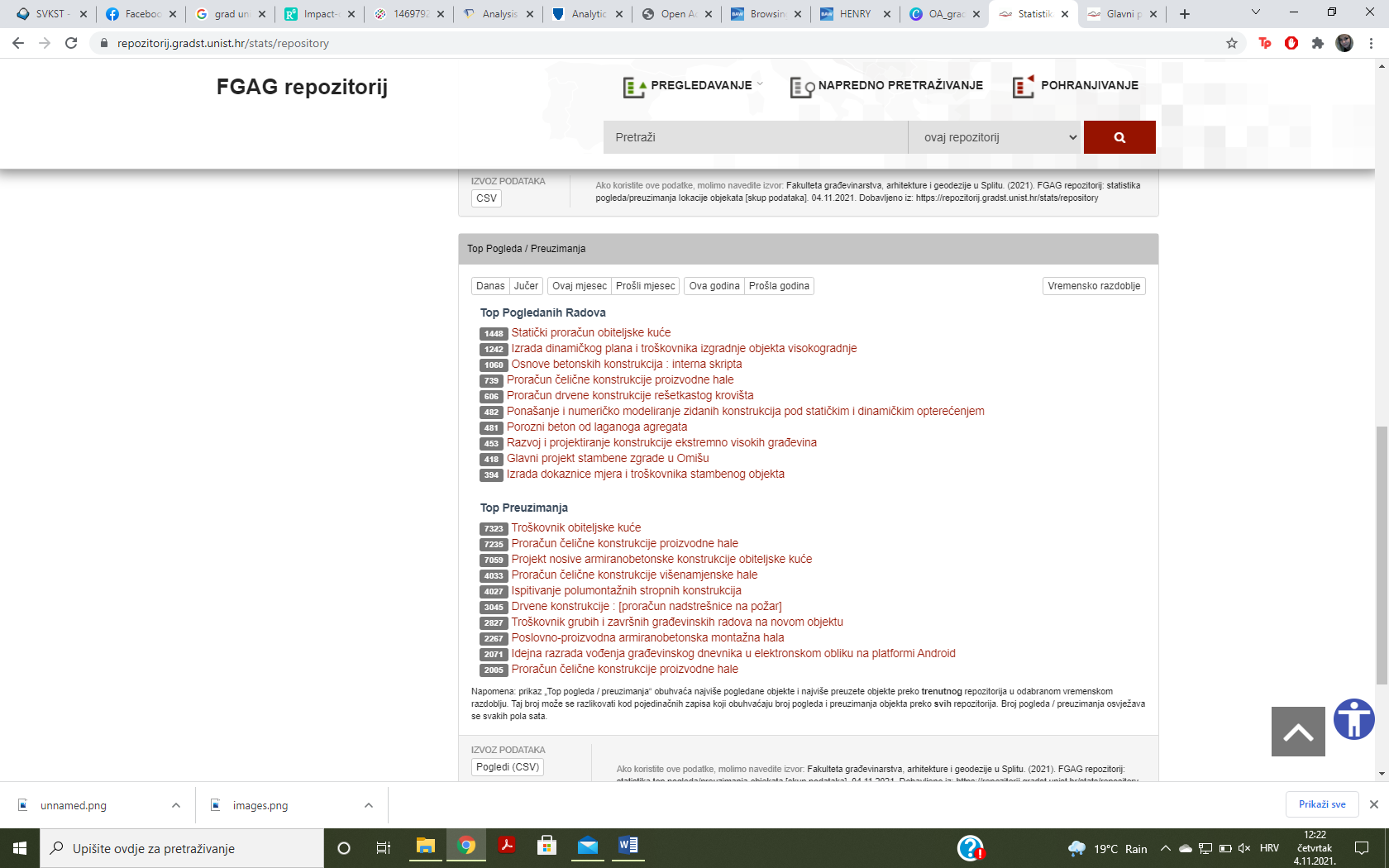 Fakulteta građevinarstva, arhitekture i geodezije u Splitu. (2021). FGAG repozitorij: statistika top pogleda/preuzimanja objekata [skup podataka]. 04.11.2021. Dobavljeno iz: https://repozitorij.gradst.unist.hr/stats/repository
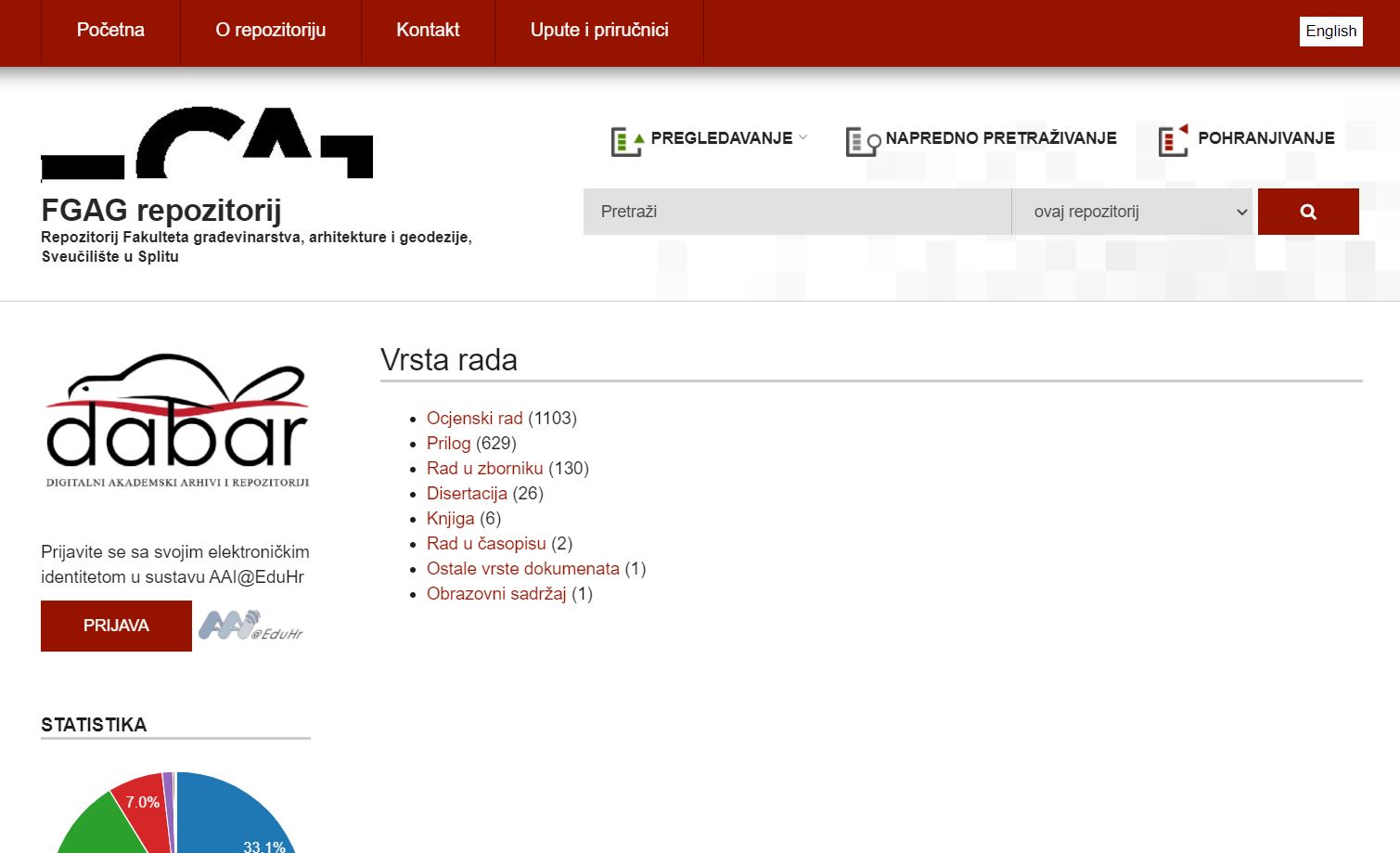 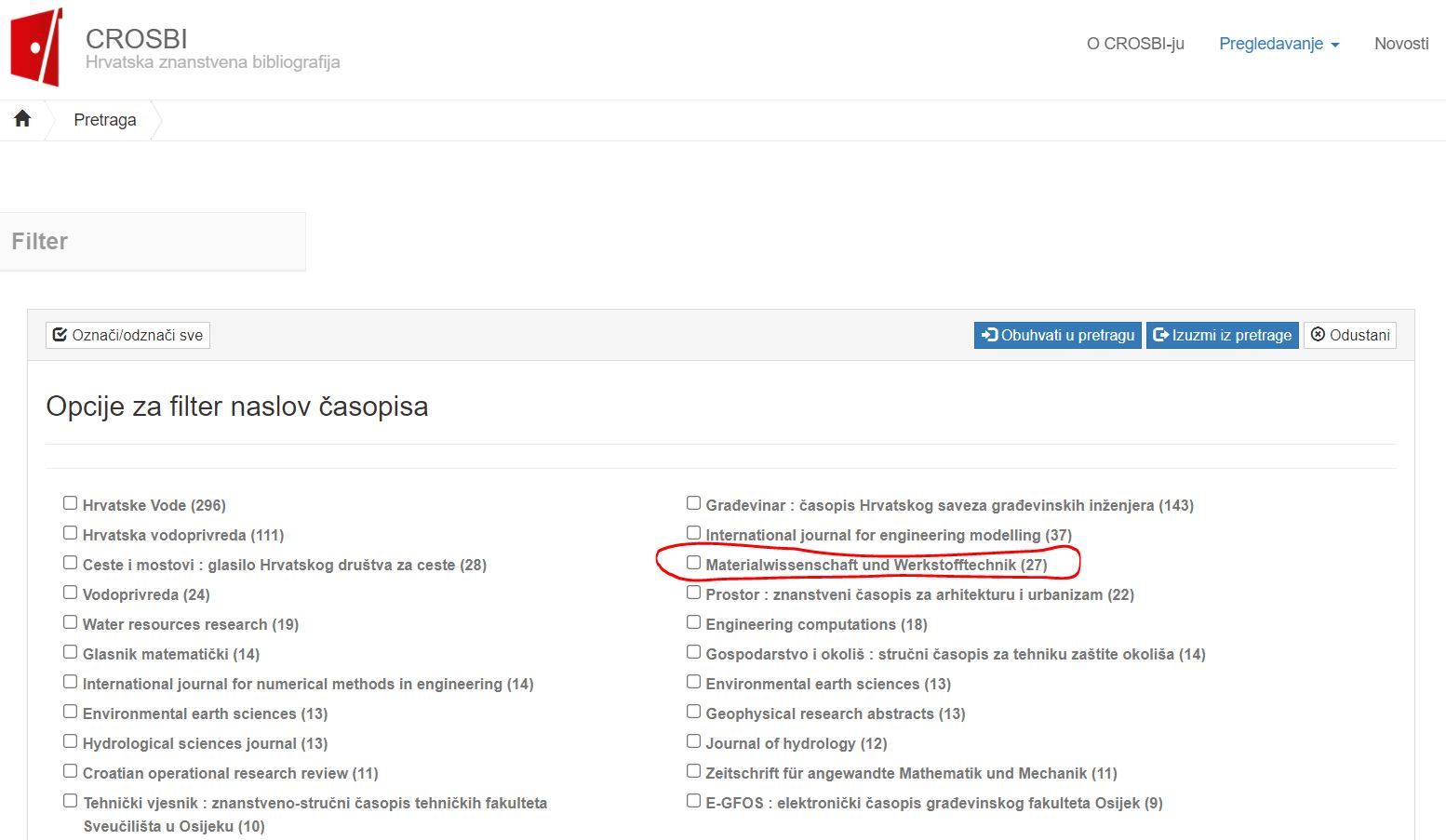 1. primjer pohrane  u Dabar
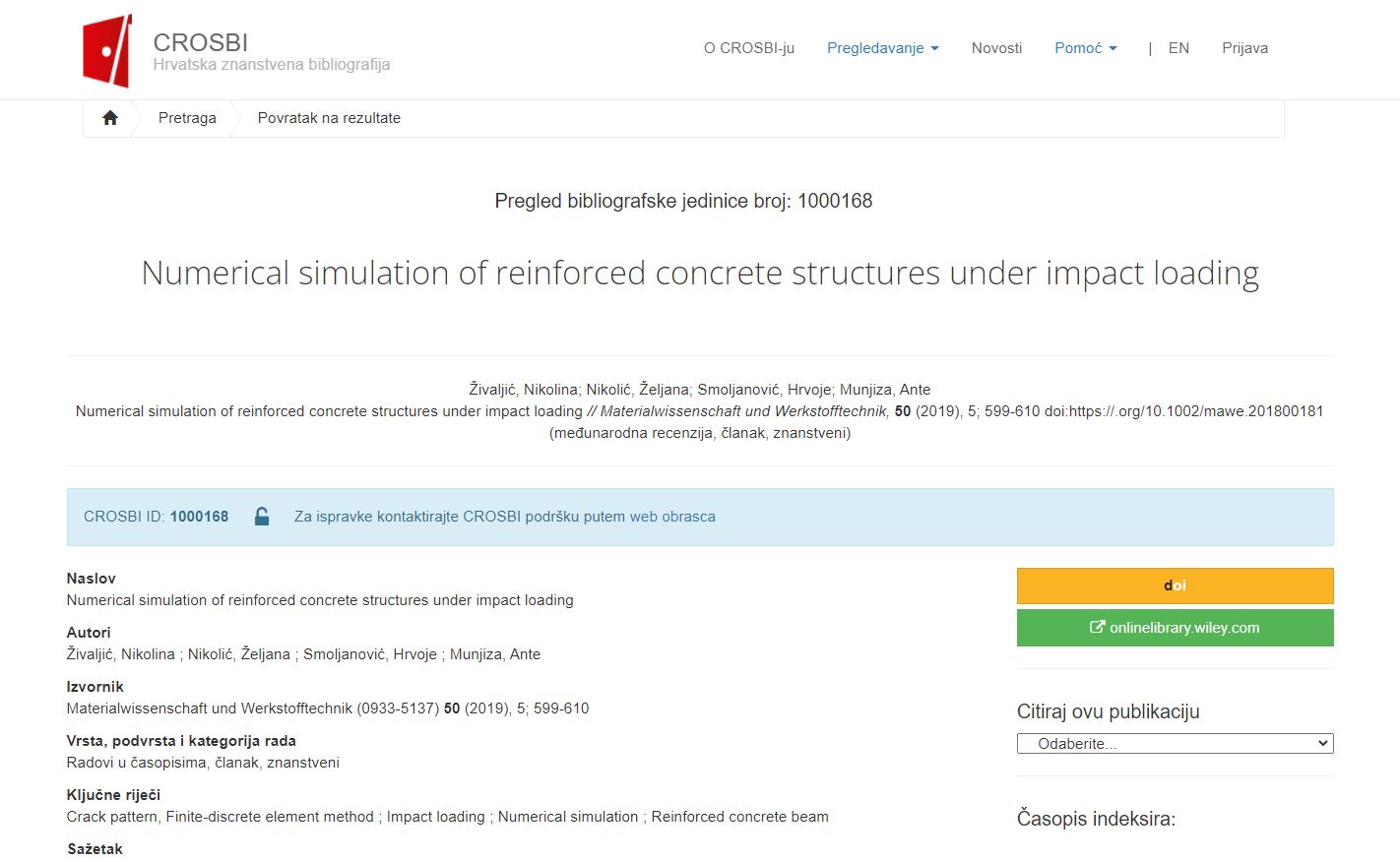 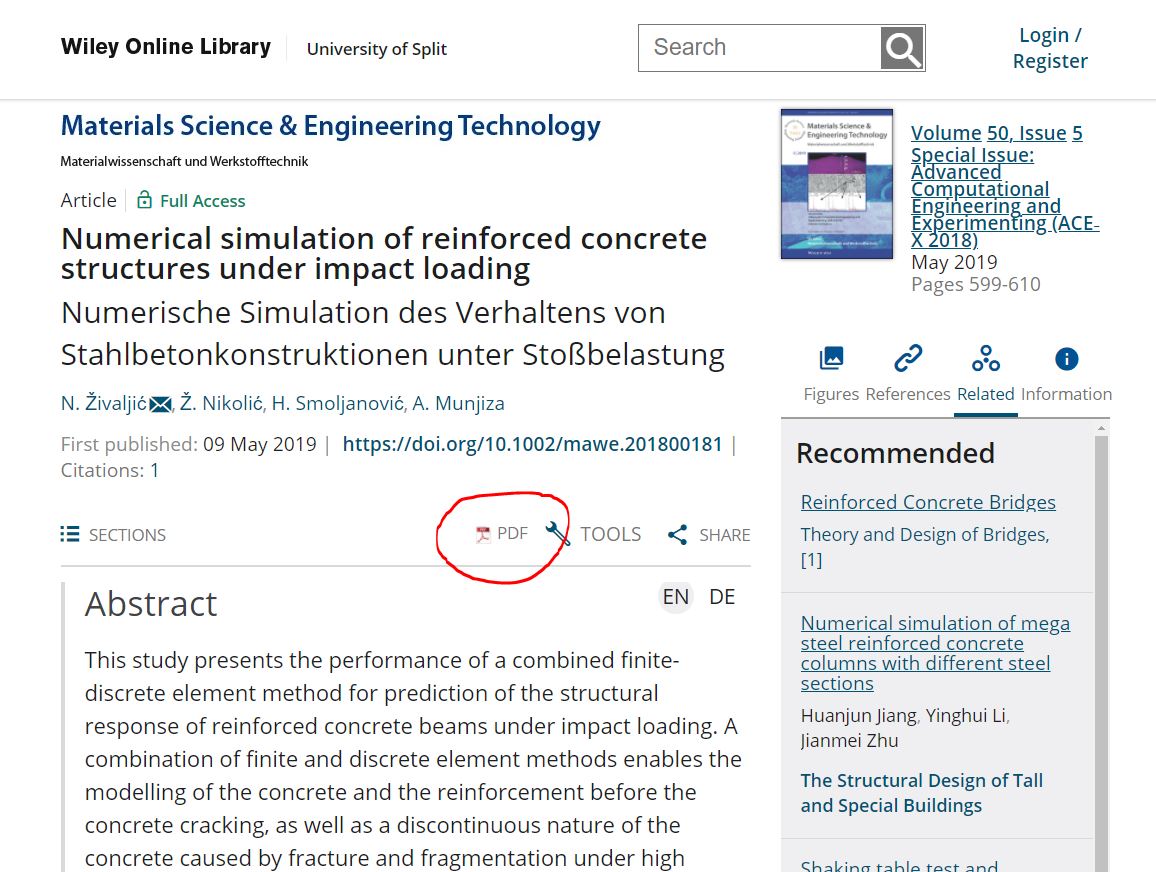 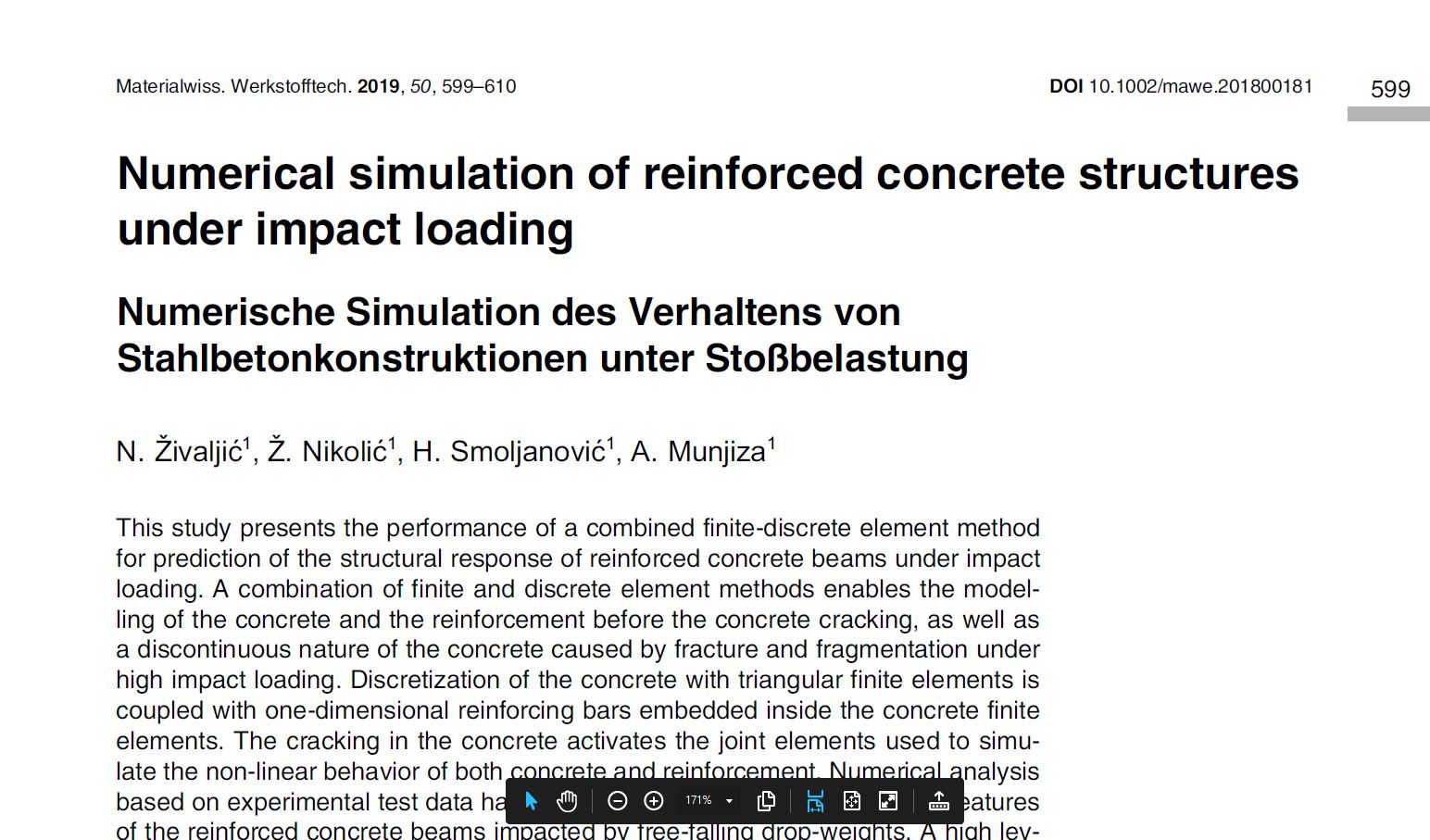 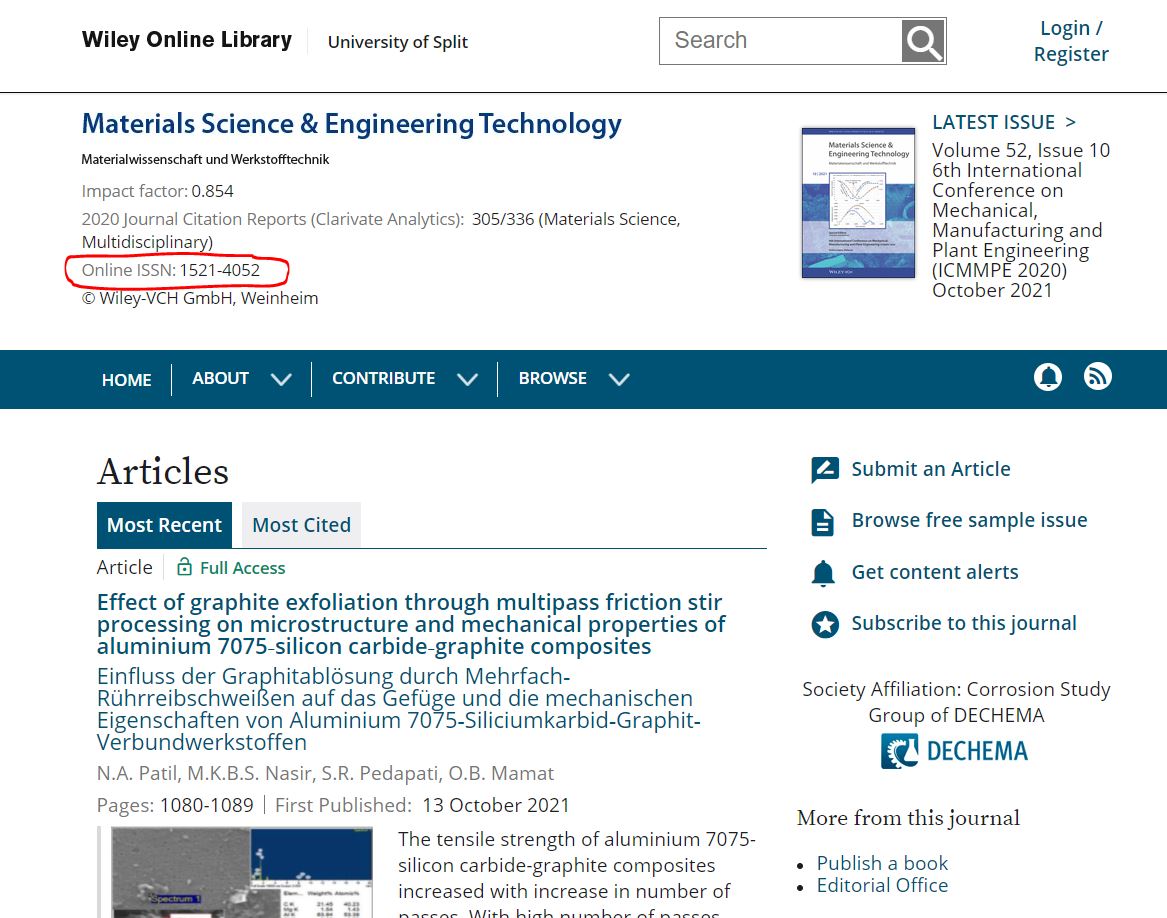 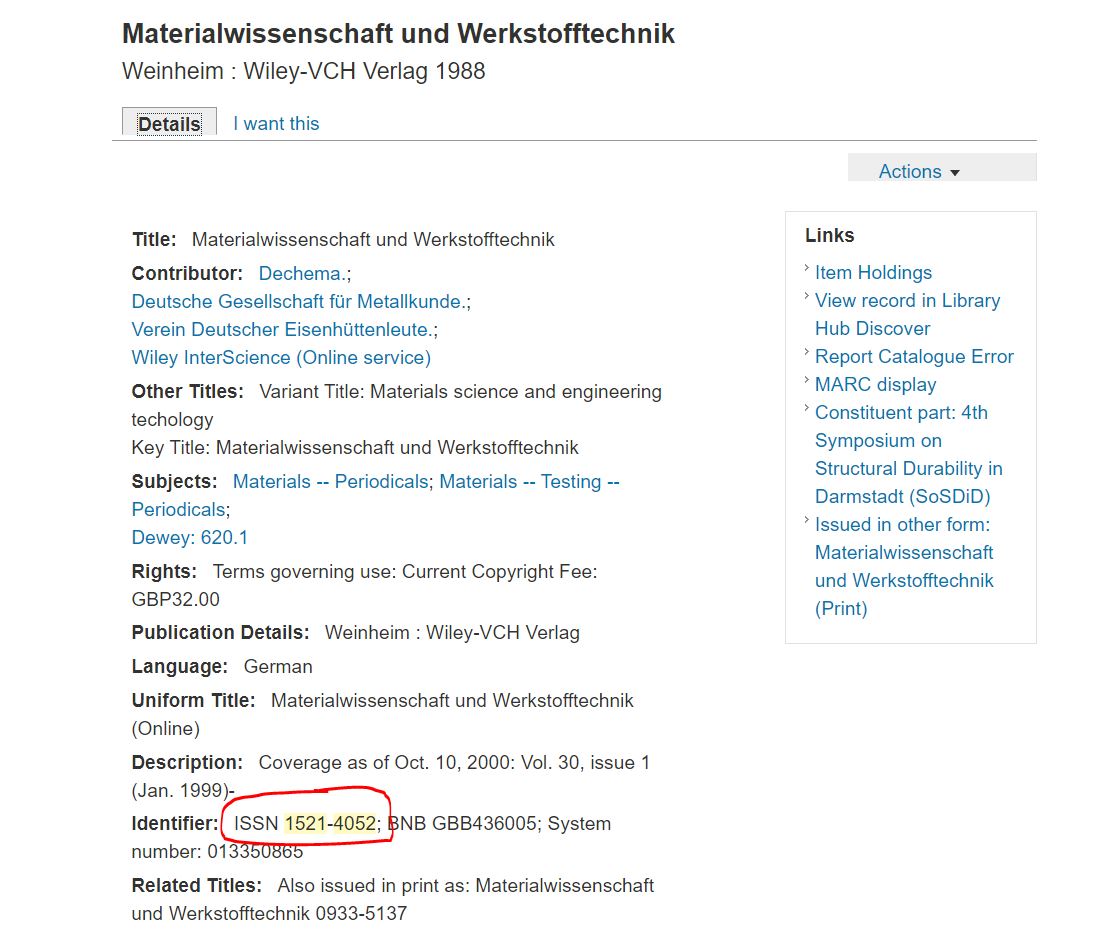 https://v2.sherpa.ac.uk/romeo/
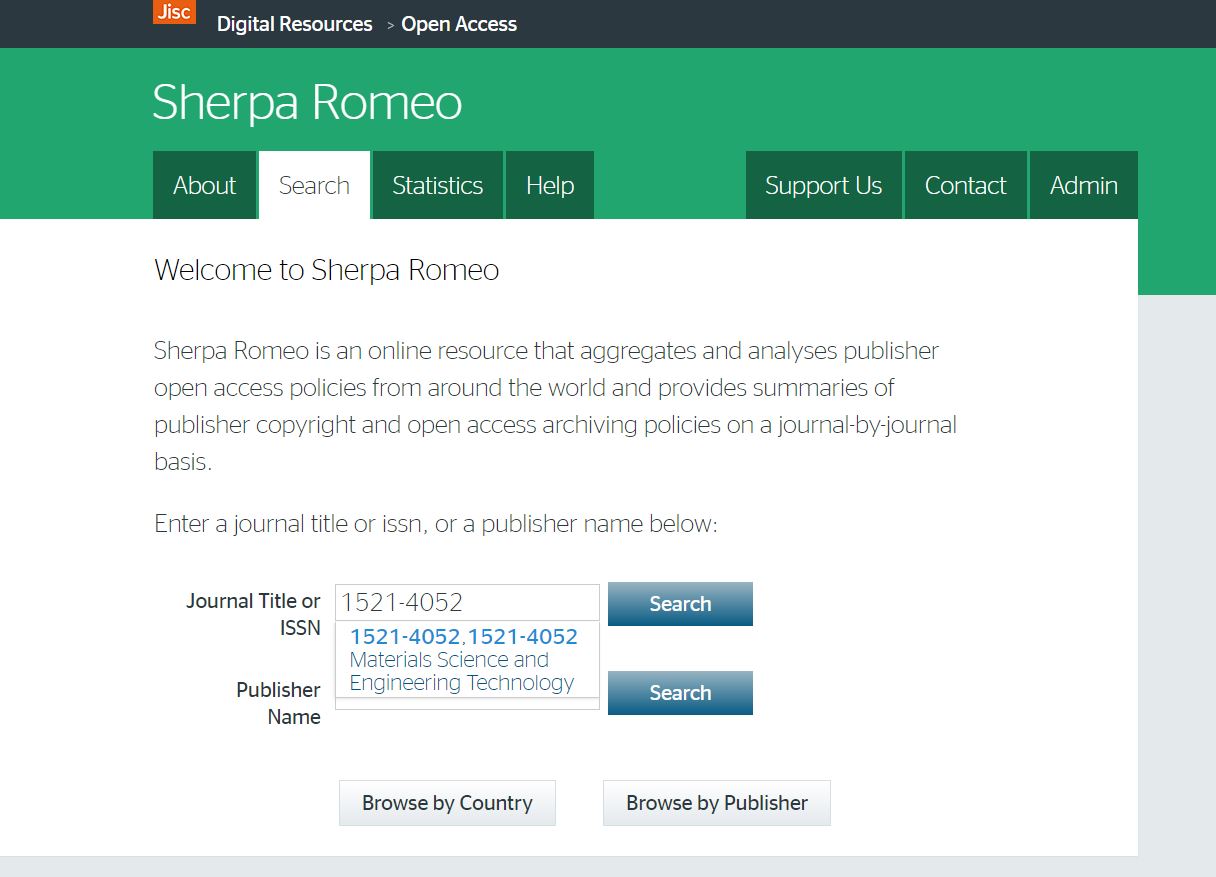 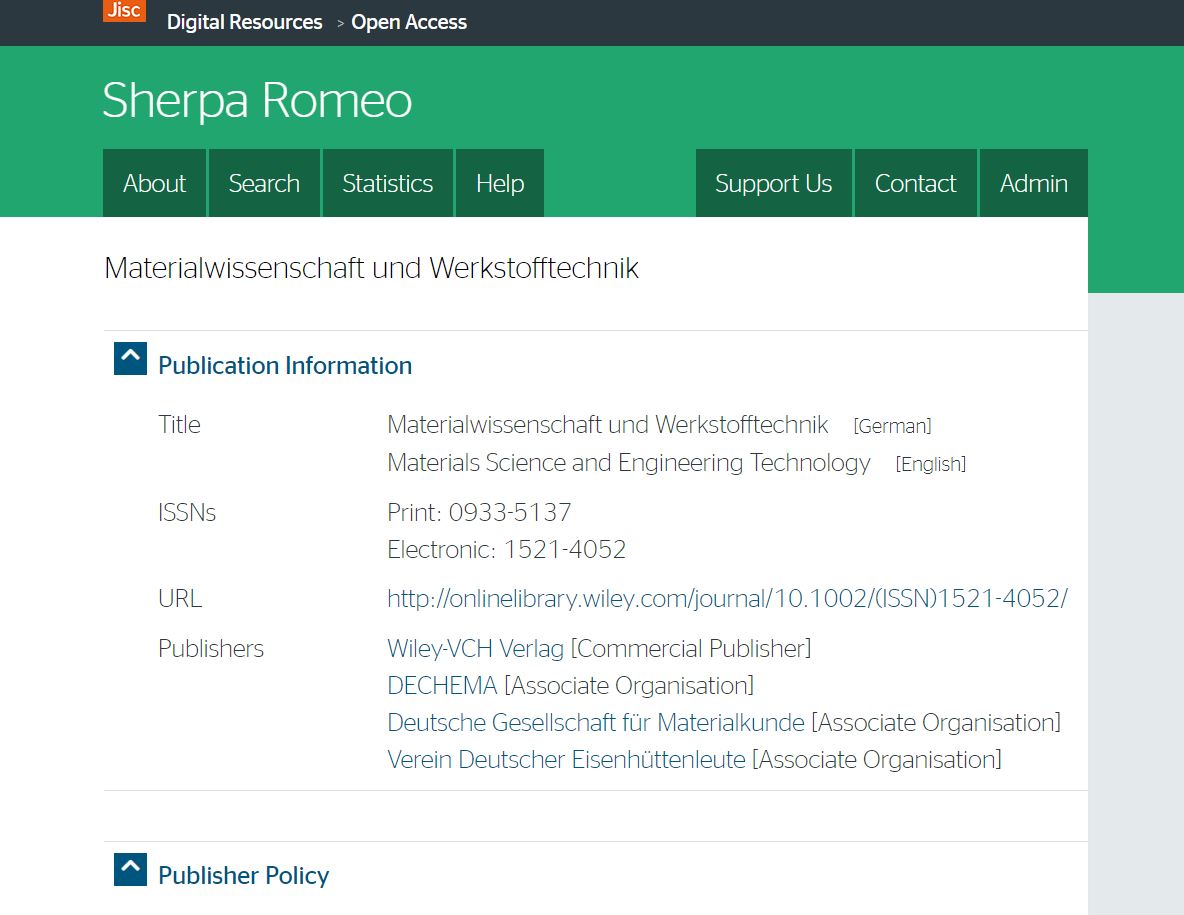 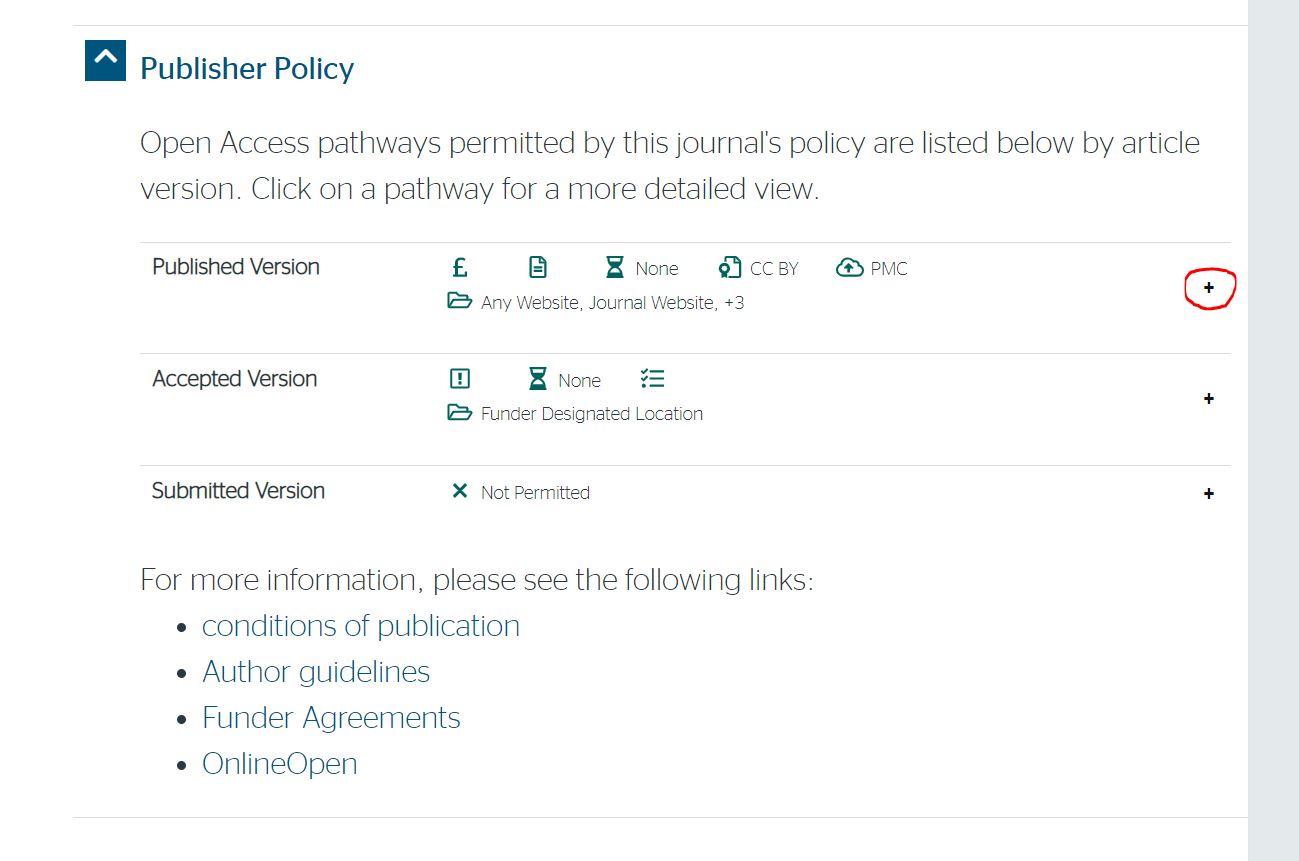 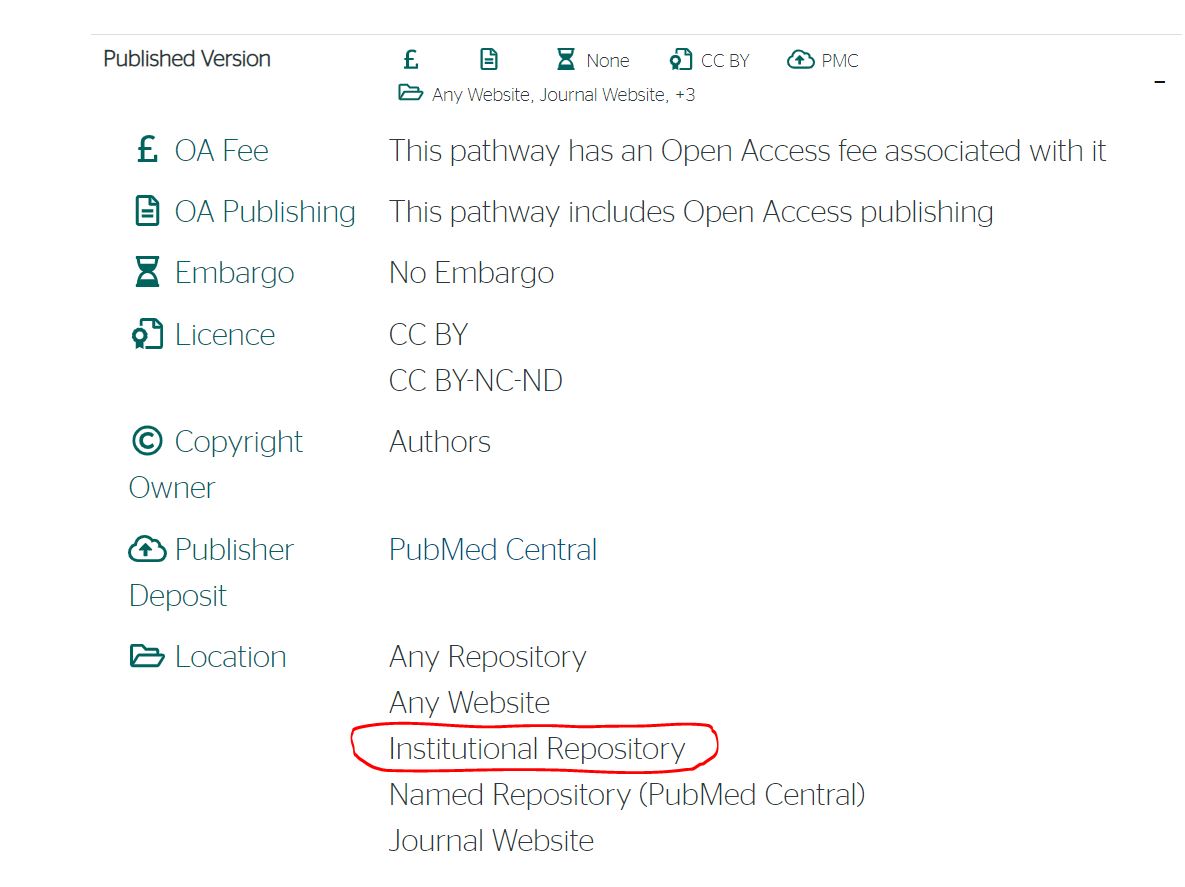 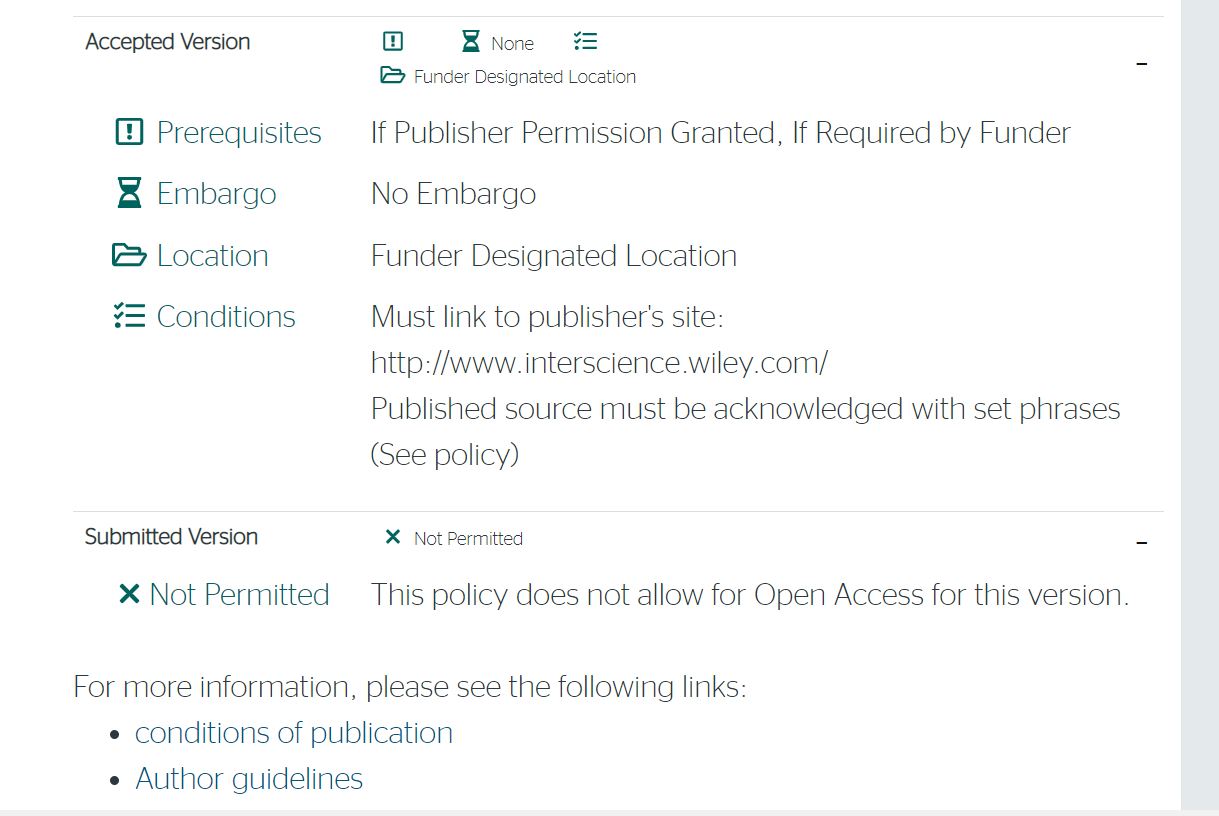 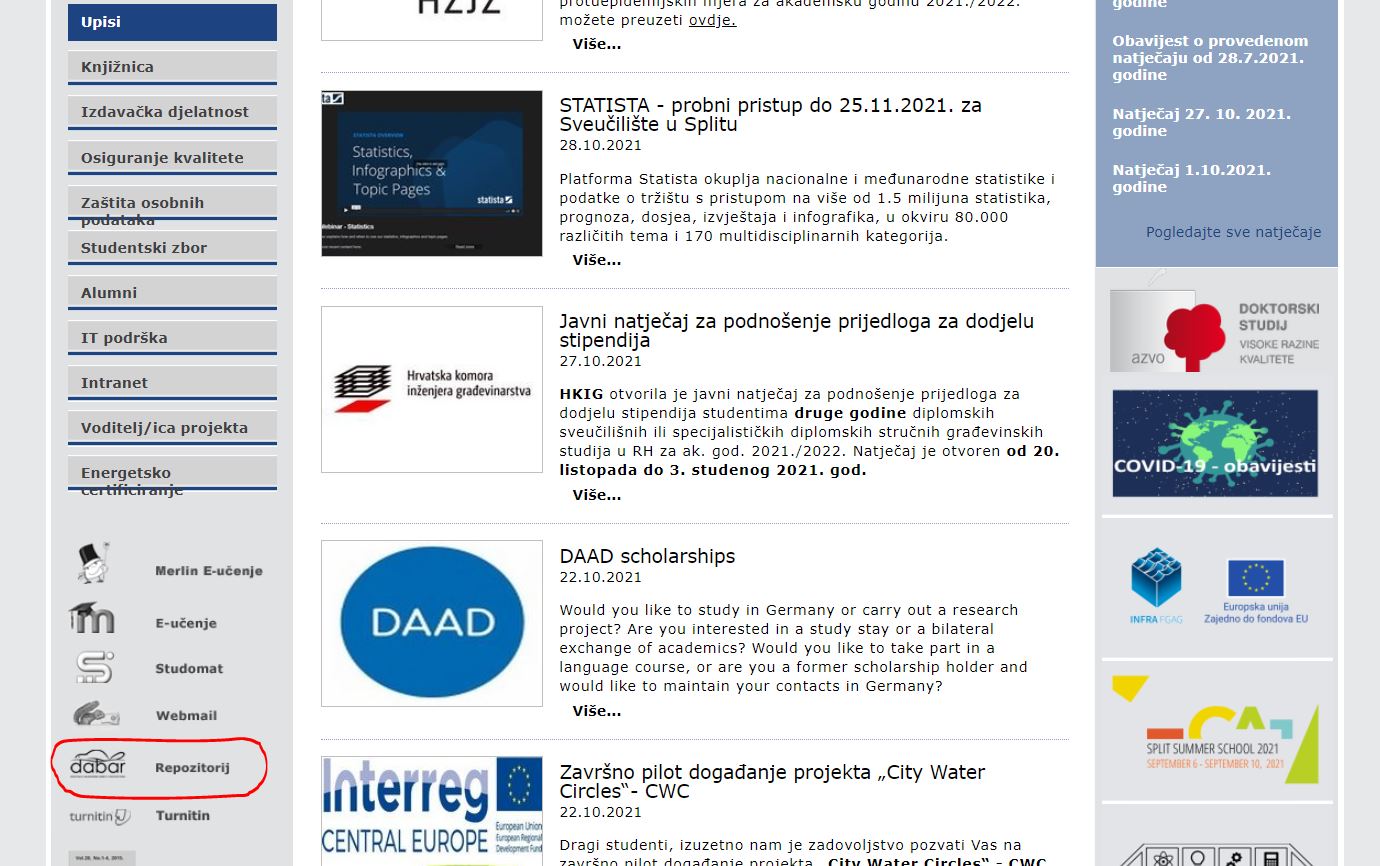 https://repozitorij.gradst.unist.hr/
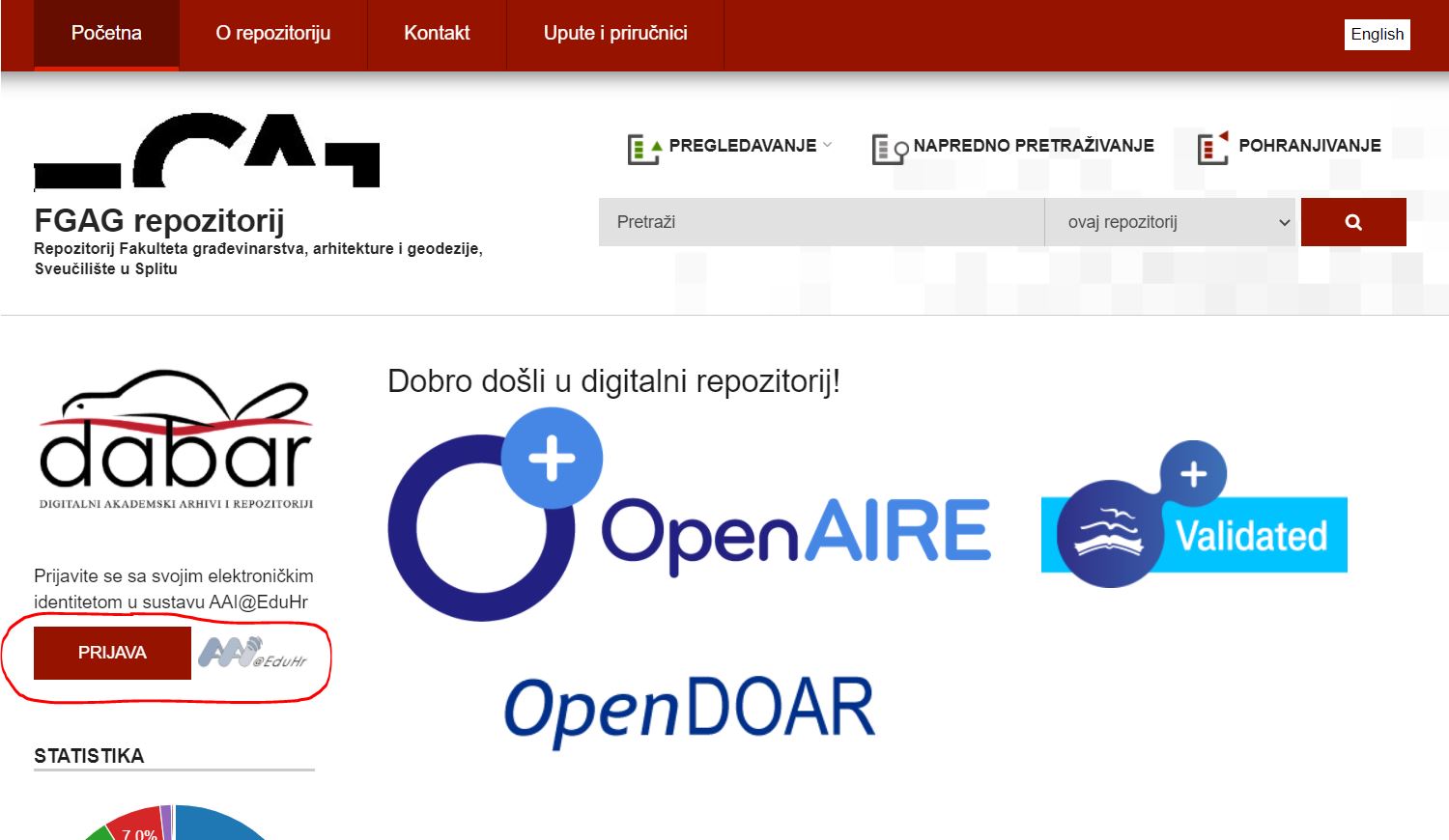 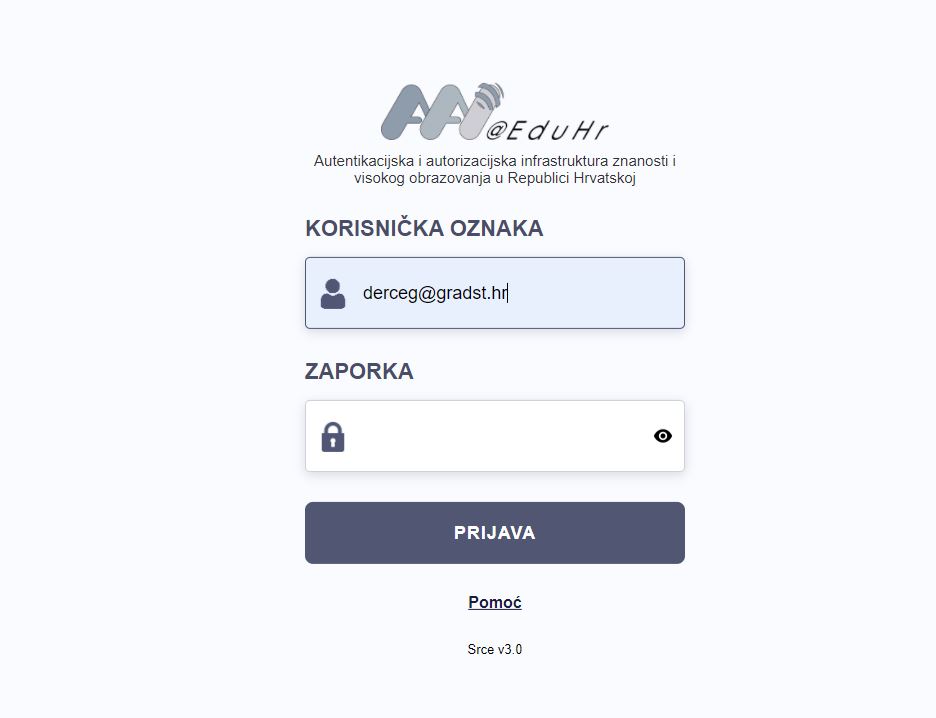 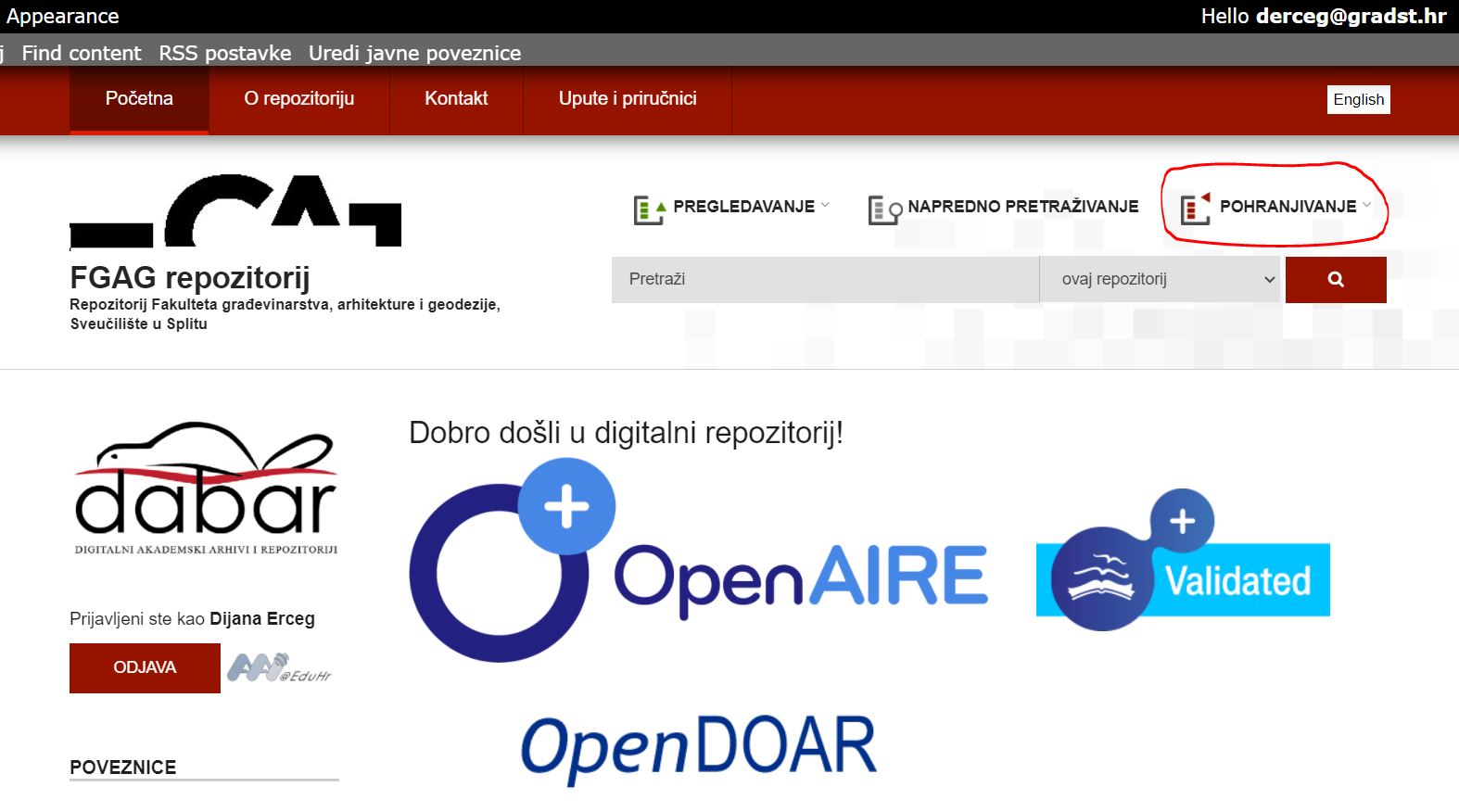 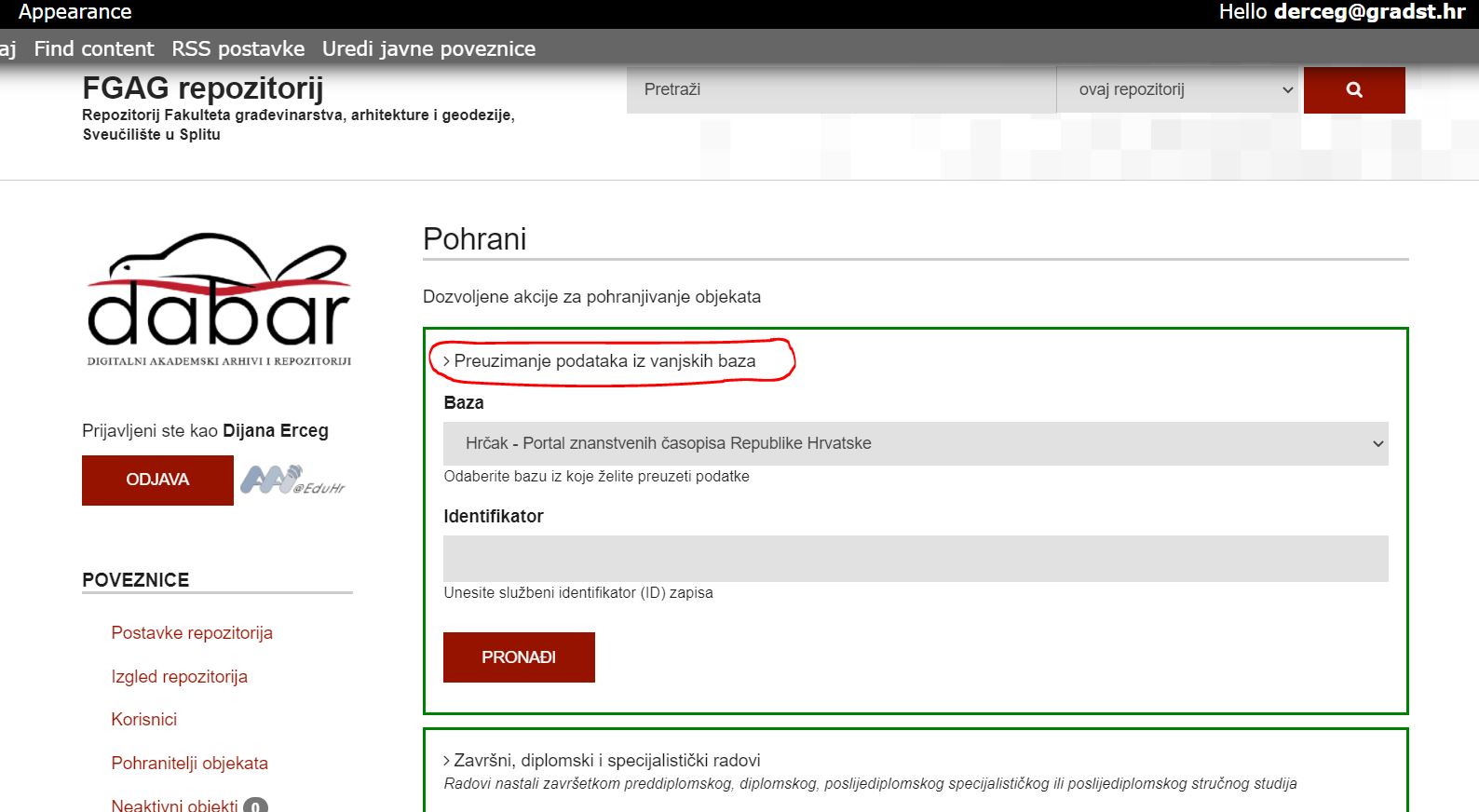 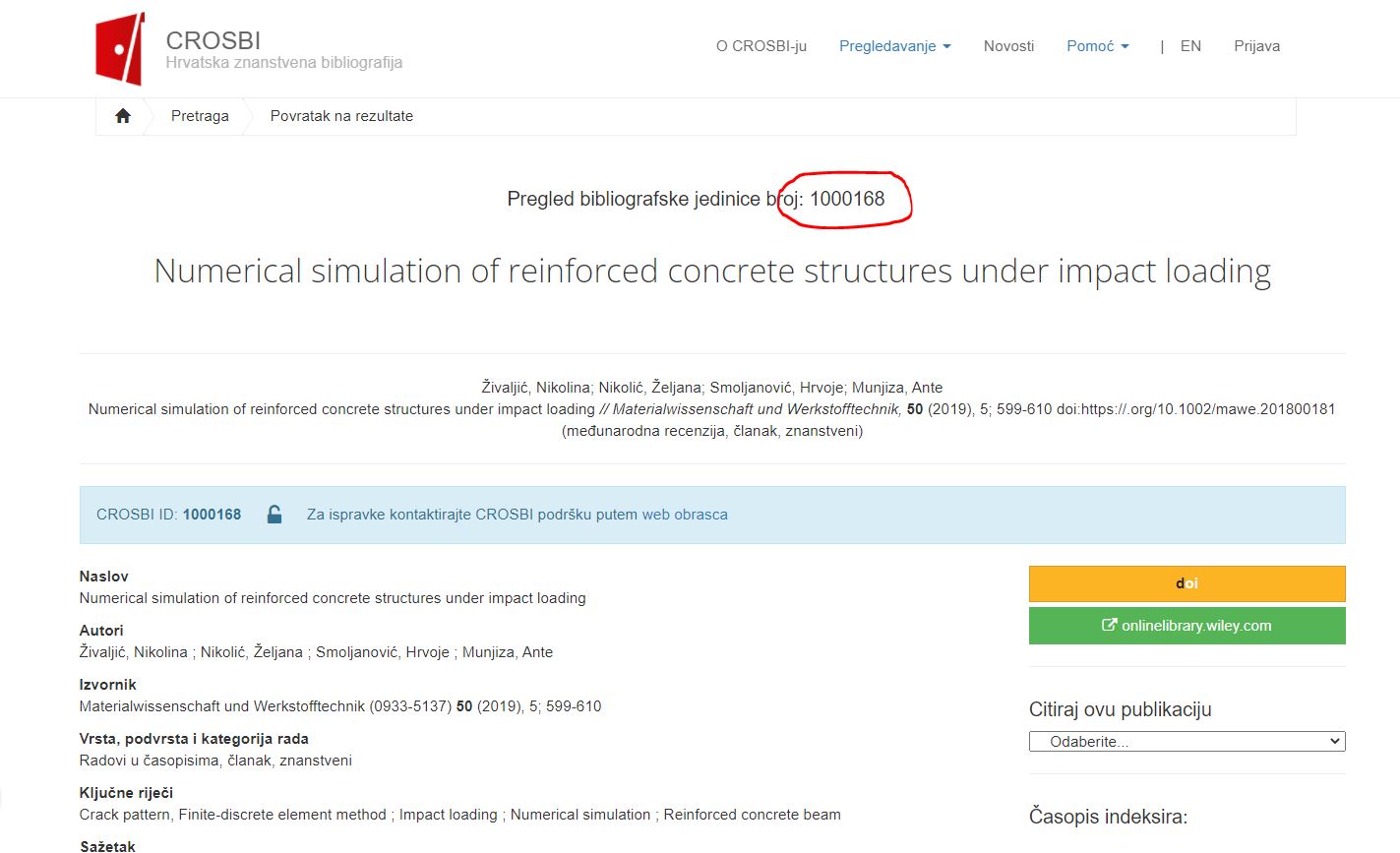 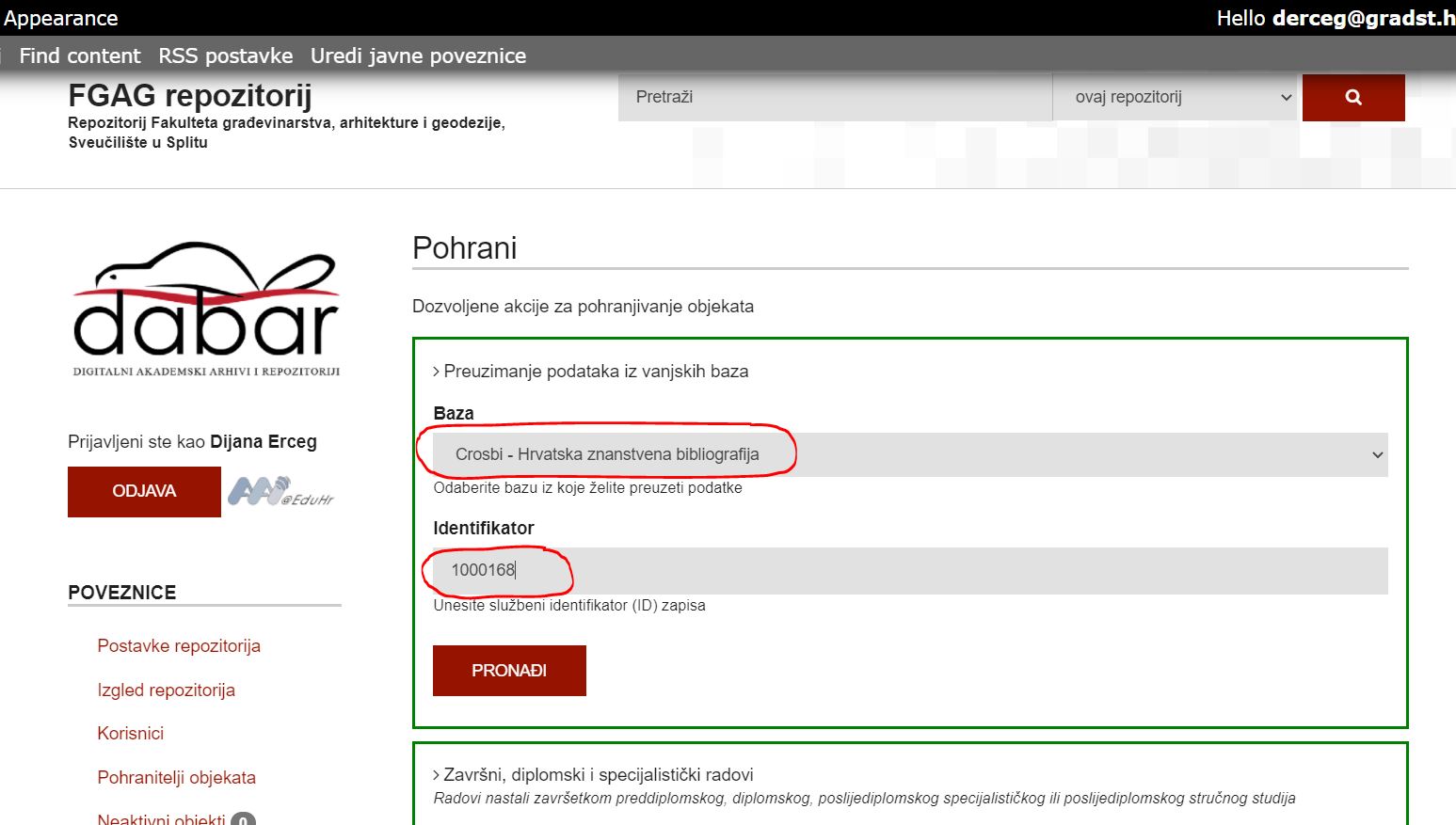 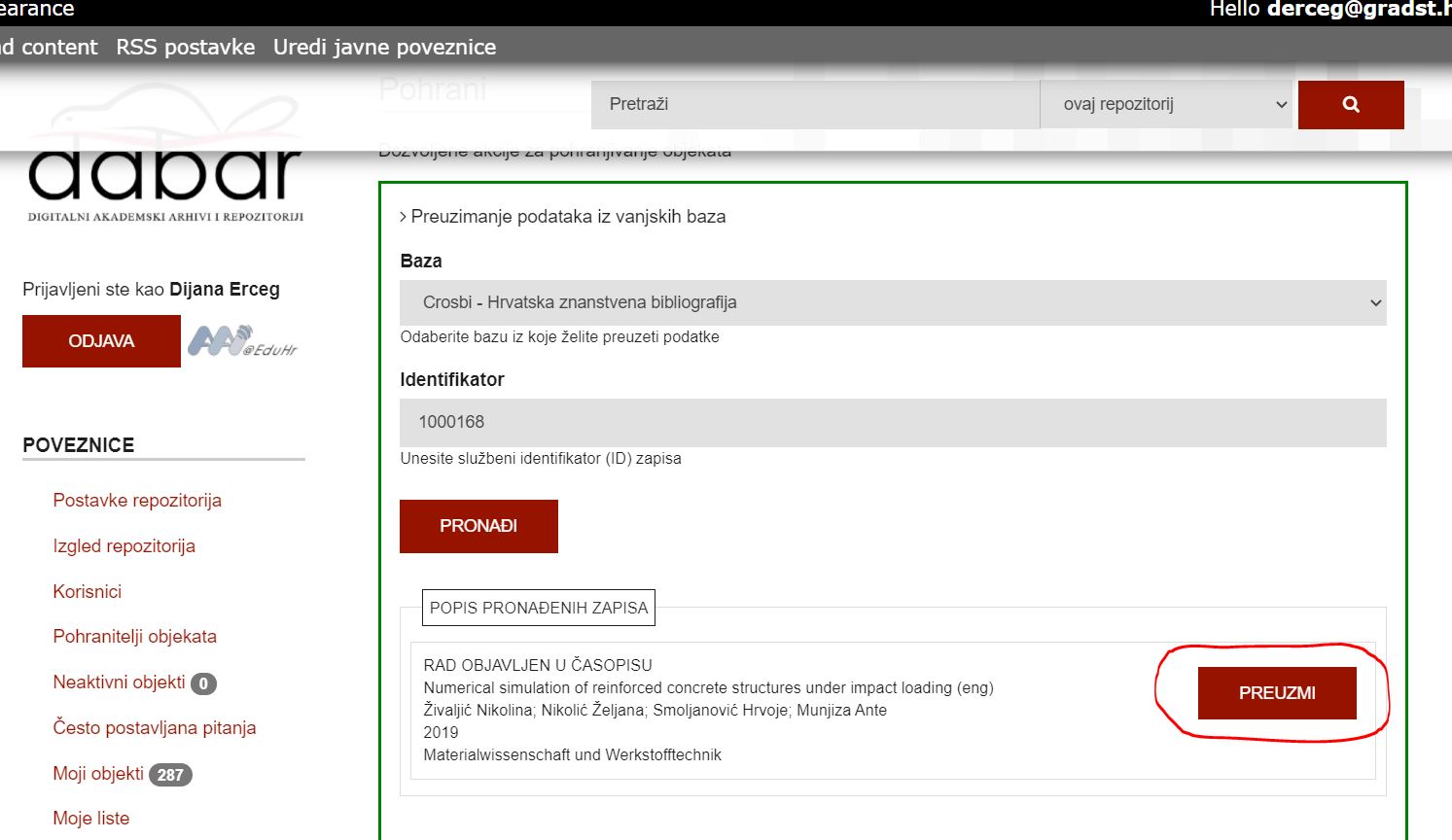 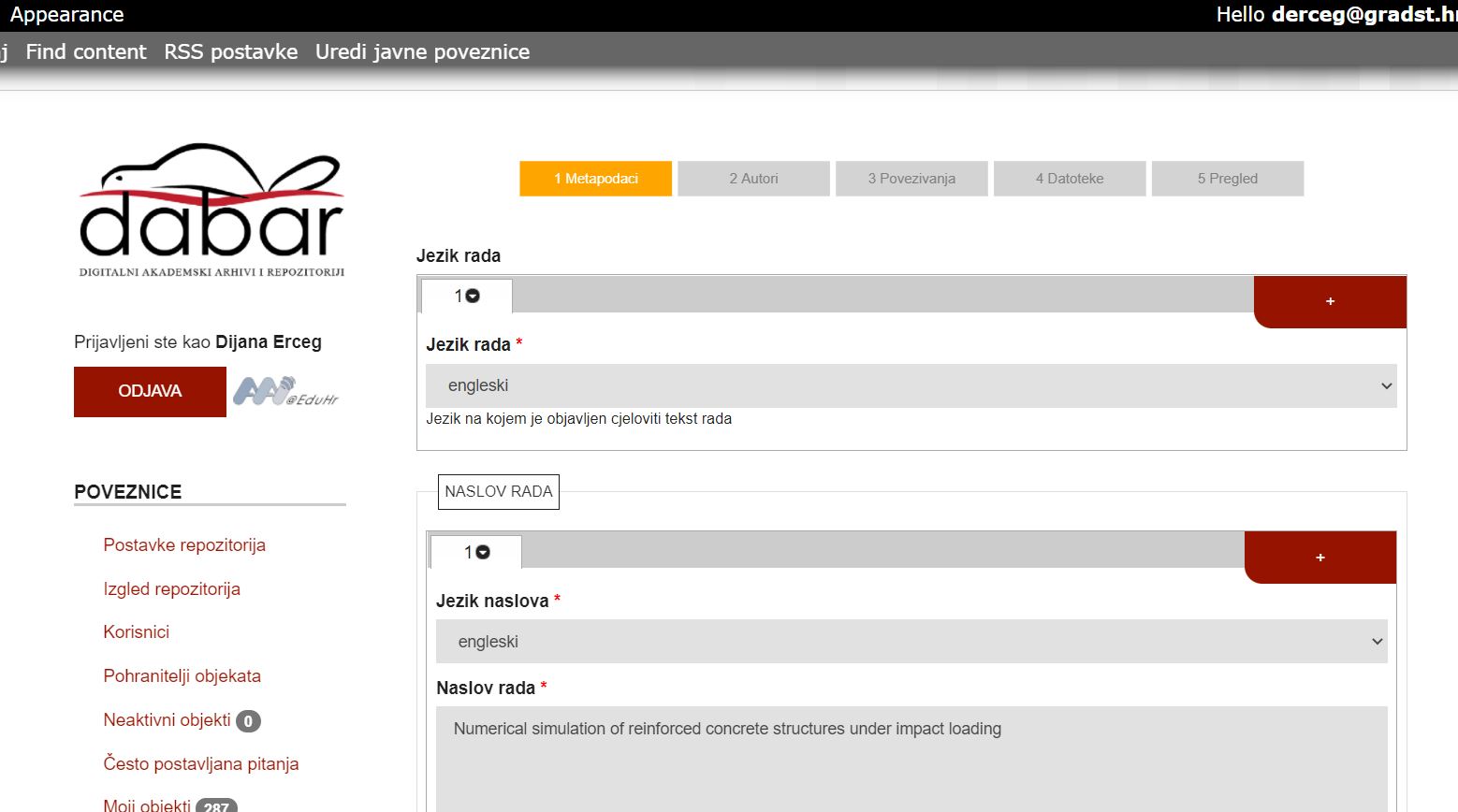 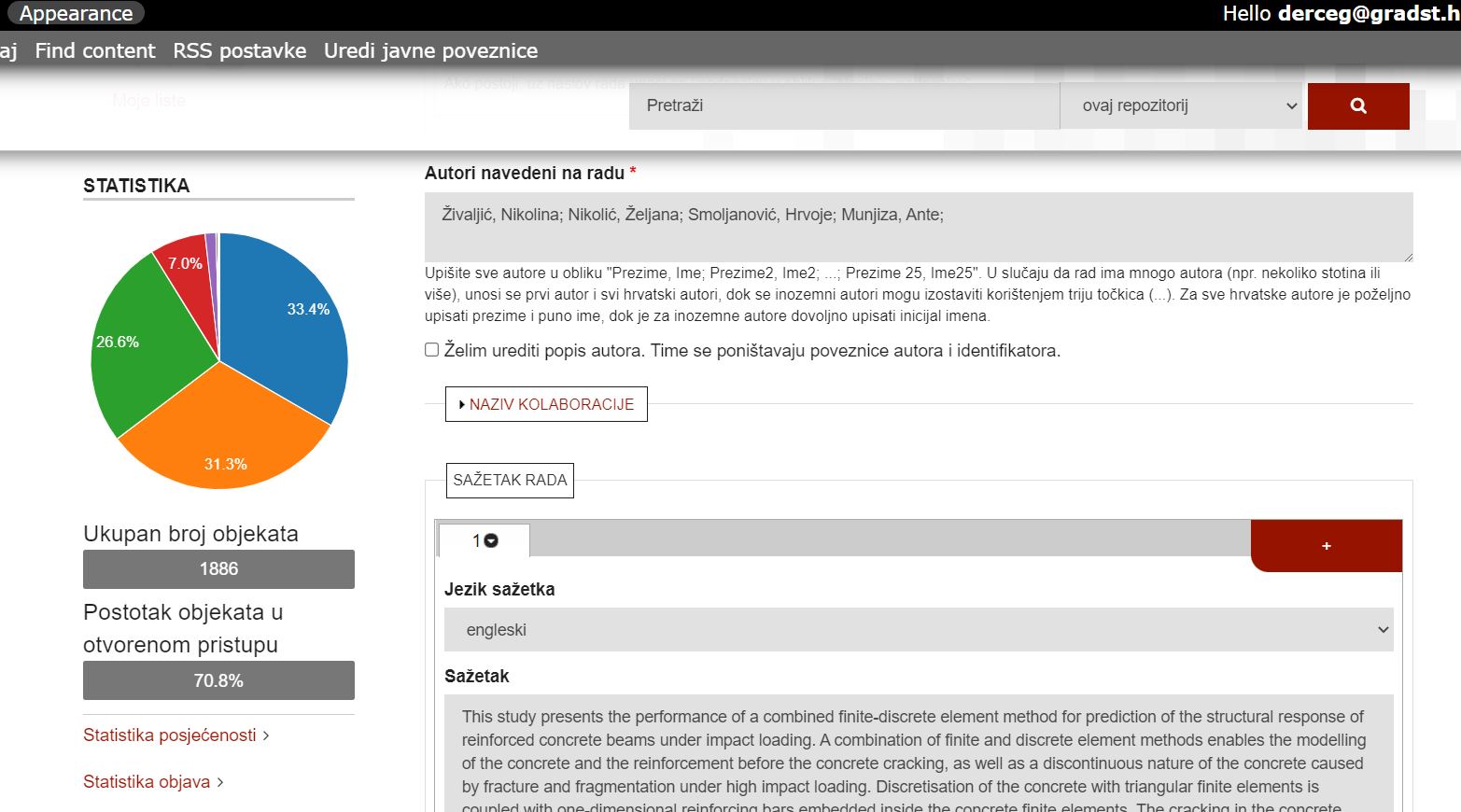 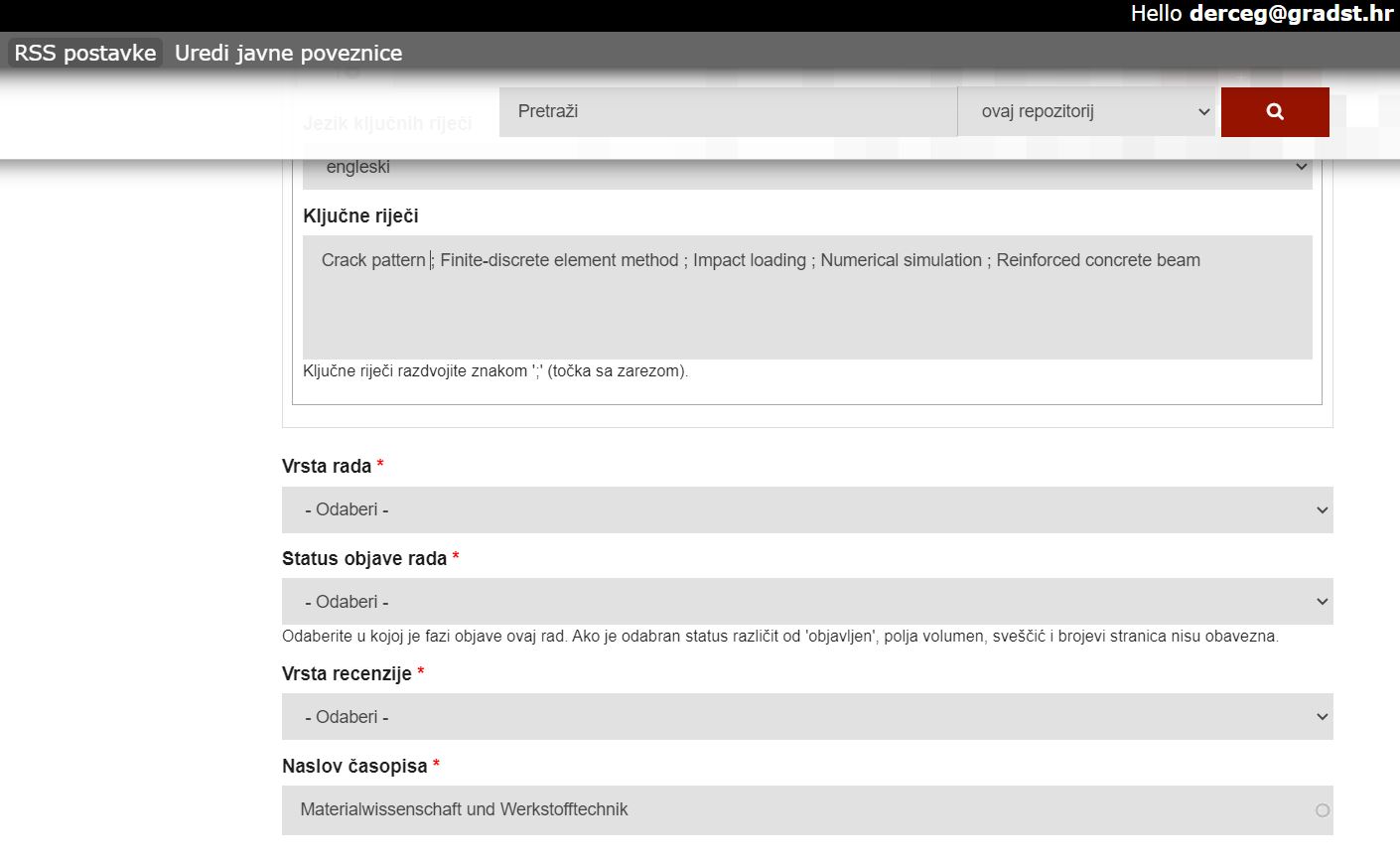 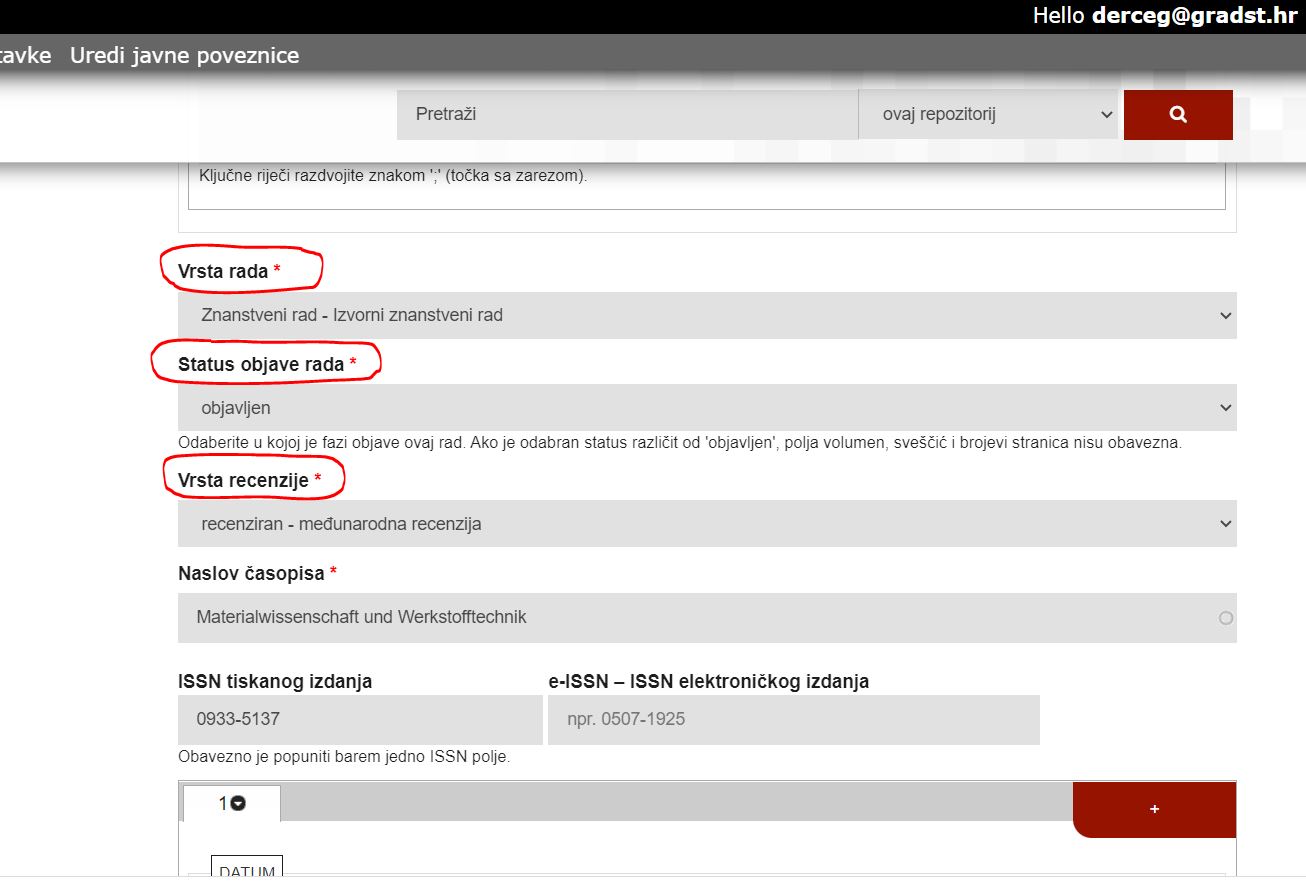 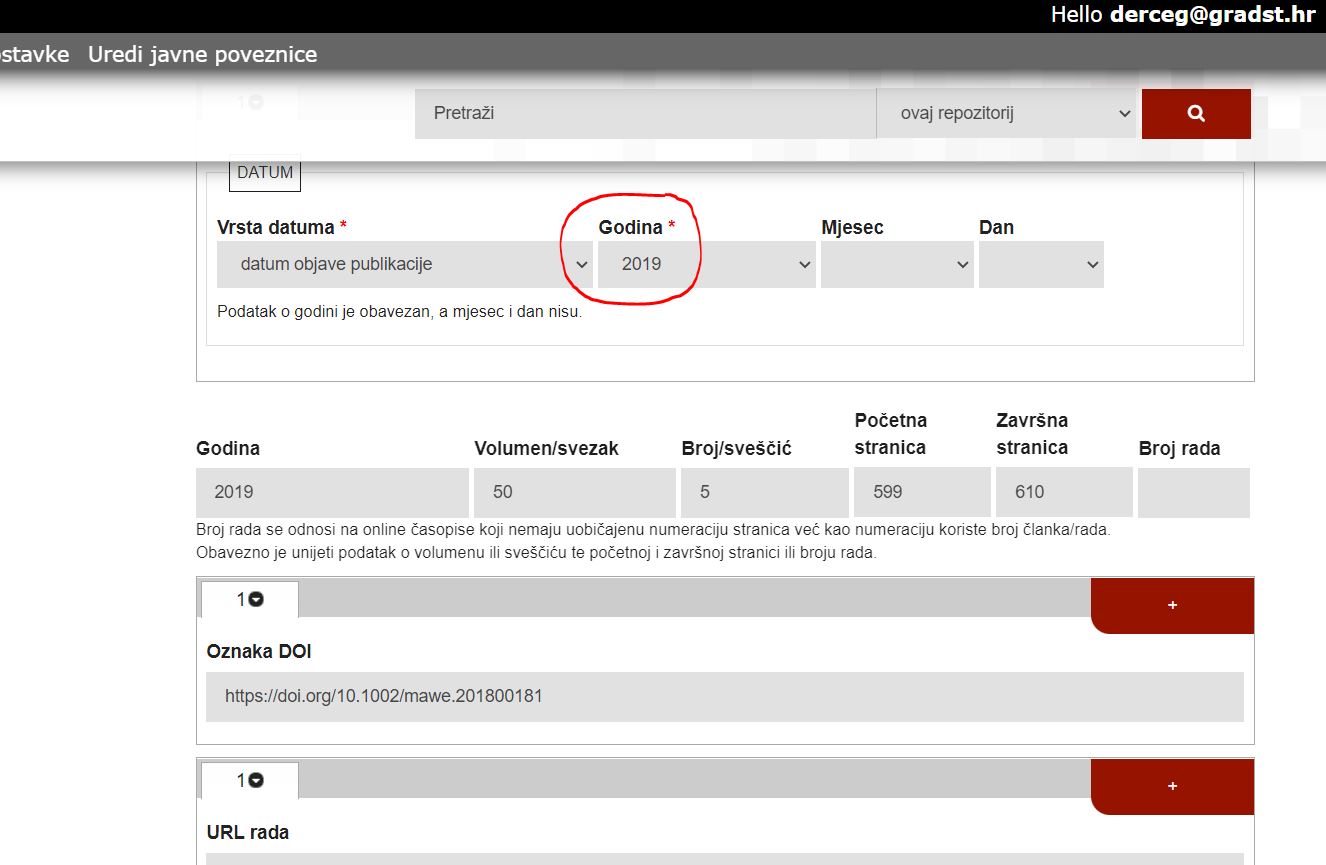 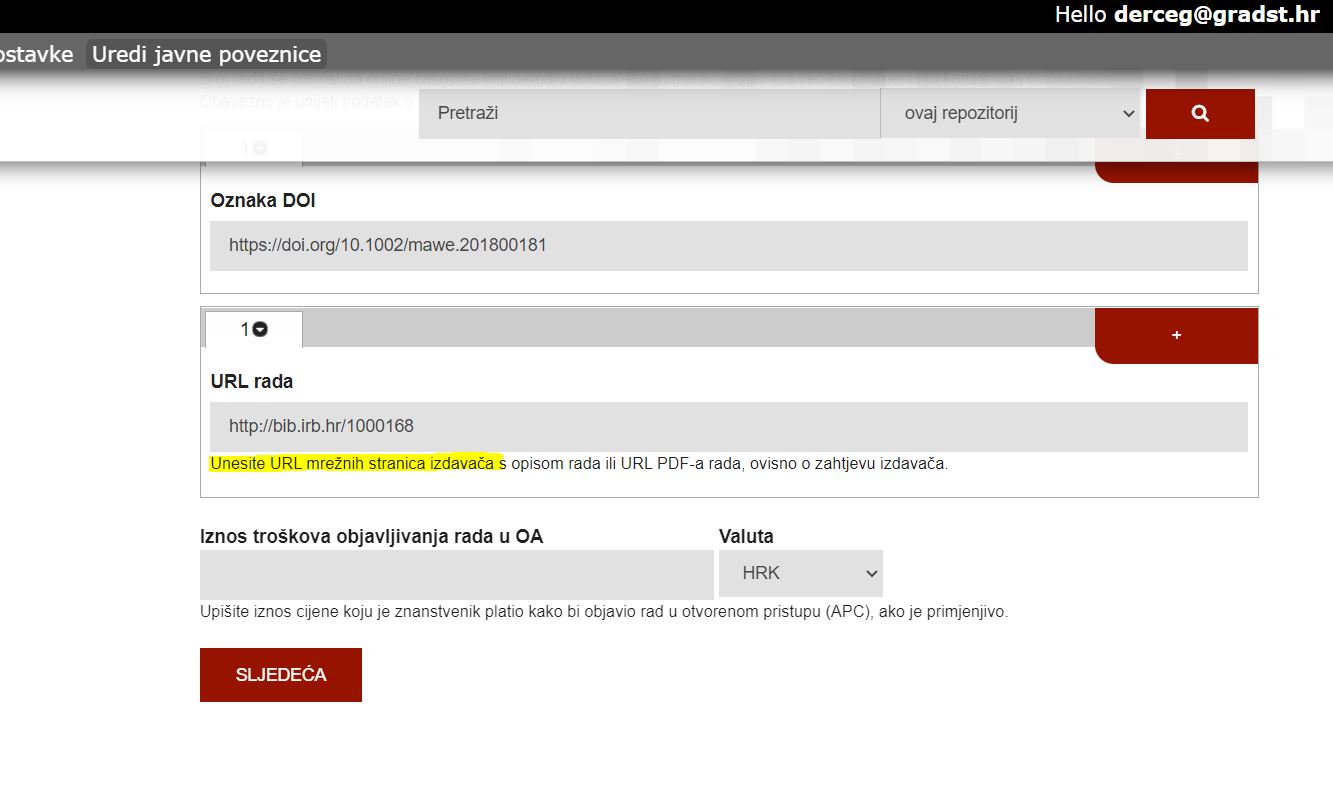 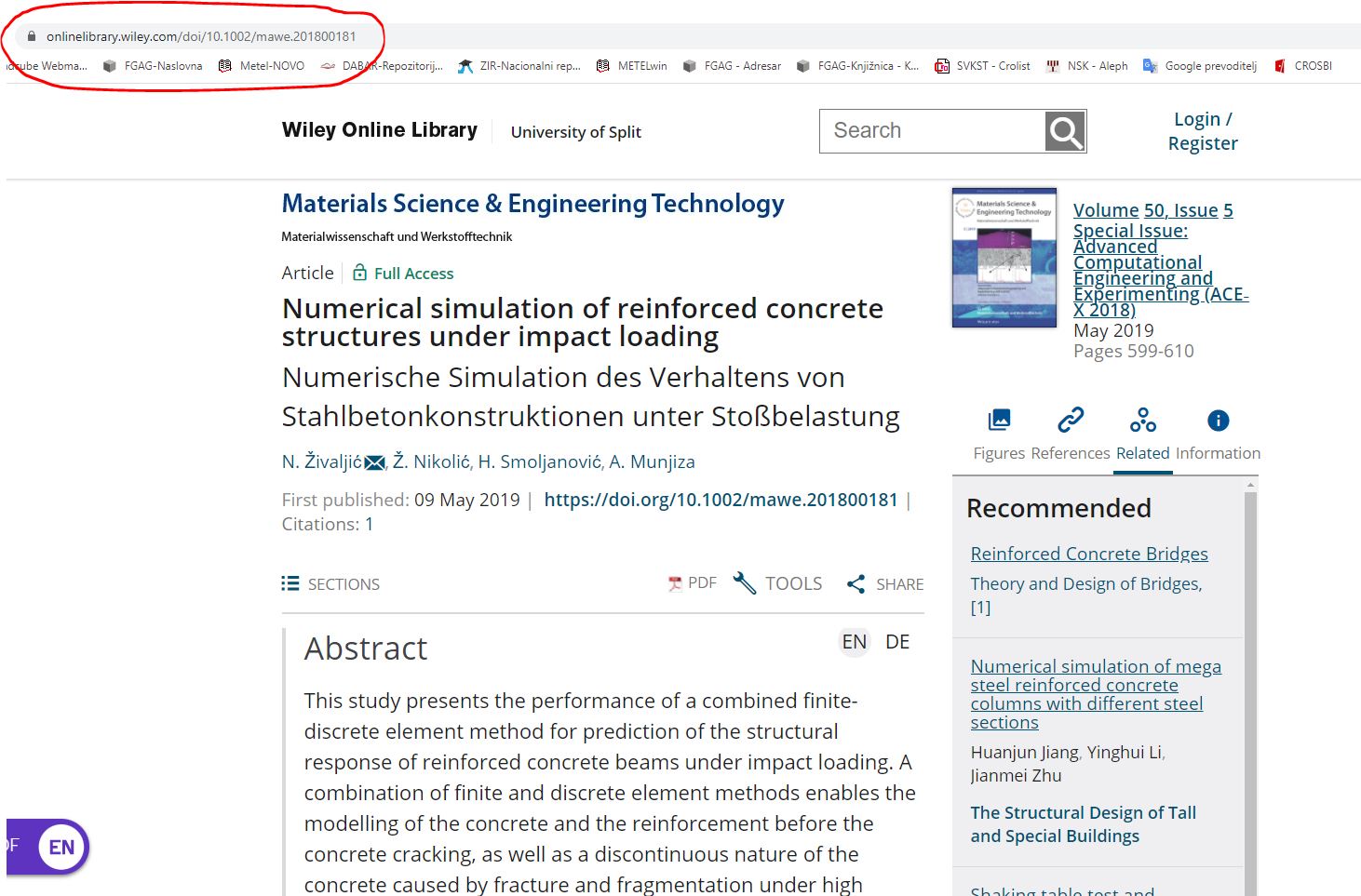 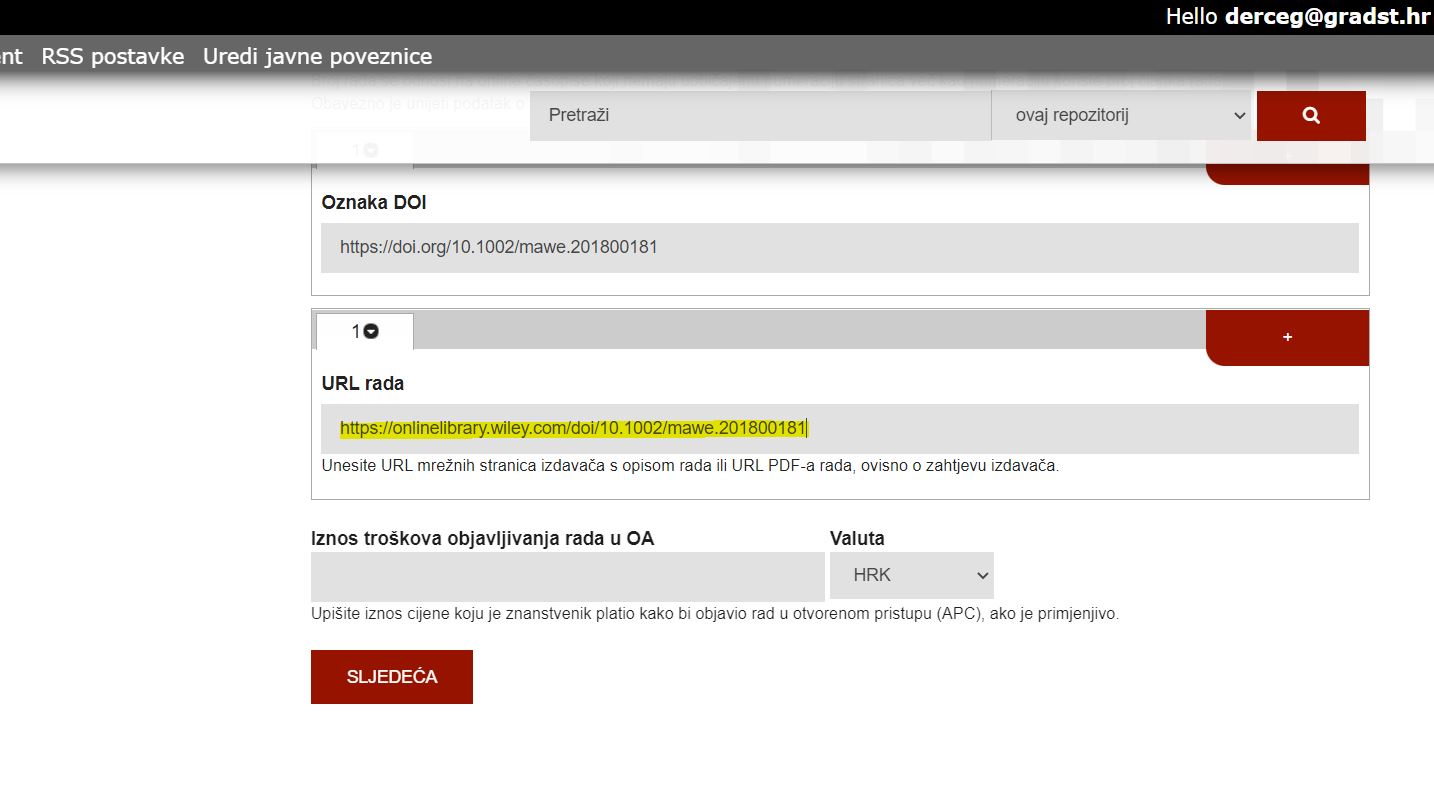 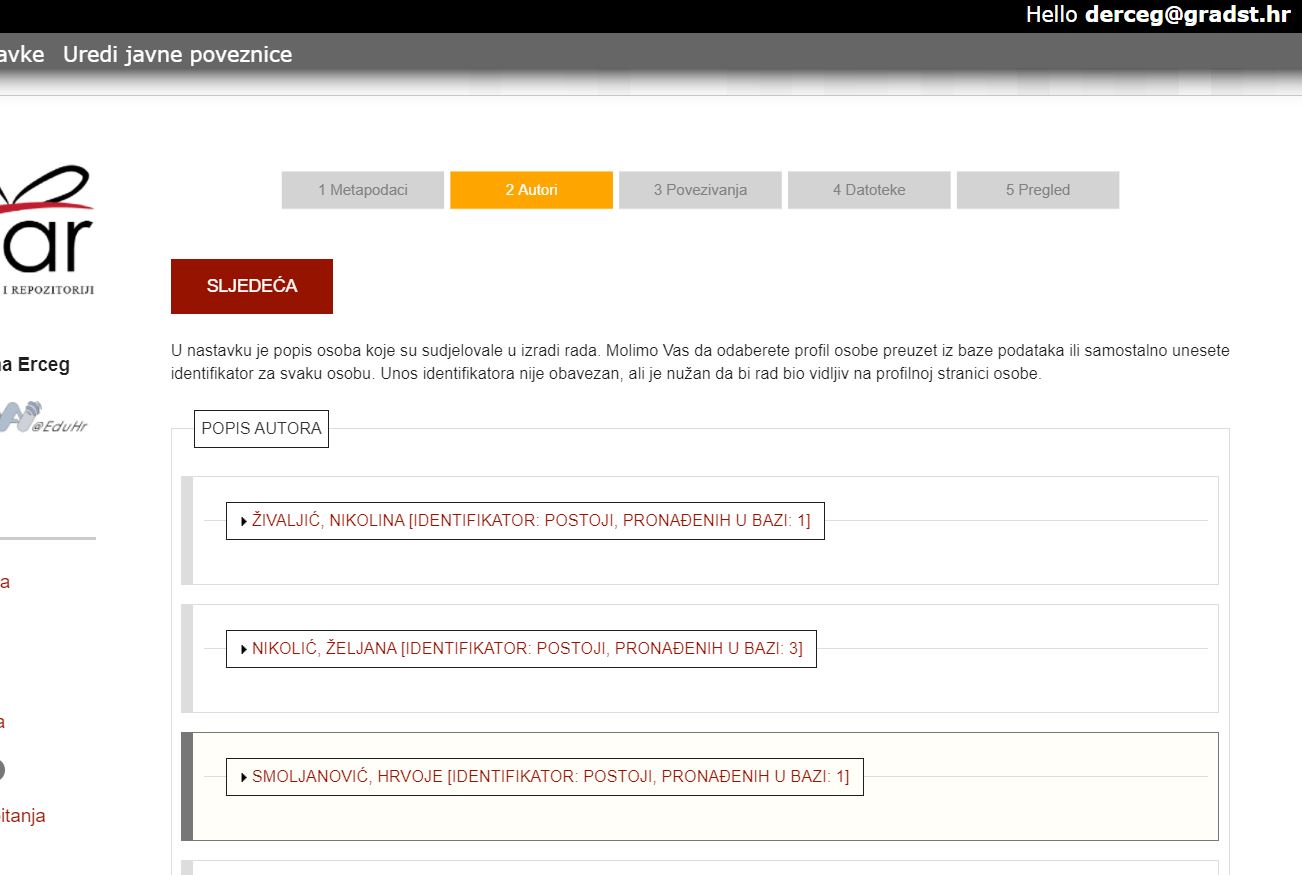 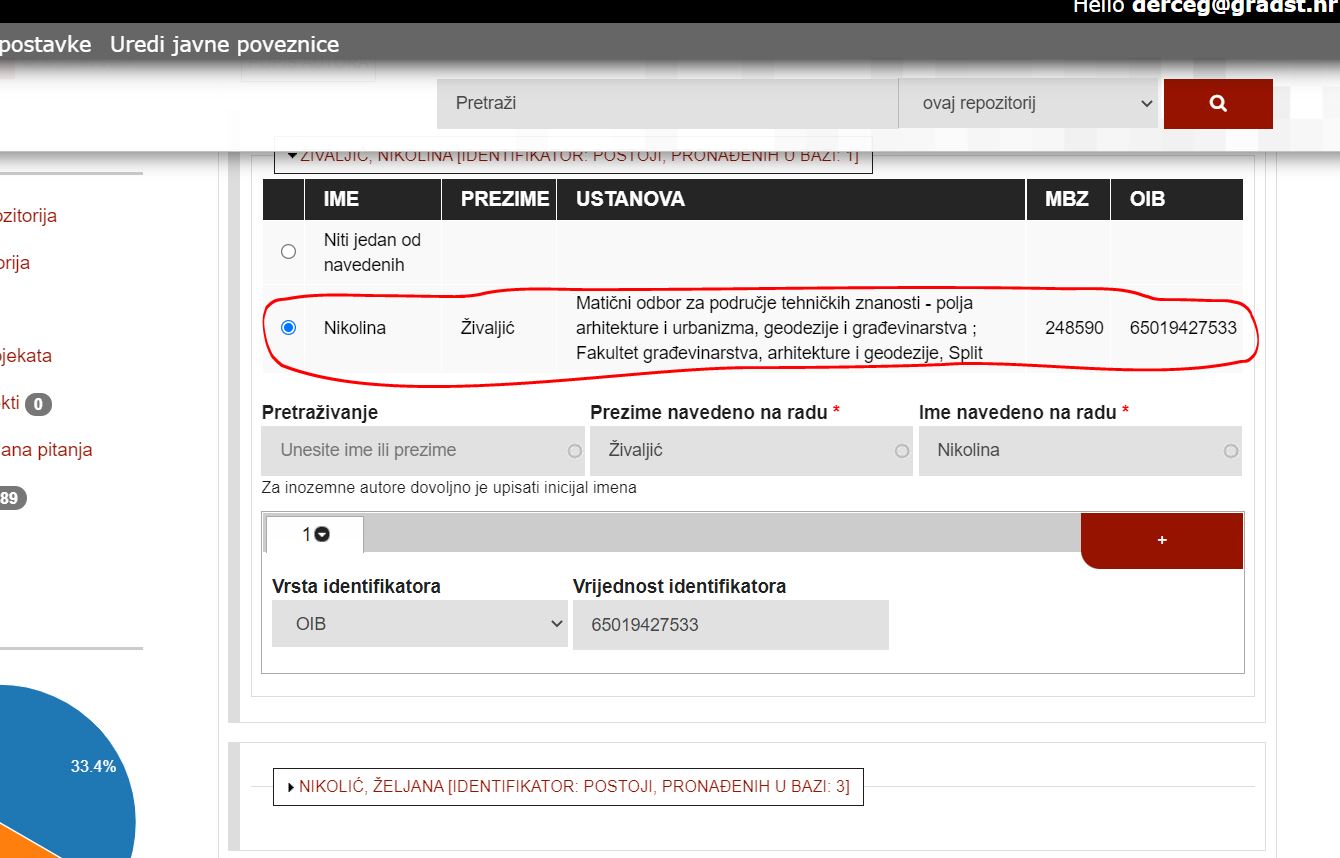 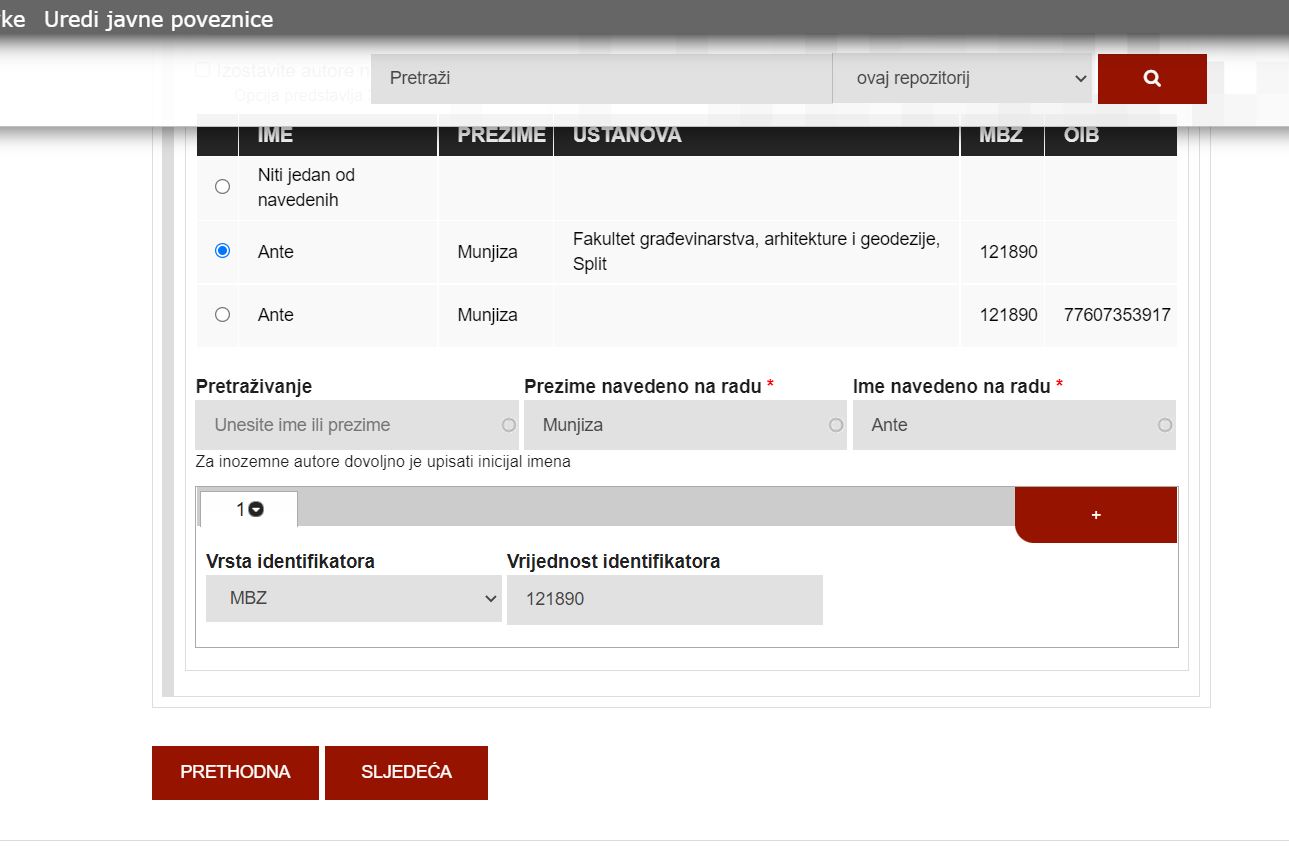 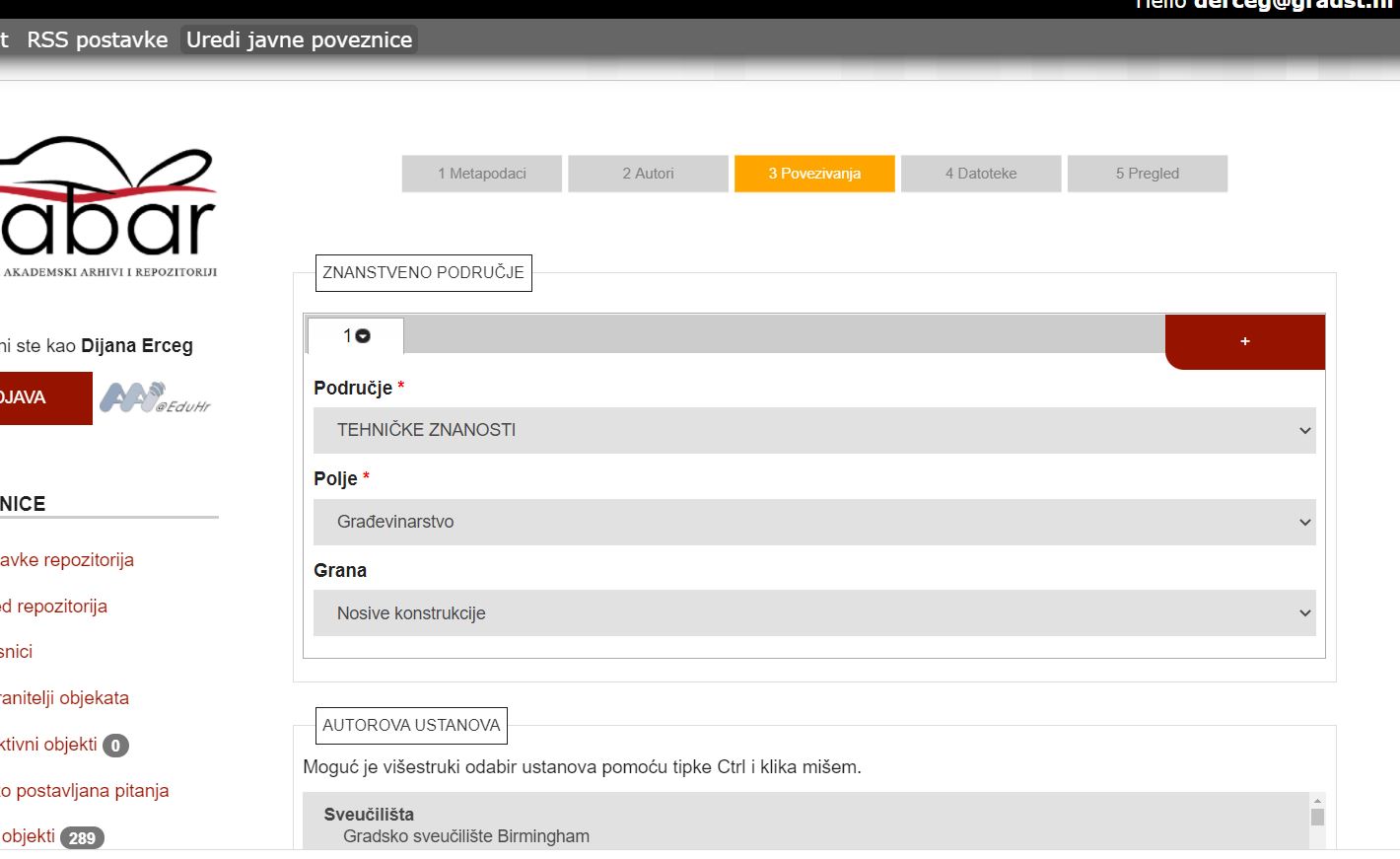 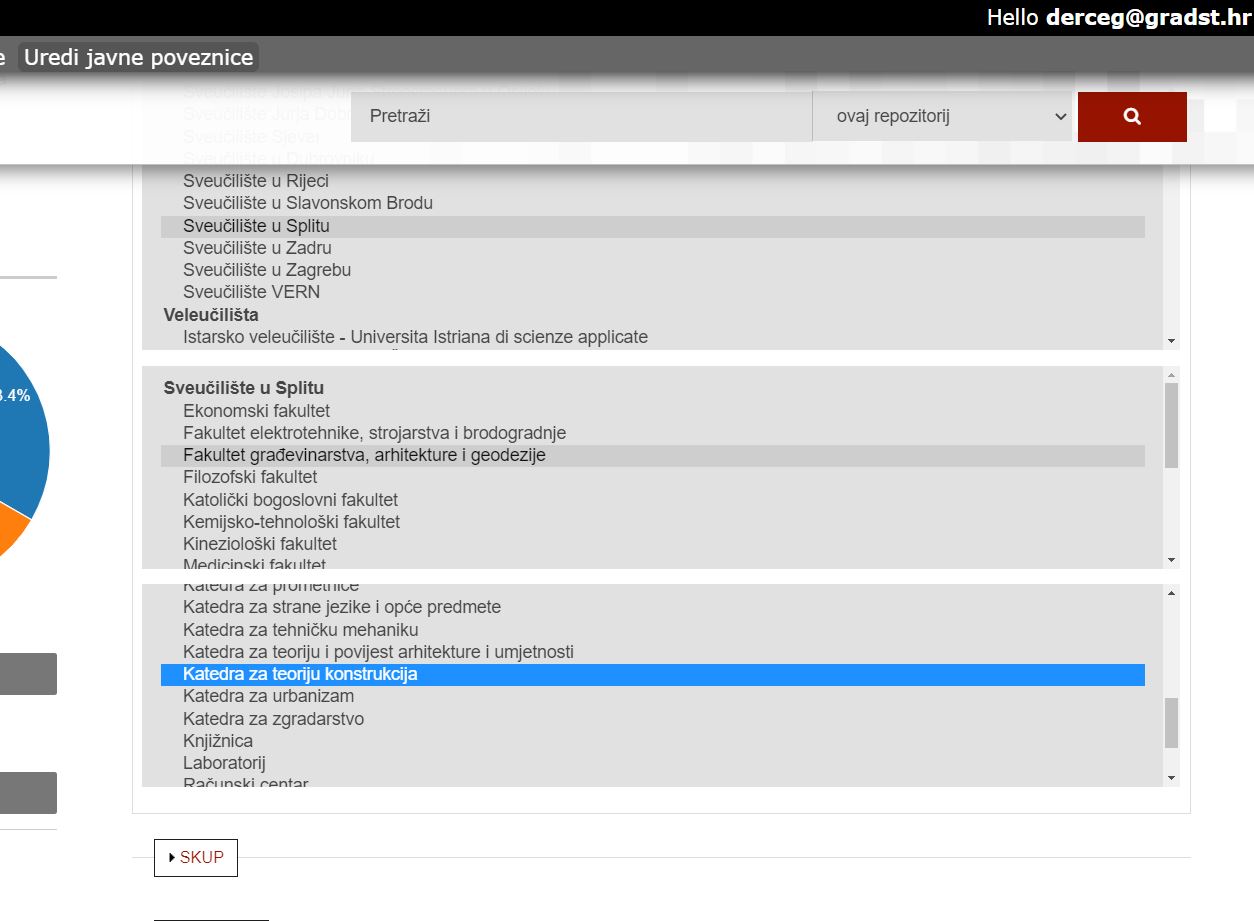 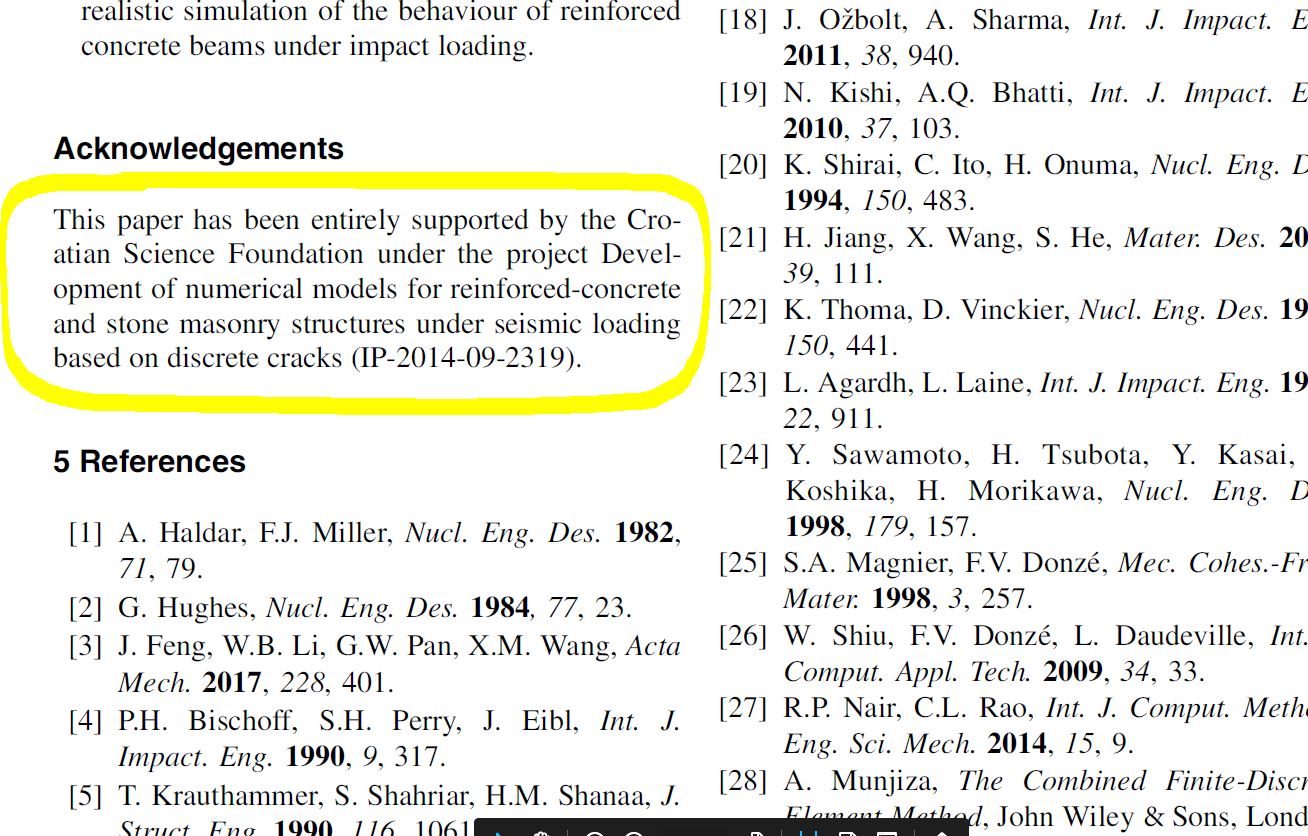 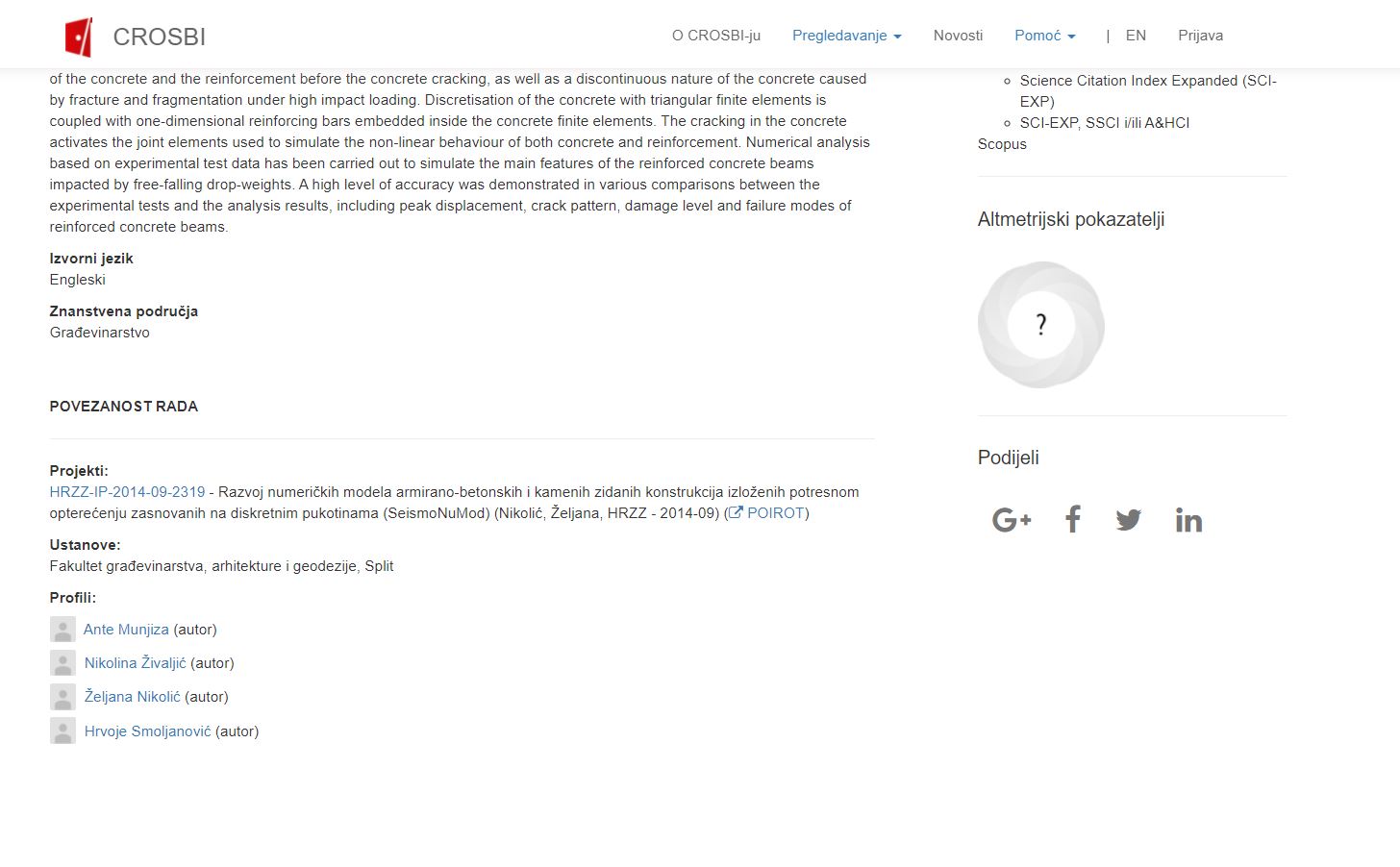 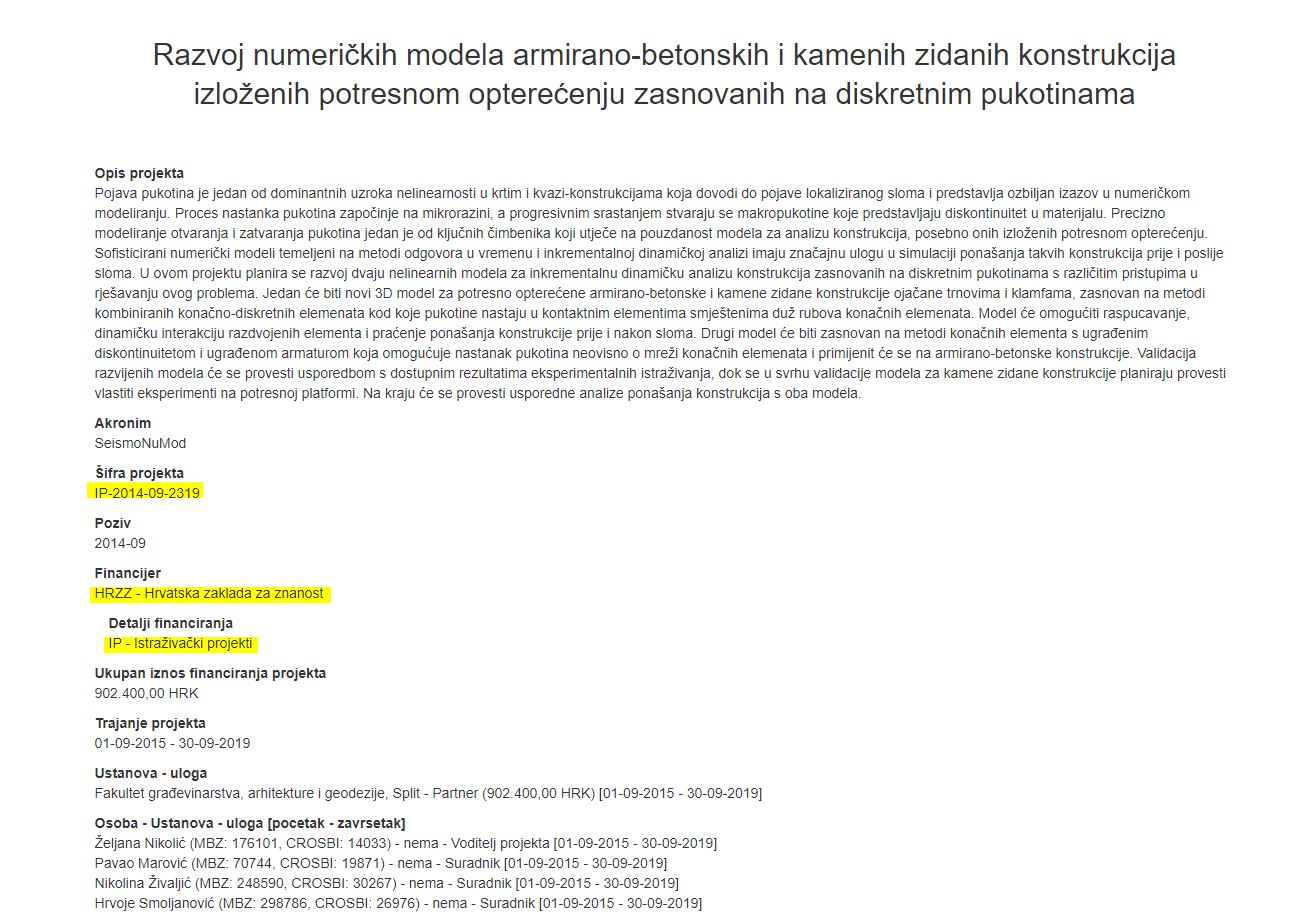 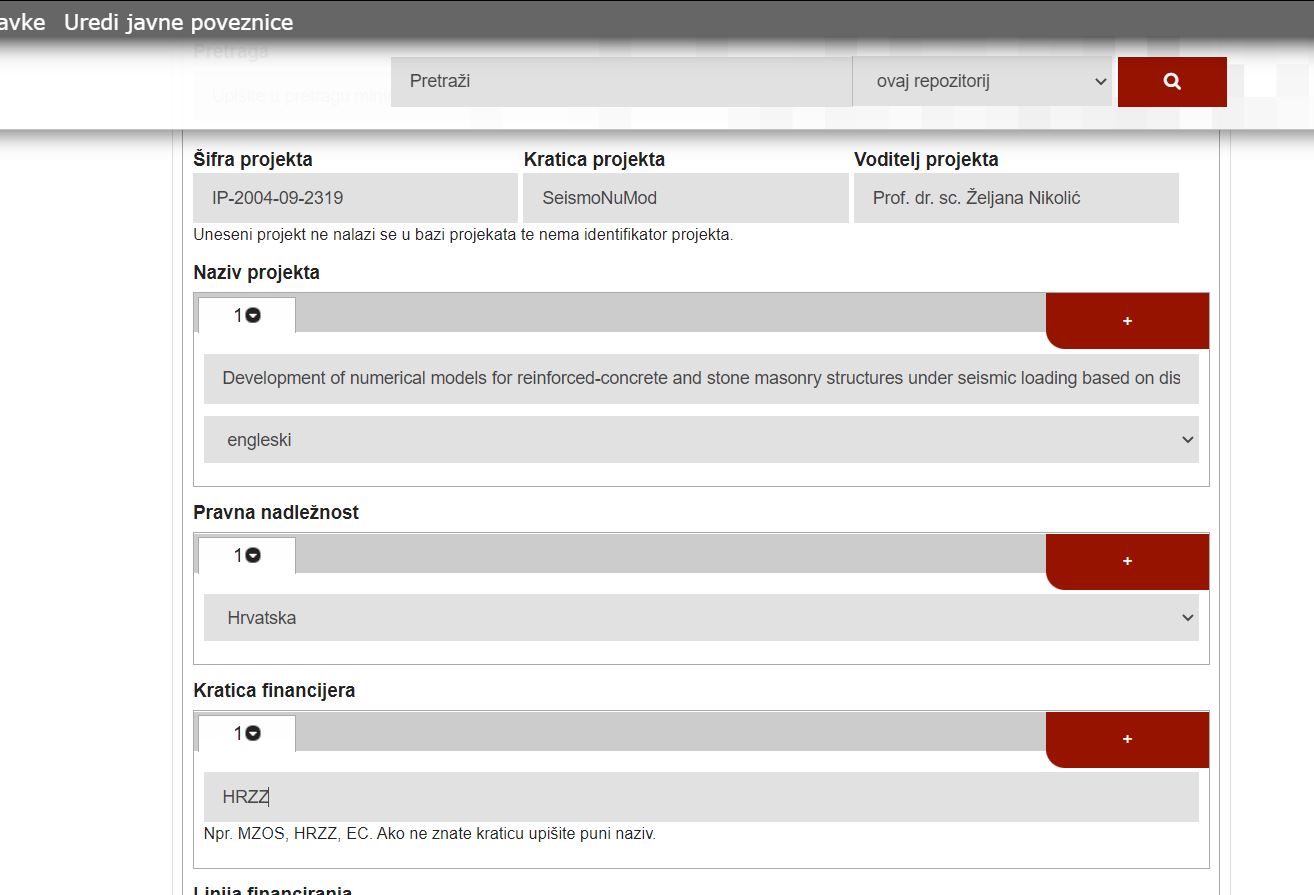 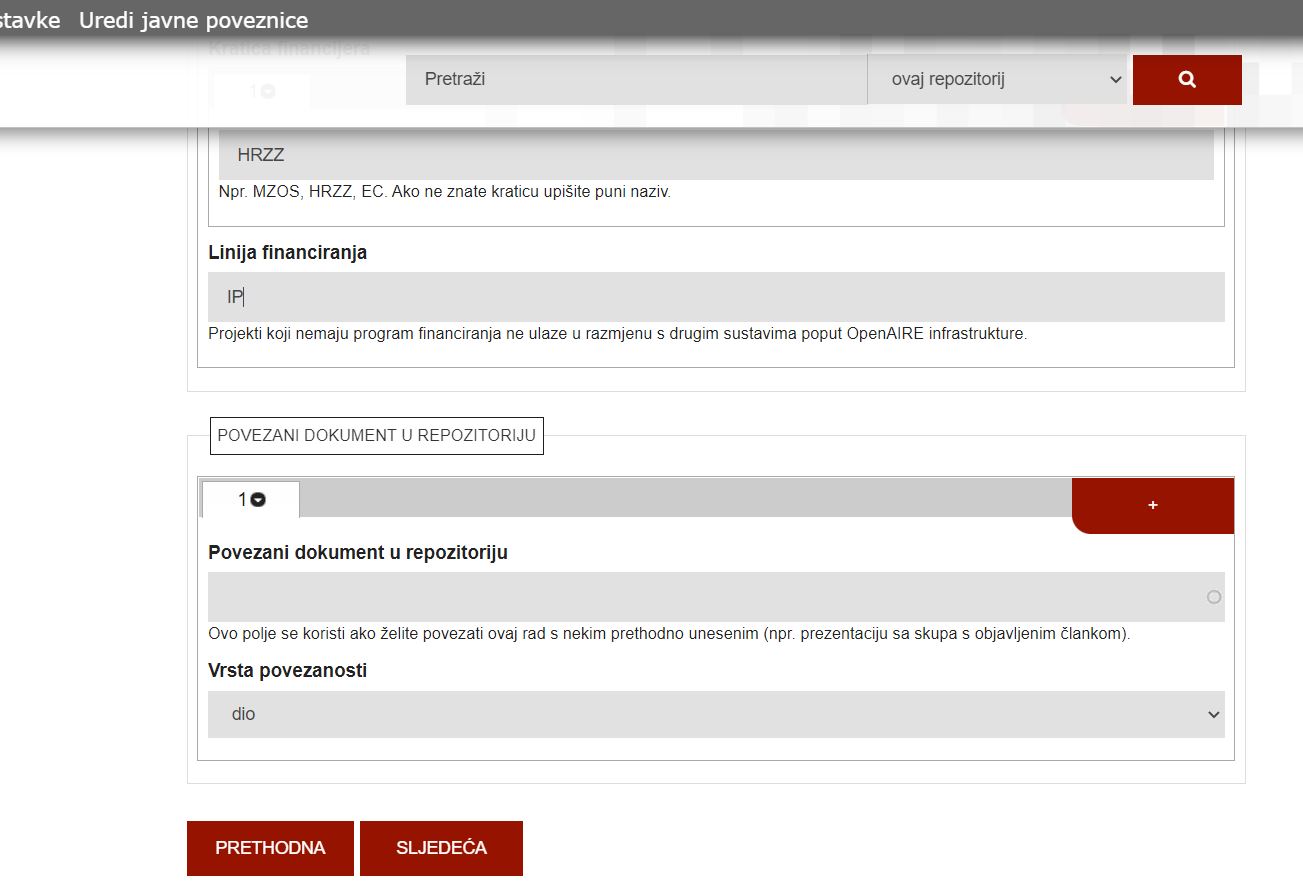 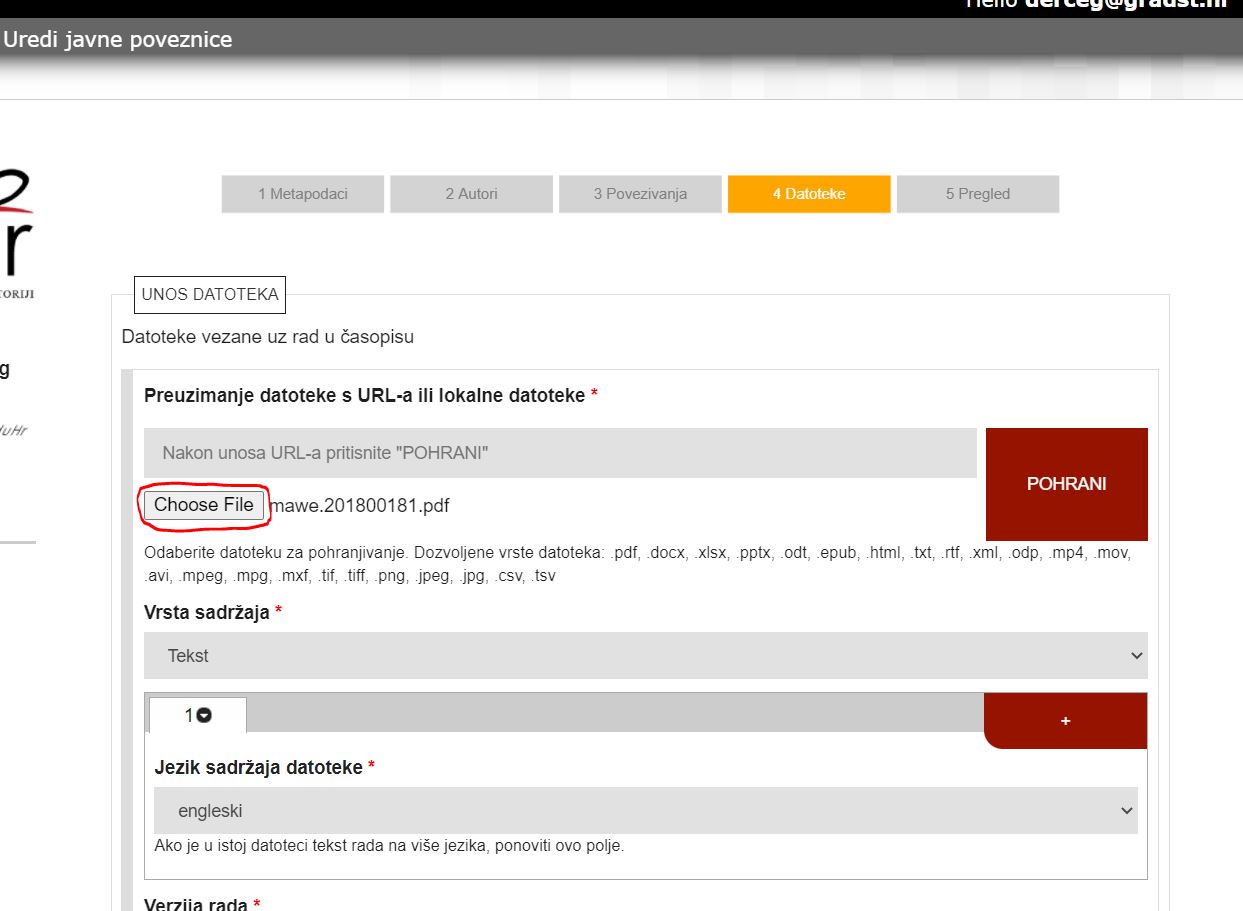 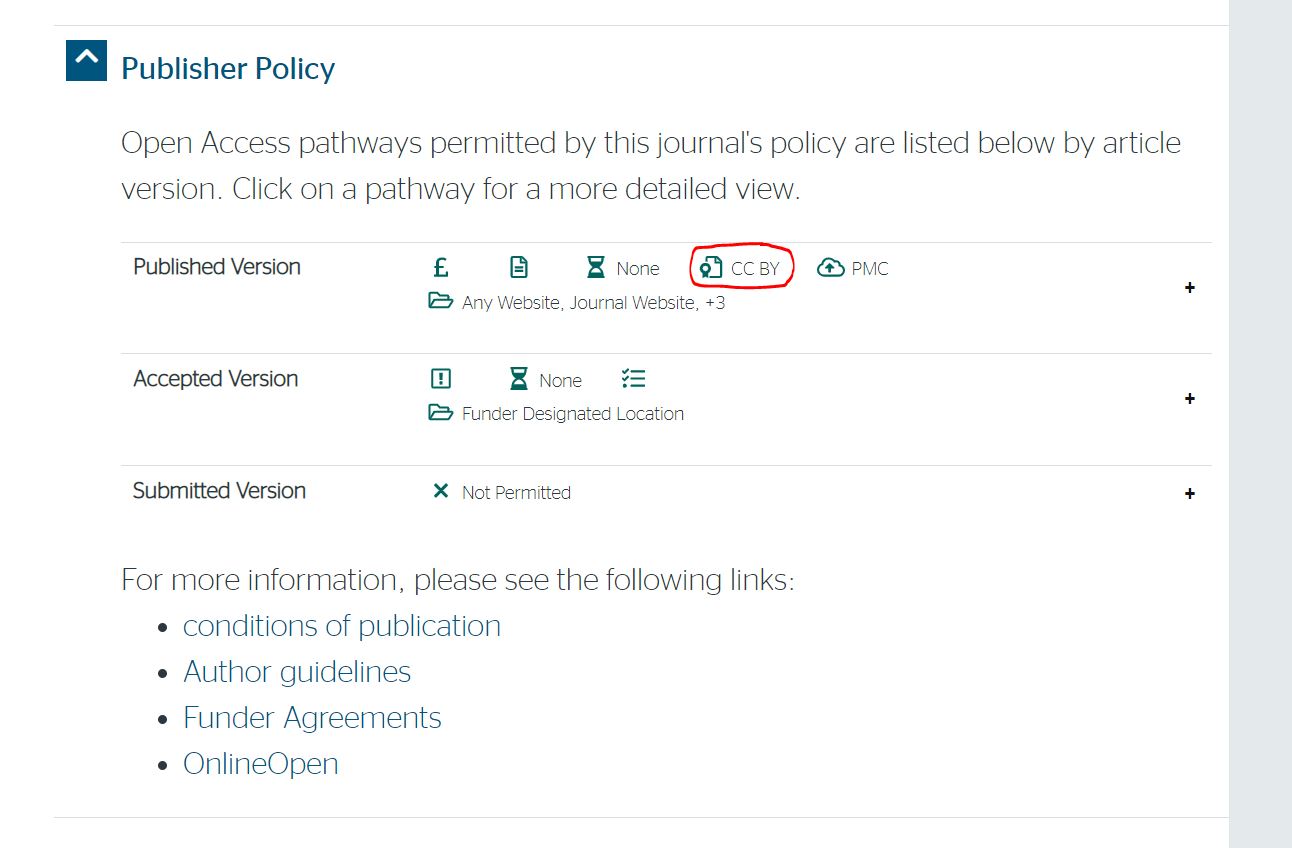 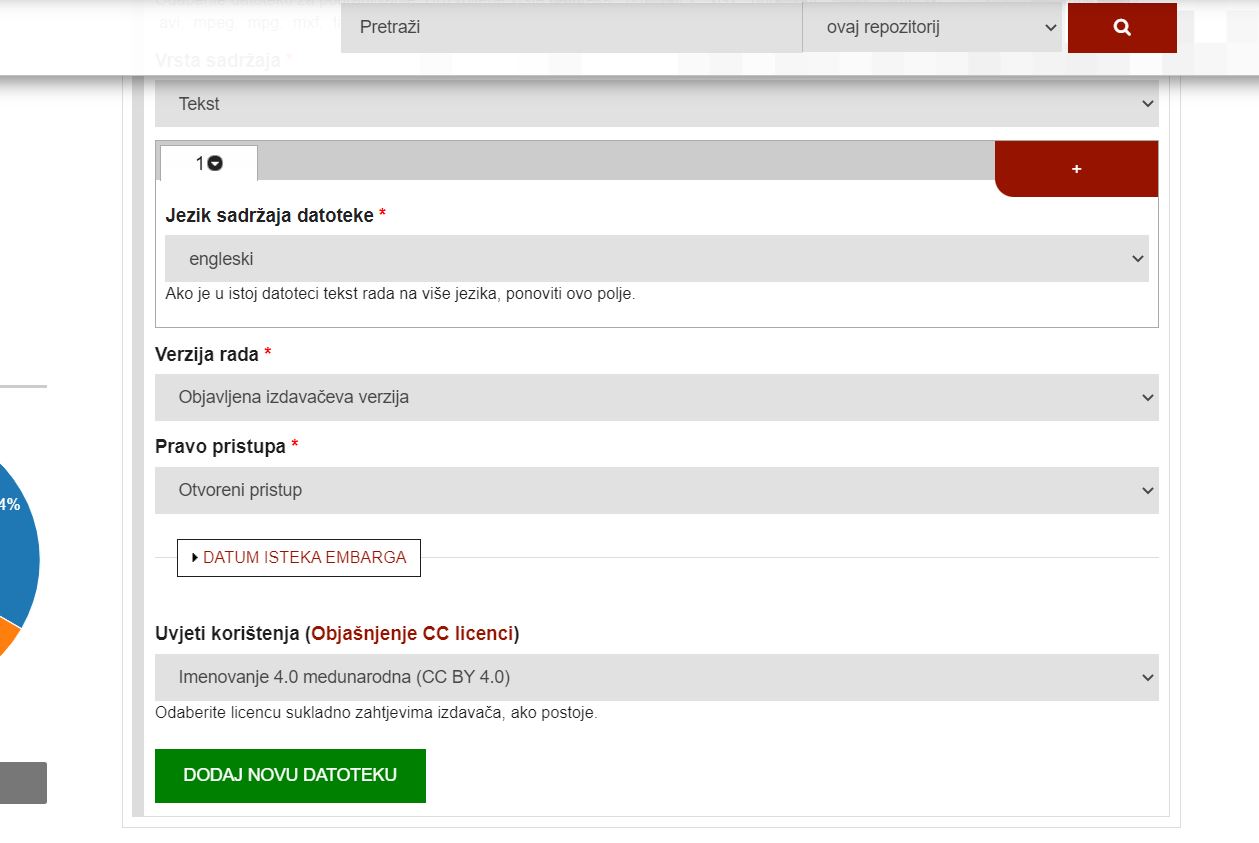 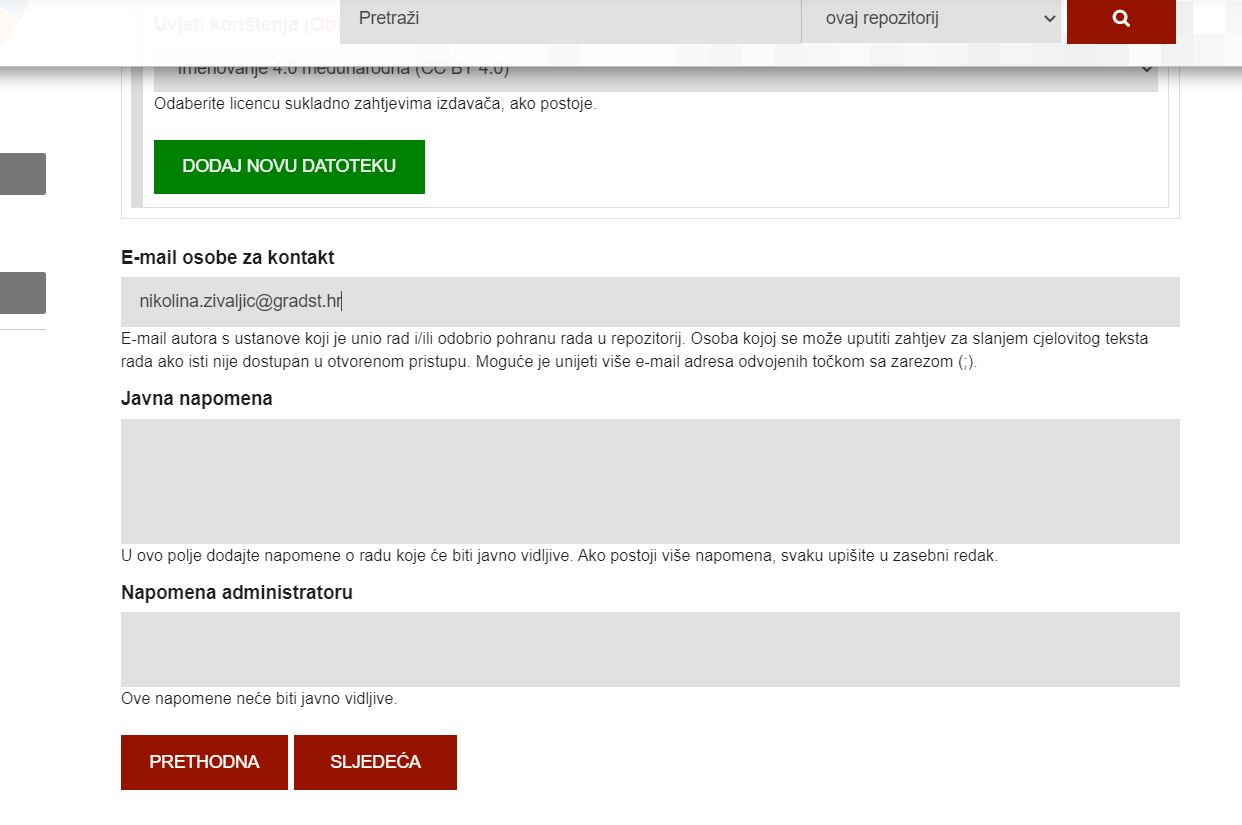 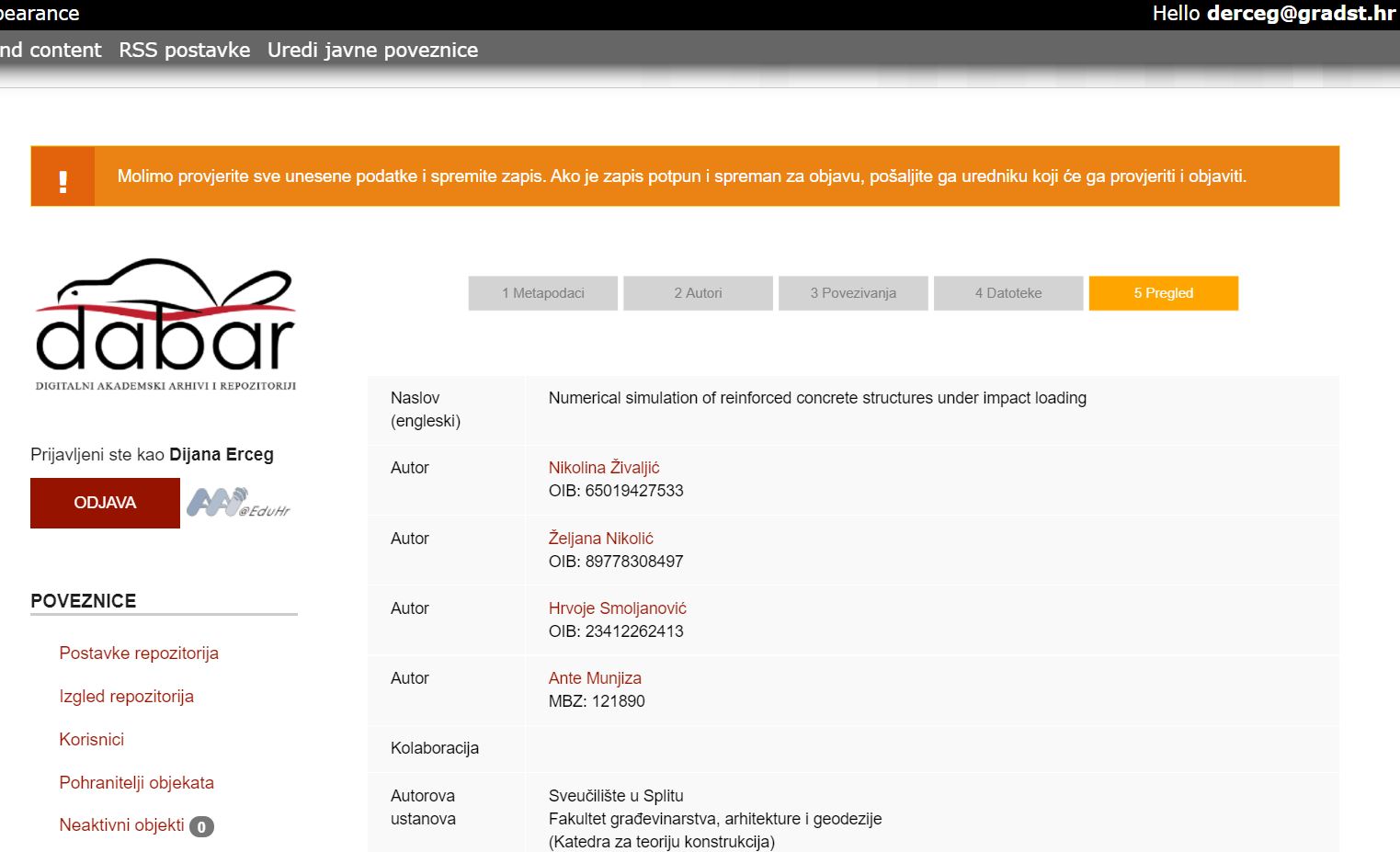 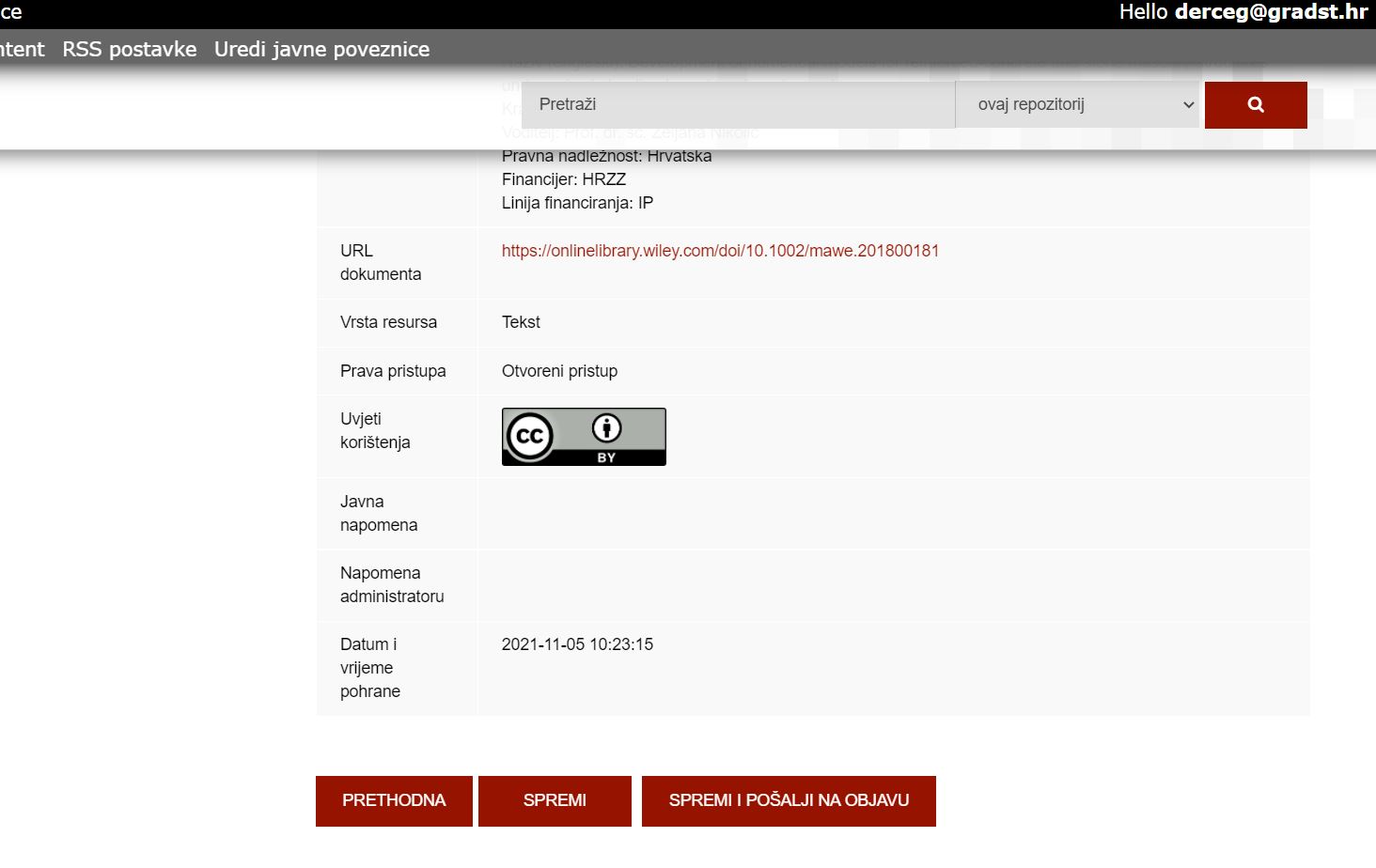 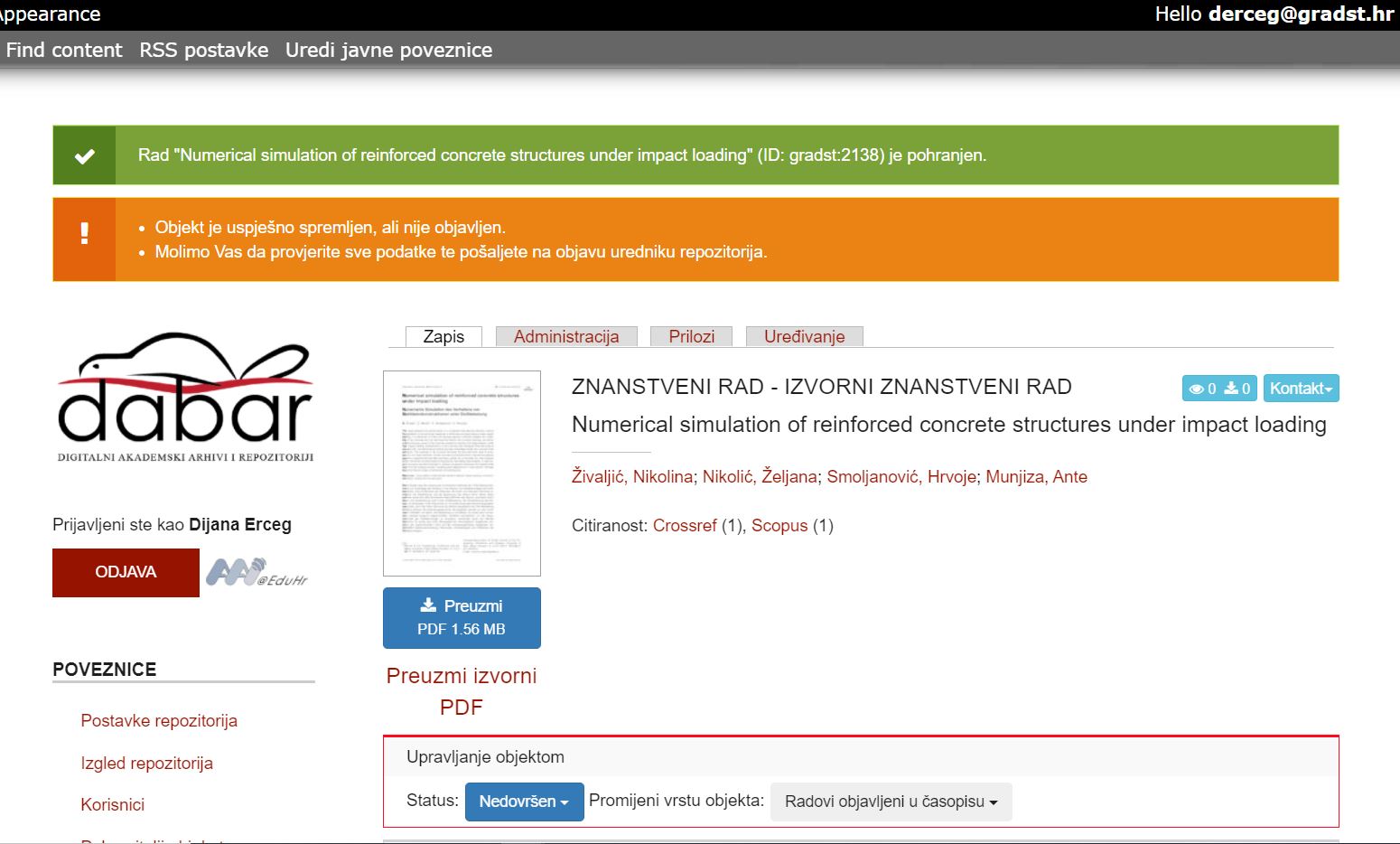 2. primjer pohrane  u Dabar
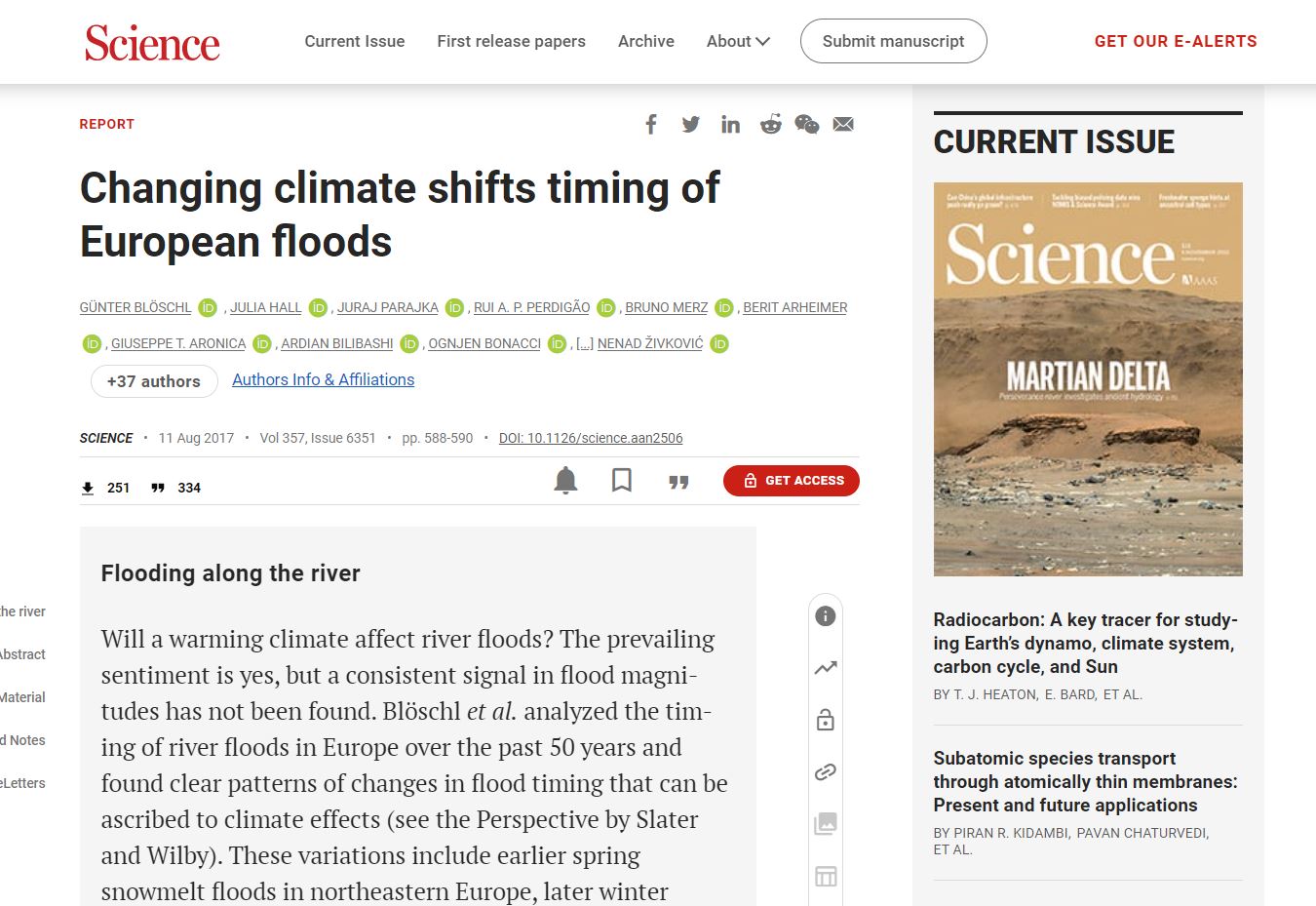 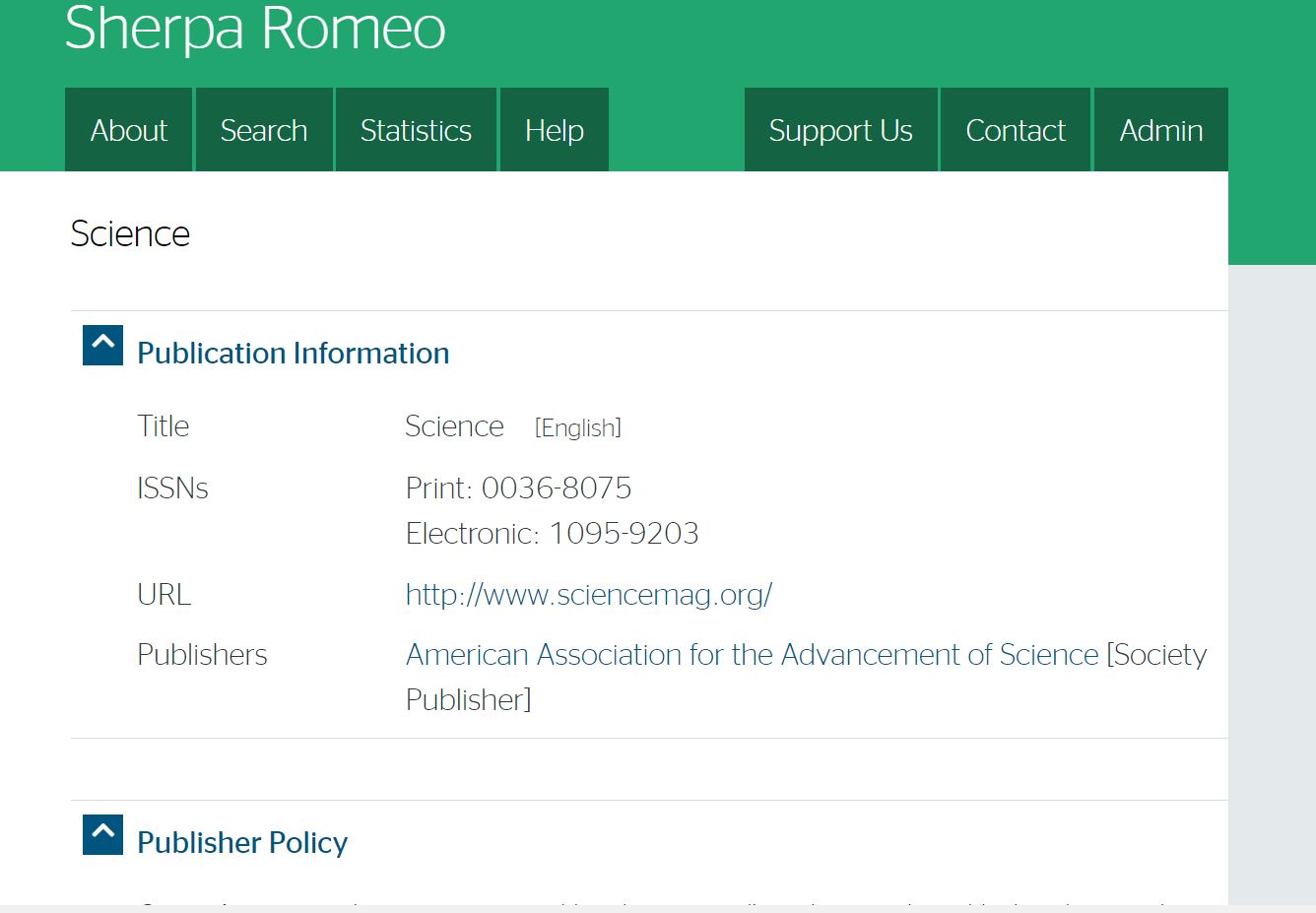 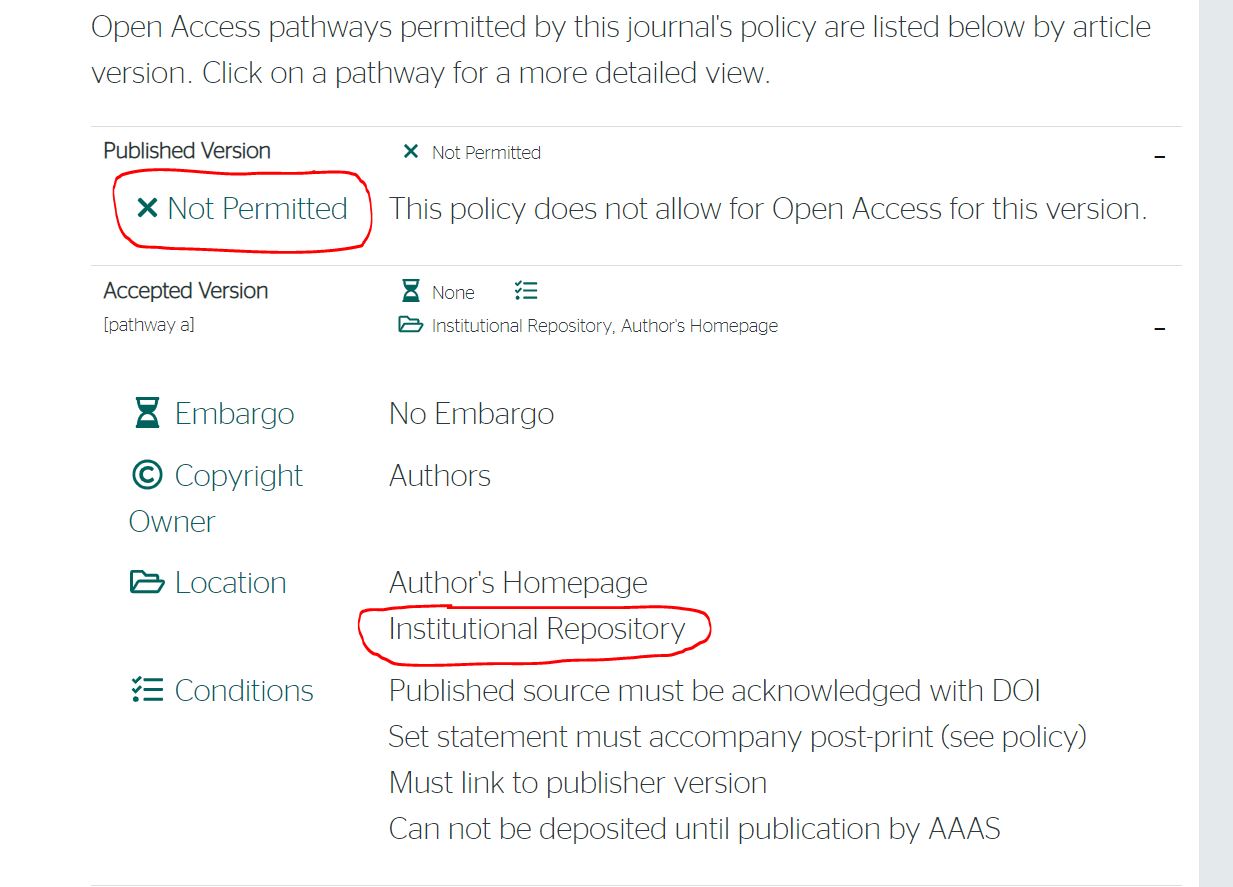 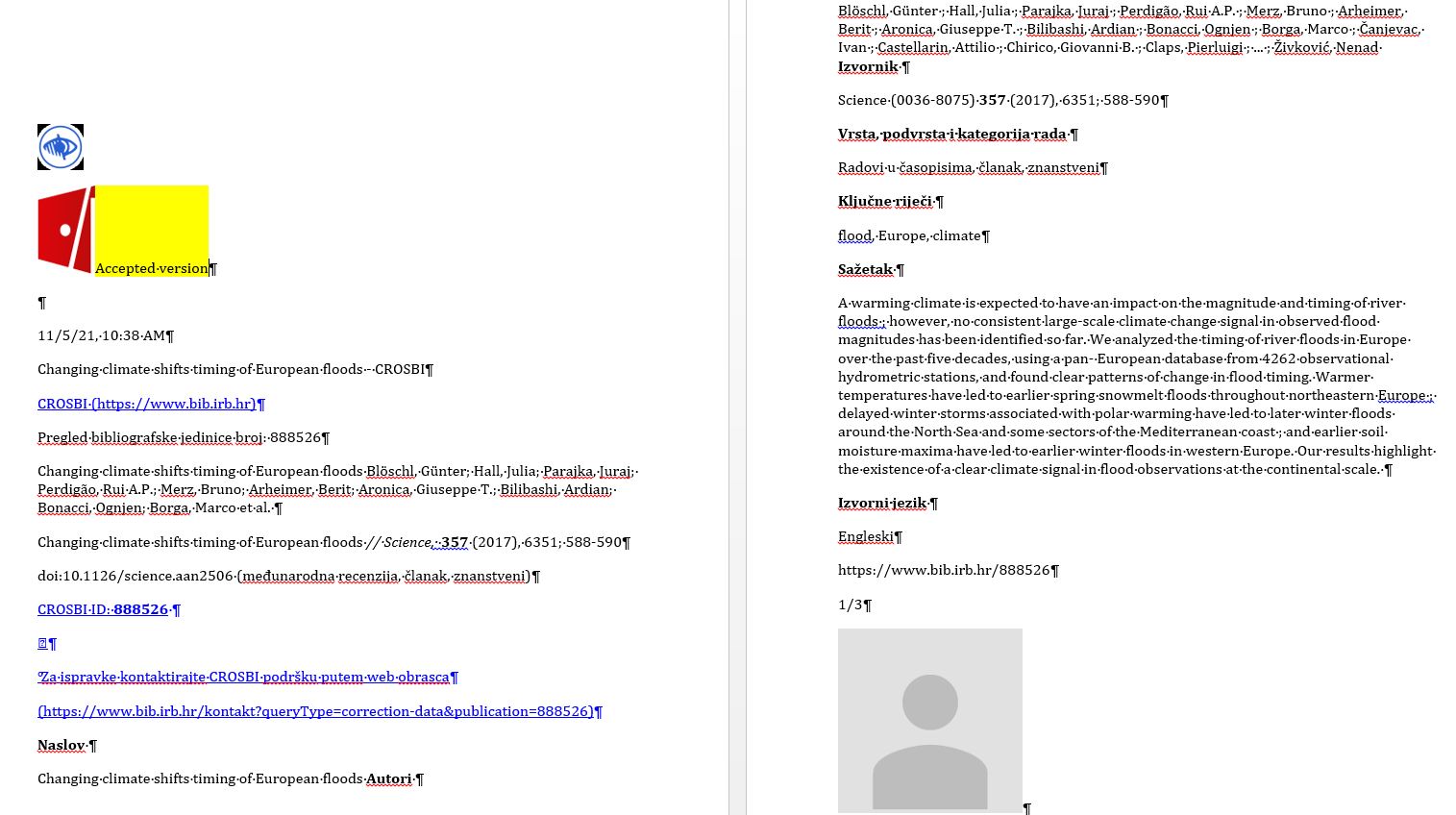 Vidljivost
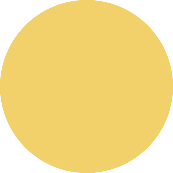 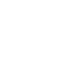 Zašto objavljivati u repozitoriju FGAG-a?
Google, Google Scholar 
OpenAIRE, OpenDOAR
Horizon 2020
"Autori ispunjavaju obvezu objave u otvorenom pristupu koju EC nalaže za sve H2020 projekte, kao i obvezu pohrane istraživačkih podataka za određena znanstvena područja"
Citiranost
"Na veću citiranost utječu: raniji pristup, odabir kvalitetnih članaka, pristranost pri odabiru, veći broj učitavanja samoarhiviranih članaka..."
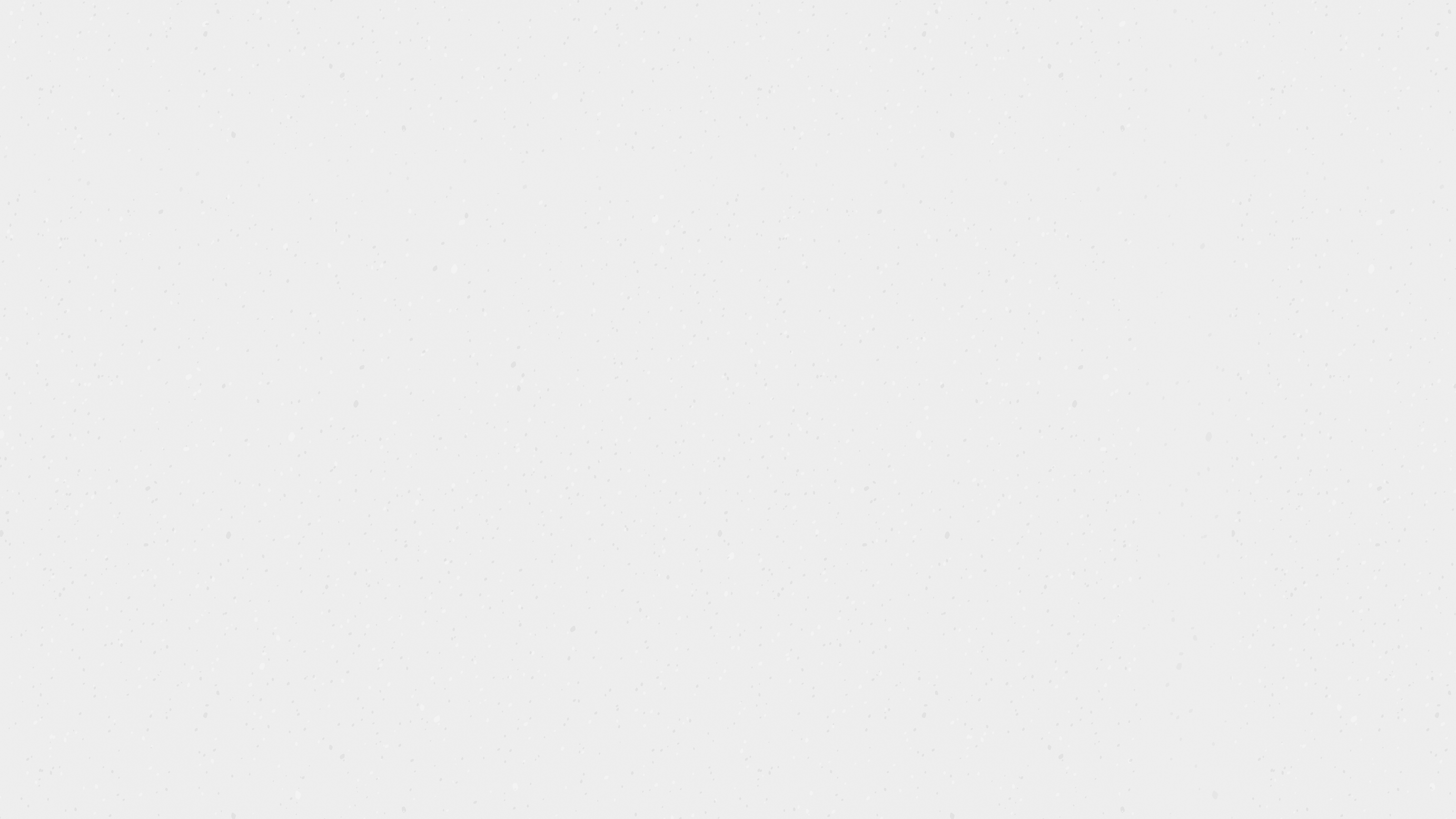 Sveučilišna knjižnica u Splitu
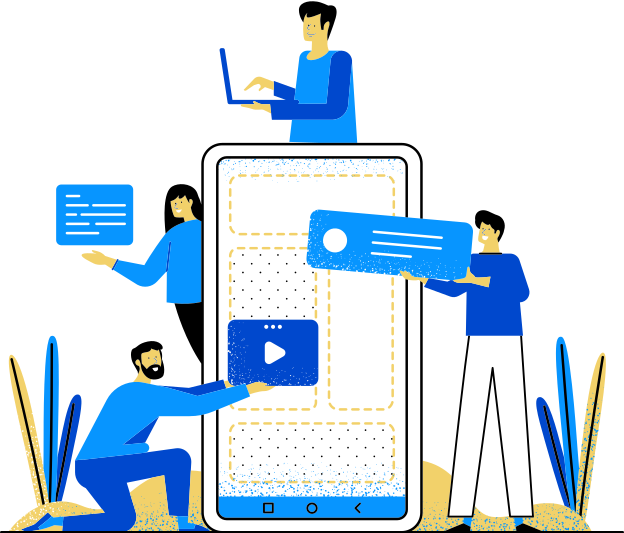 ljpoljak@svkst.hr
otvorenaznanost@svkst.hr
bibliometrija@svkst.hr

FGAG Split - Knjižnica
derceg@gradst.hr
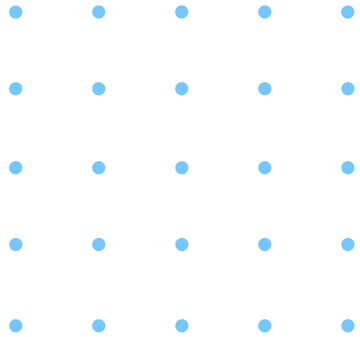 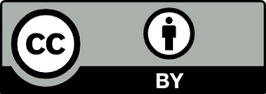 Literatura:
Hajjem, C., Harnad, S., & Gingras, Y. (2006). Ten-year cross-disciplinary comparison of the growth of open access and how it increases research citation impact. arXiv preprint cs/0606079.
        https://arxiv.org/abs/cs/0606079
McKiernan, E. C., Bourne, P. E., Brown, C. T., Buck, S., Kenall, A., Lin, J., ... & Yarkoni, T. (2016). Point of view: How open science helps researchers succeed. elife, 5, e16800.
        https://elifesciences.org/articles/16800.pdf 
Mikki, S. (2017). Scholarly publications beyond pay-walls: increased citation advantage for open publishing. Scientometrics, 113(3), 1529-153 
        https://link.springer.com/article/10.1007/s11192-017-2554-0
Yassine Gargouri,Chawki Hajjem,Vincent Larivière,Yves Gingras,Les Carr,Tim Brody,Stevan Harnad . (2010) Self-Selected or Mandated, Open Access Increases Citation Impact for Higher Quality Research. PloS ONE, October 18, 2010
        https://journals.plos.org/plosone/article?id=10.1371/journal.pone.0013636